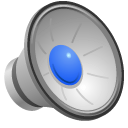 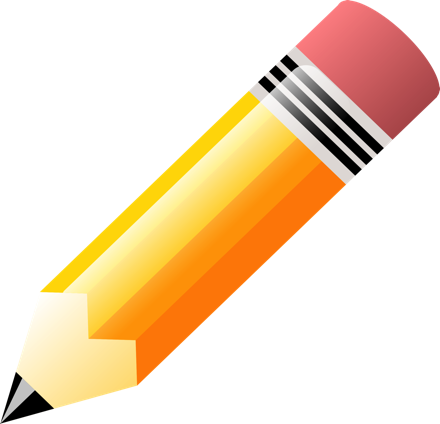 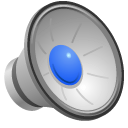 NEXT
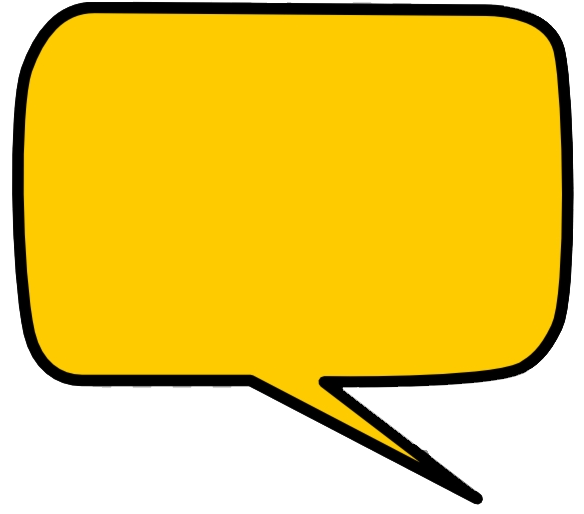 Welcome back!

I hope you had fun trying out the 
traditional games last week at the 
Sun Yat Sen Nanyang Memorial Hall. 

Are you excited to learn something 
new today?
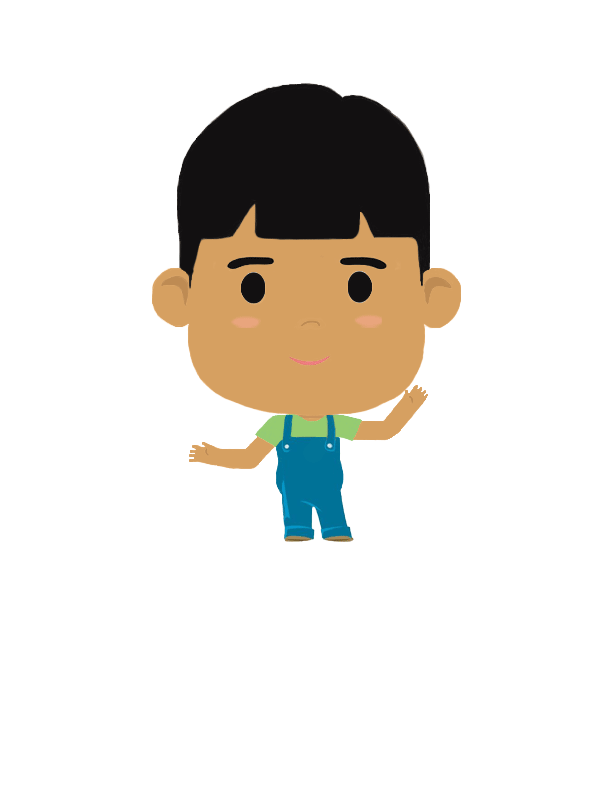 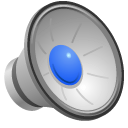 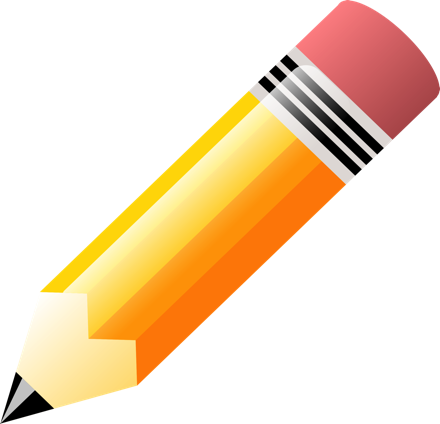 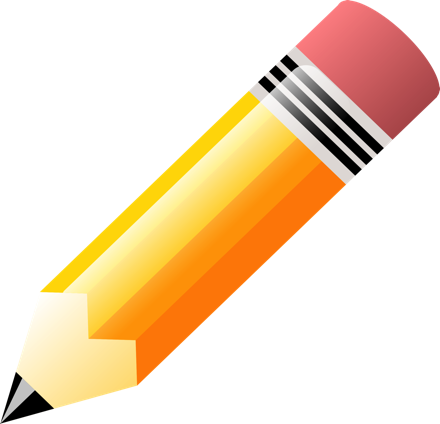 BACK
NEXT
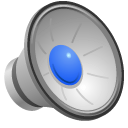 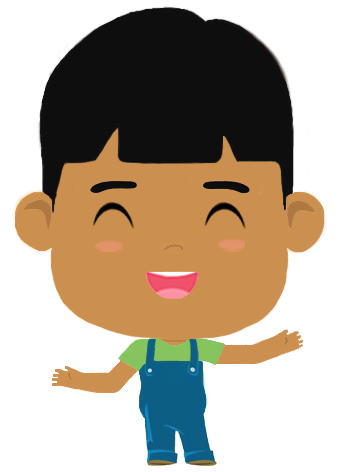 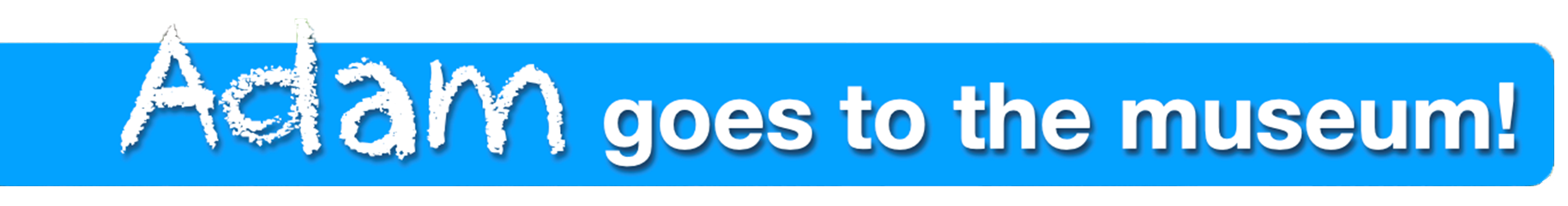 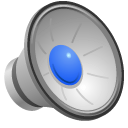 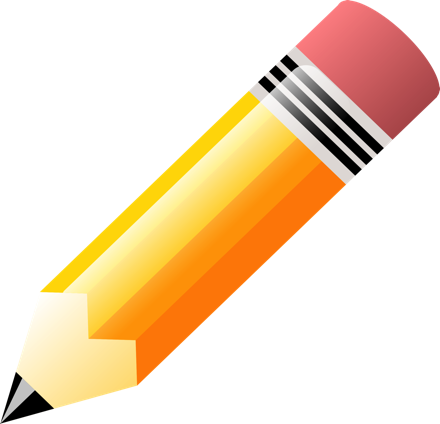 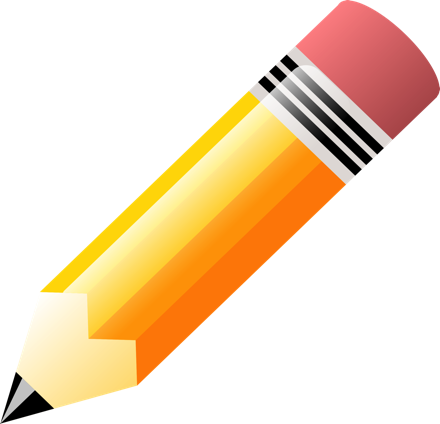 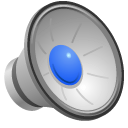 BACK
NEXT
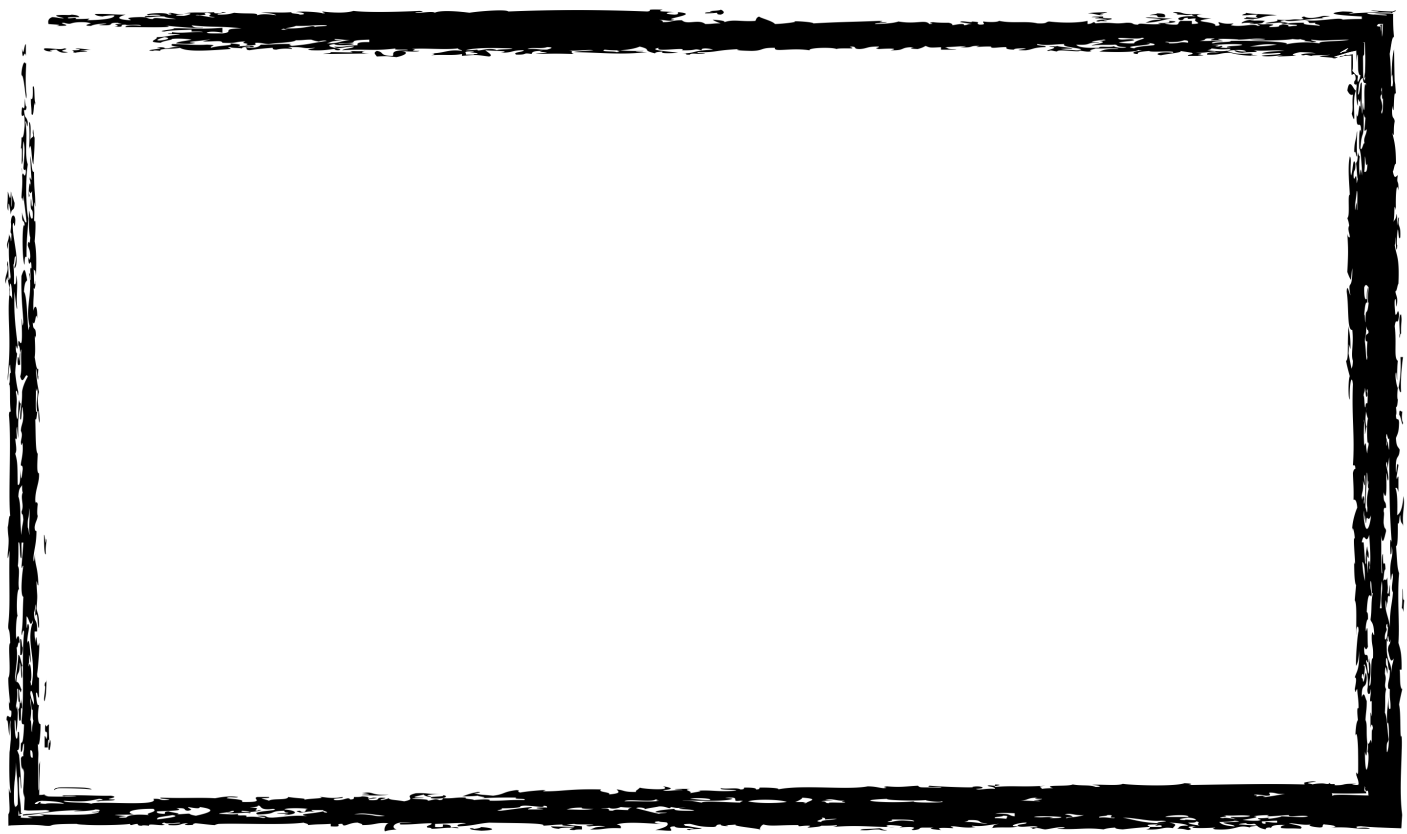 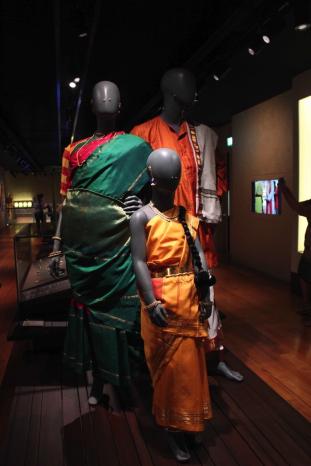 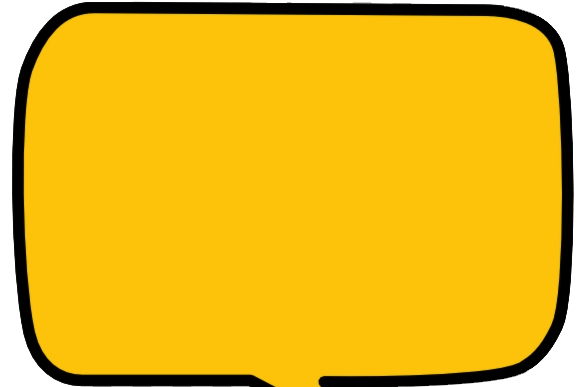 I will be visiting the 
Indian Heritage Centre to learn about traditional Indian clothes 
and a key festival celebrated 
by many Indians in Singapore.
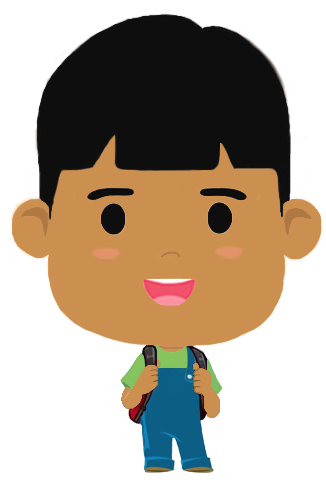 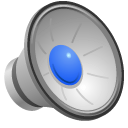 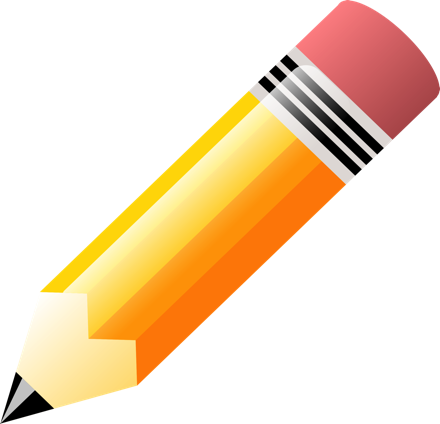 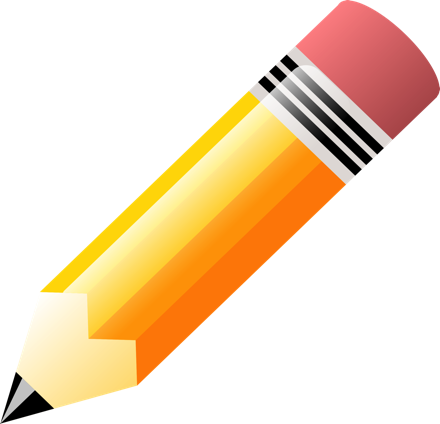 Collection of Indian Heritage Centre
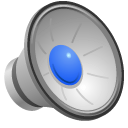 BACK
NEXT
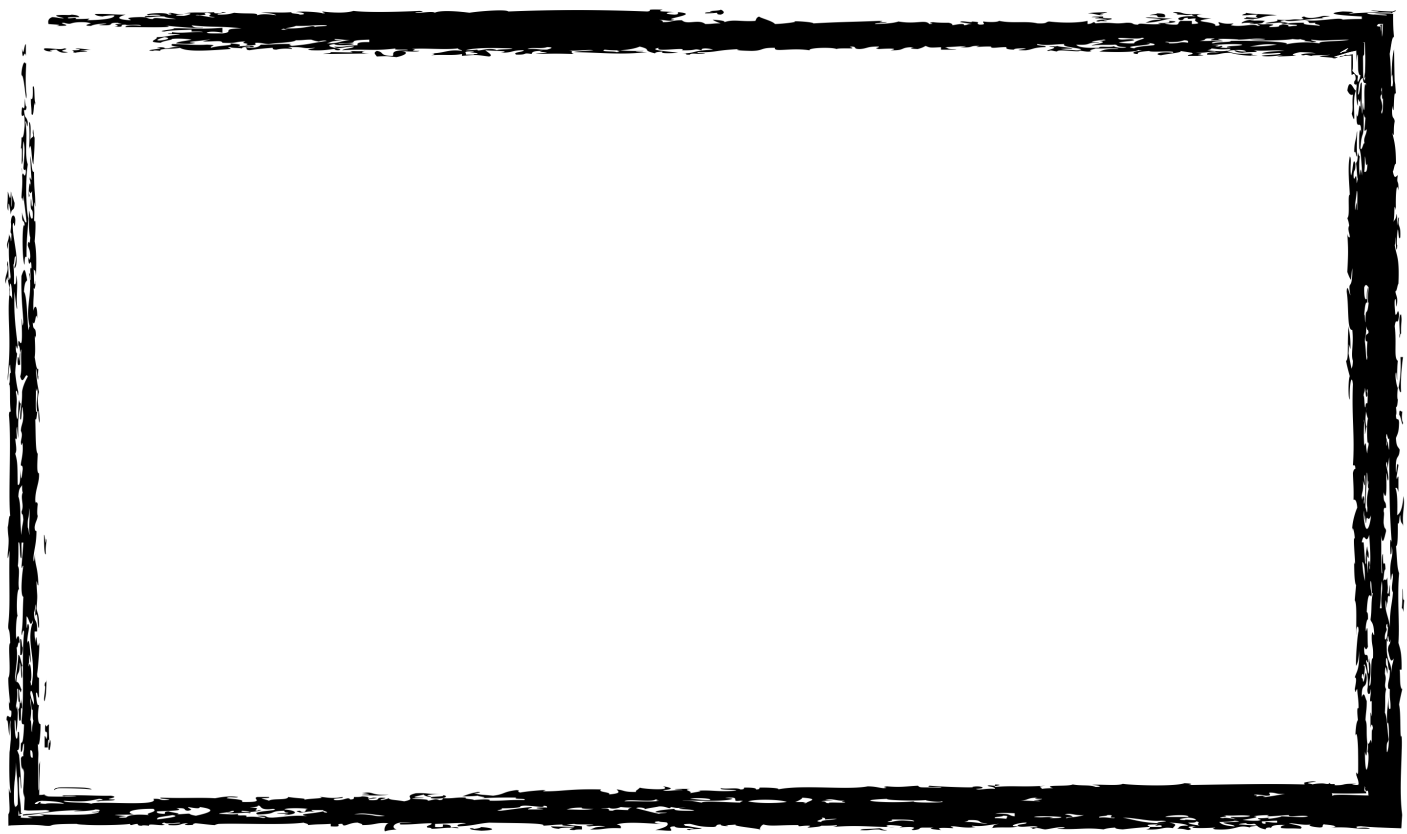 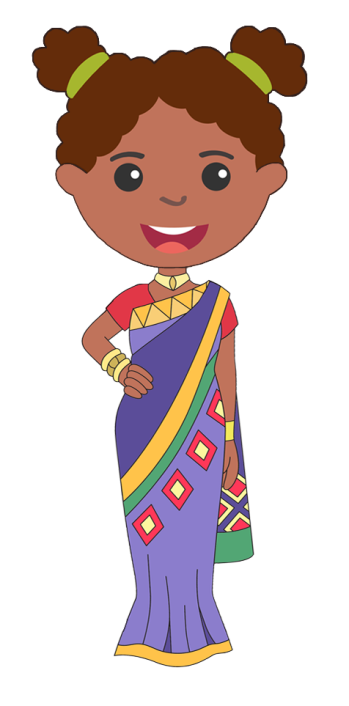 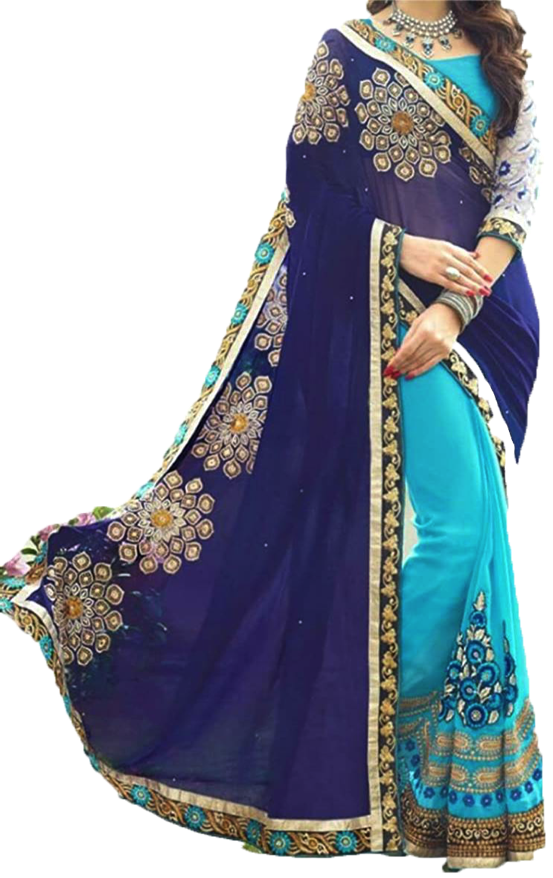 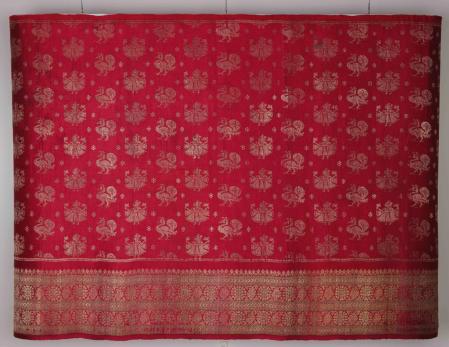 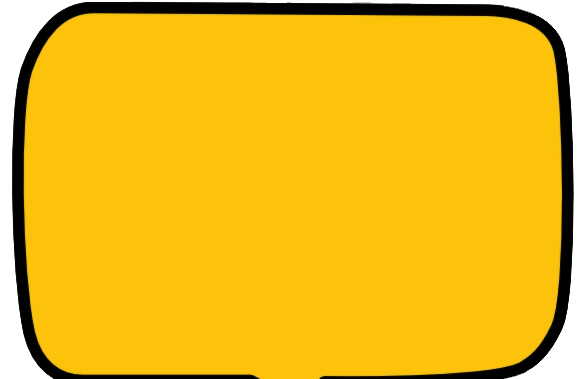 Collection of Indian Heritage Centre
The sari, worn by women, is a long piece of rectangular cloth that is wrapped around the body. Saris are commonly made of cotton or silk and come in many different colours and patterns.
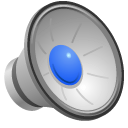 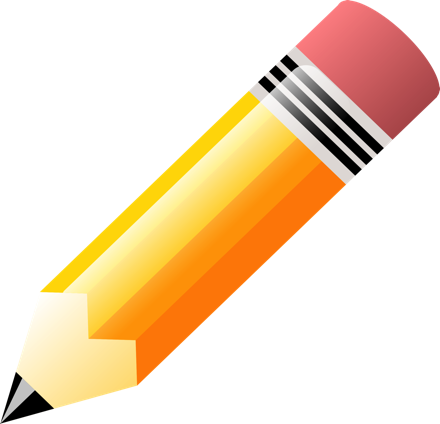 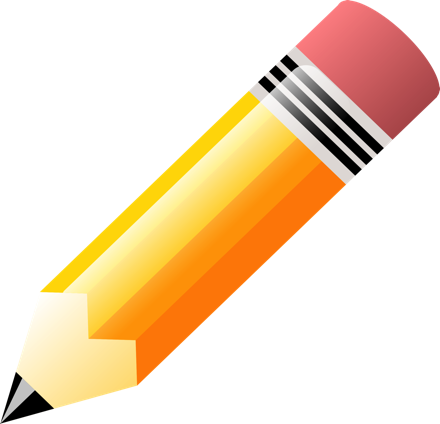 BACK
NEXT
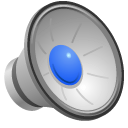 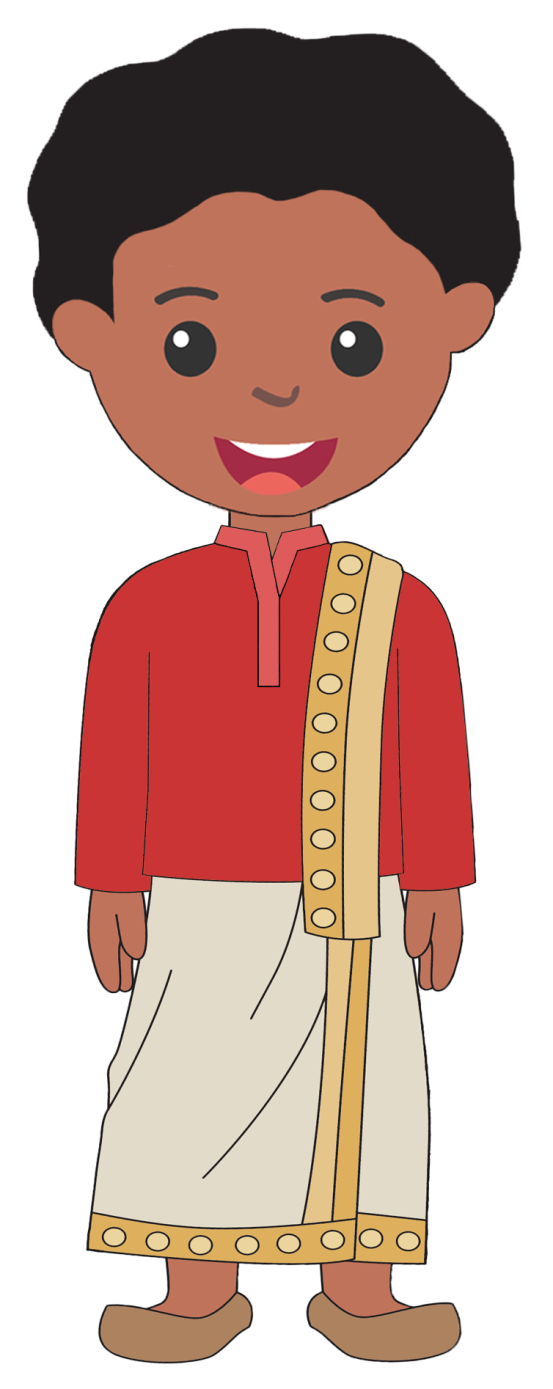 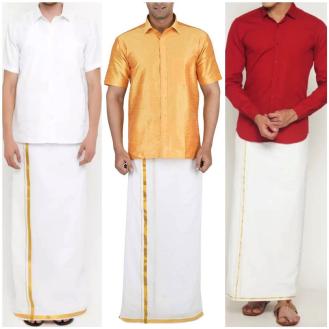 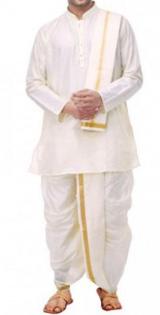 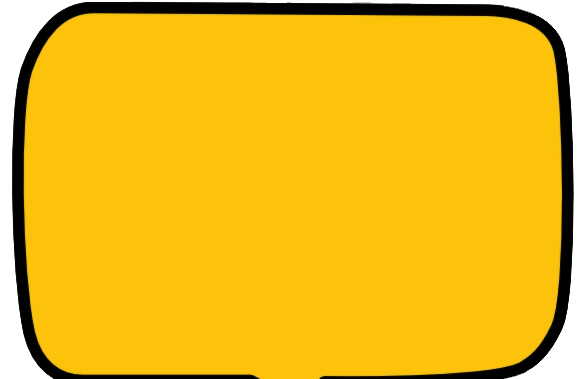 The veshti, also called a dhoti, is worn by men. It is a long white cloth wrapped around the waist and tied with a knot either in front or at the back.
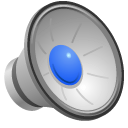 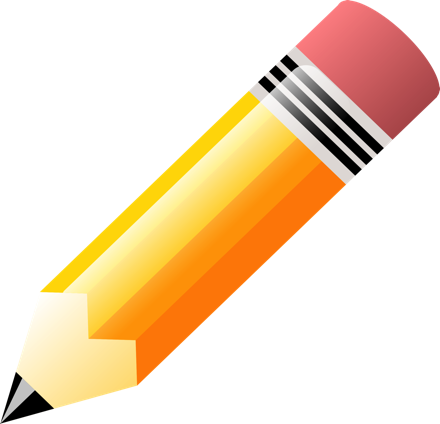 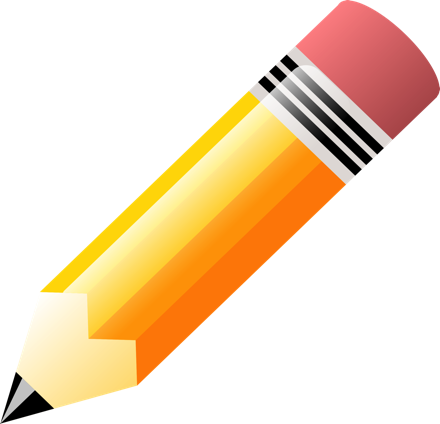 BACK
NEXT
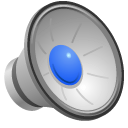 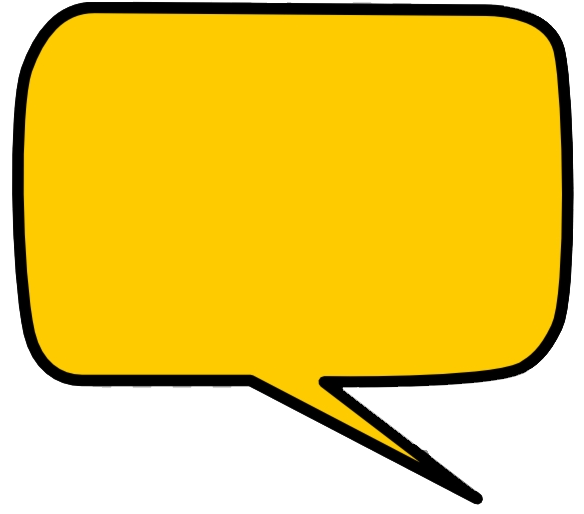 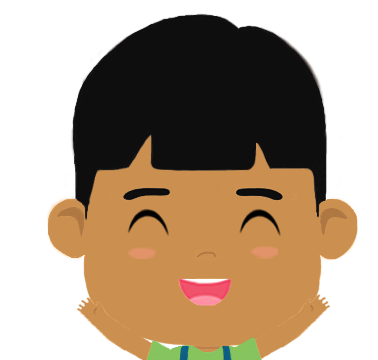 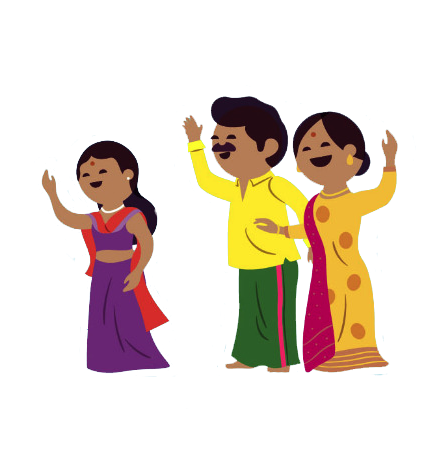 Traditional clothes are also worn during the celebration of festivals and ceremonies such as weddings.
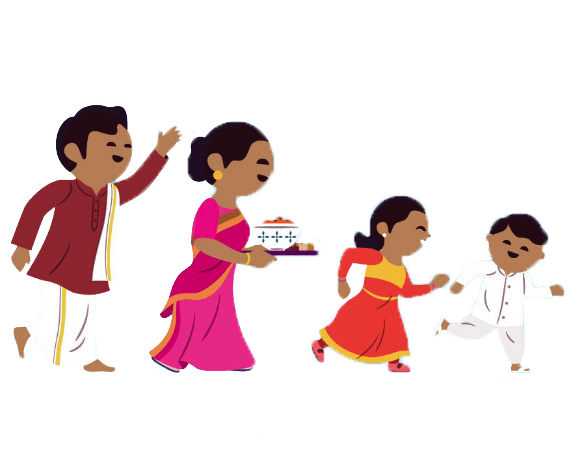 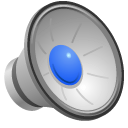 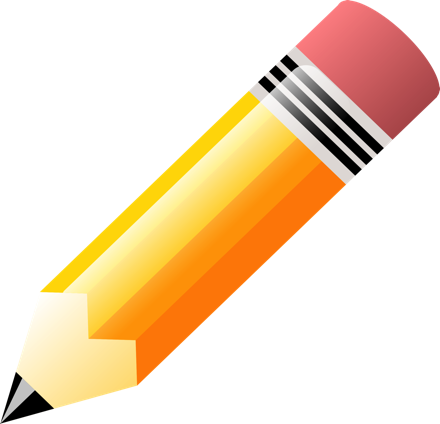 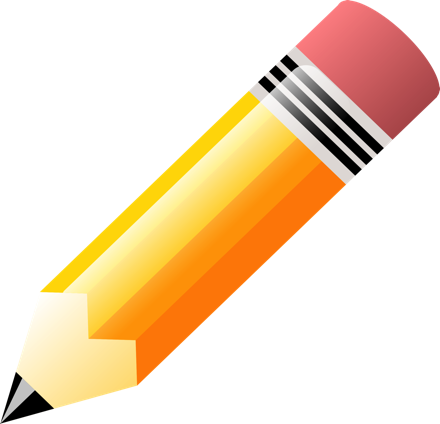 BACK
NEXT
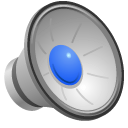 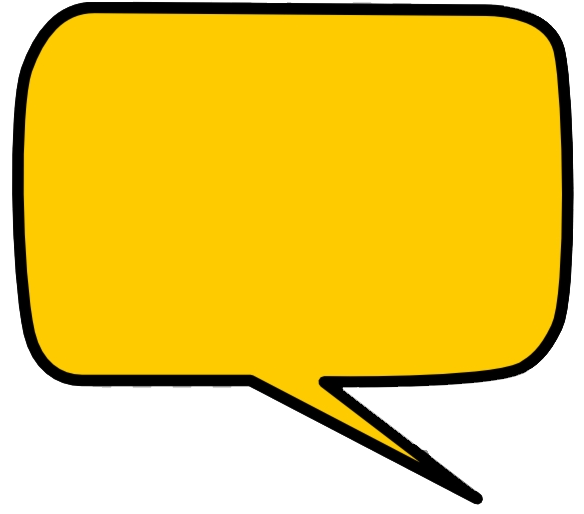 Festivals are an important part of the Indian community in Singapore. 

Throughout the year, different types of festivals are celebrated by the Indian community and one key festival is Deepavali.
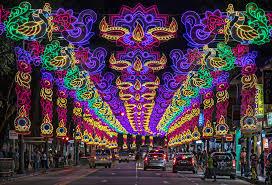 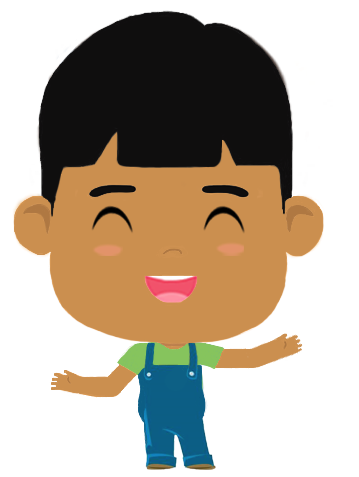 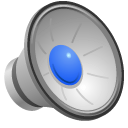 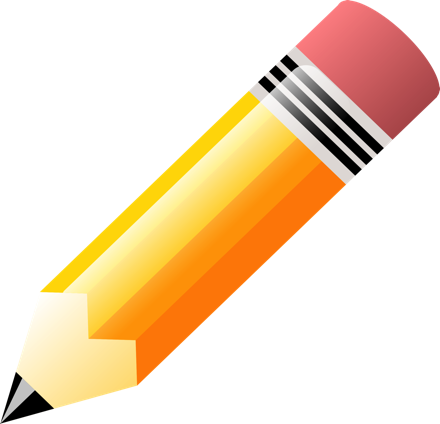 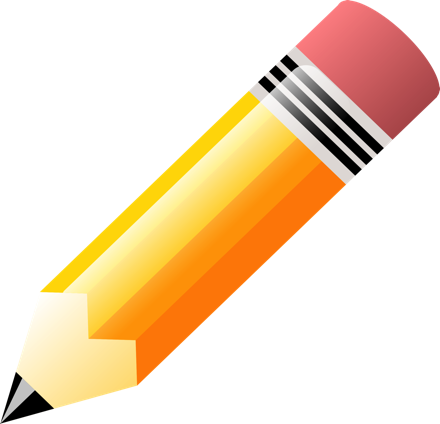 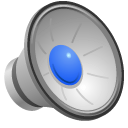 BACK
NEXT
Deepavali light decorations along Little India
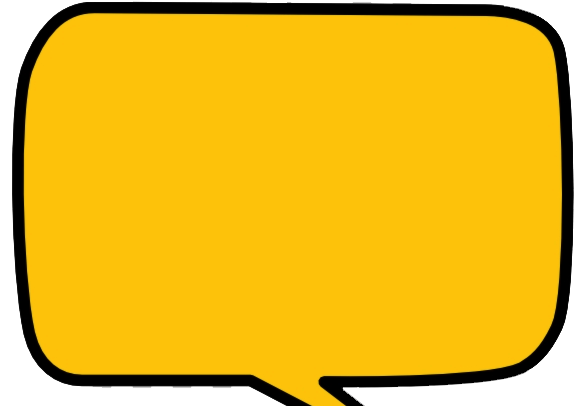 Deepavali, also known as the Festival of Lights, celebrates the victory of good over evil and light over darkness.
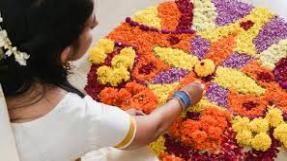 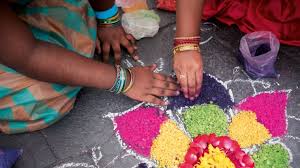 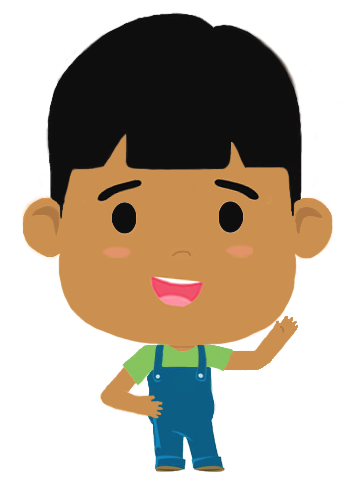 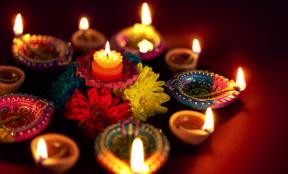 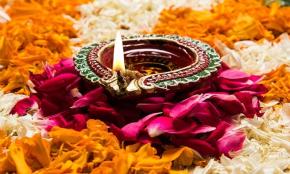 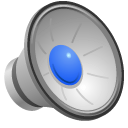 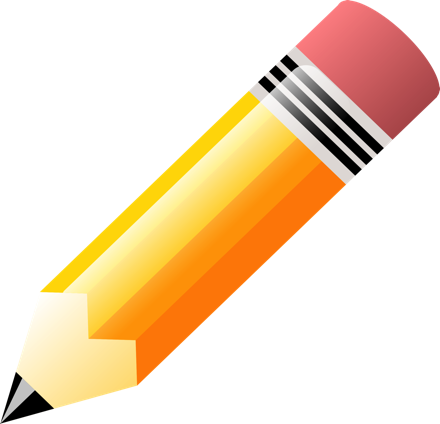 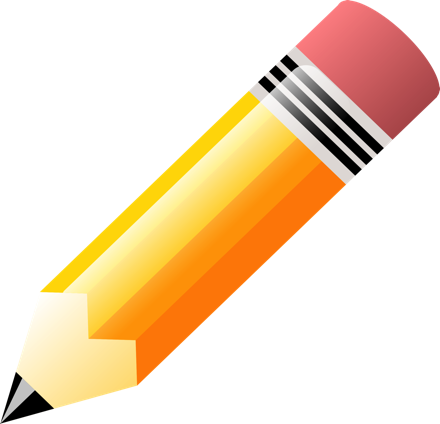 BACK
NEXT
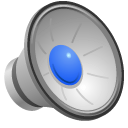 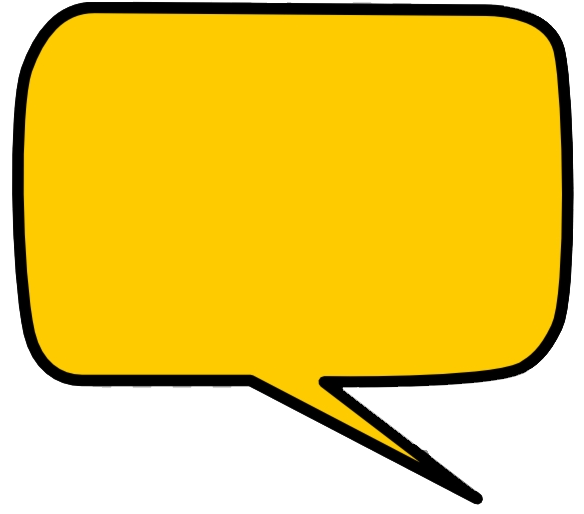 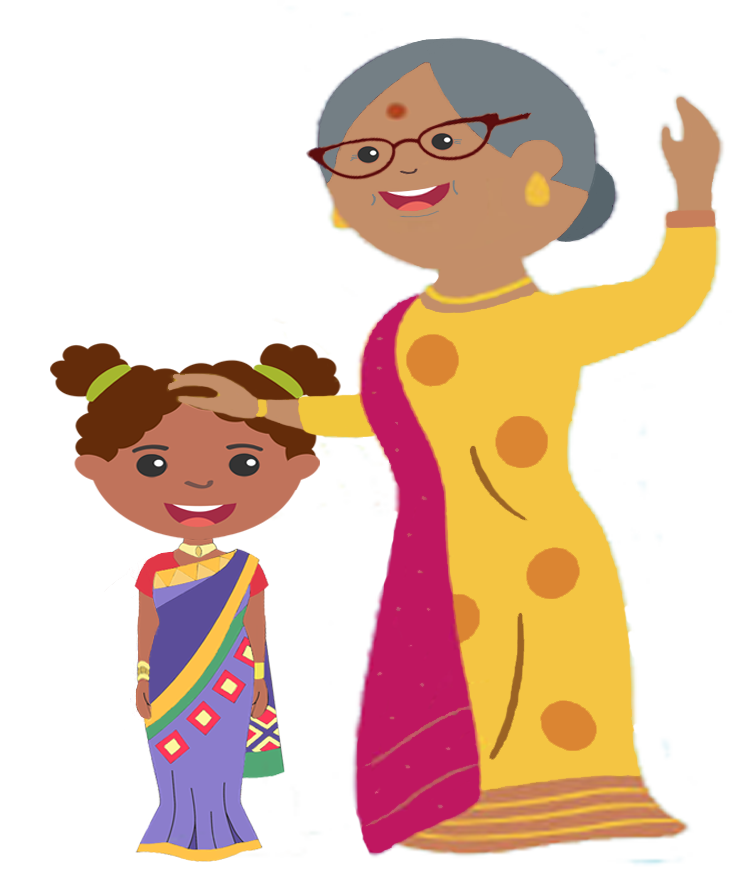 On the morning of Deepavali, most Hindus wake up early to take their oil baths before putting on their new clothes. Younger family members also receive blessings and small gifts from their elders.
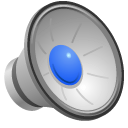 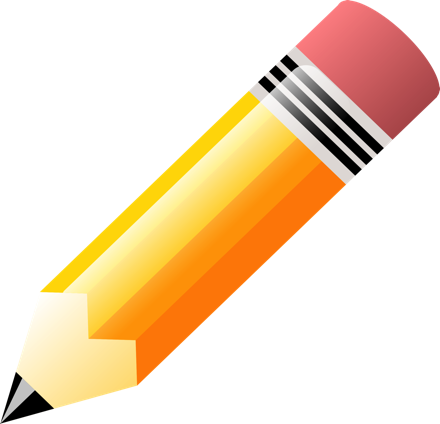 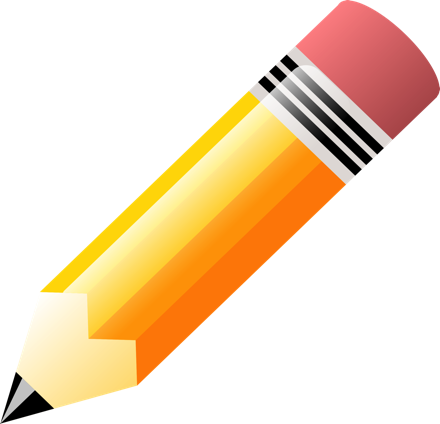 BACK
NEXT
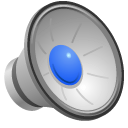 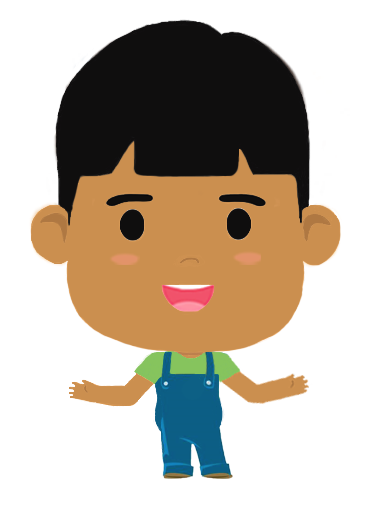 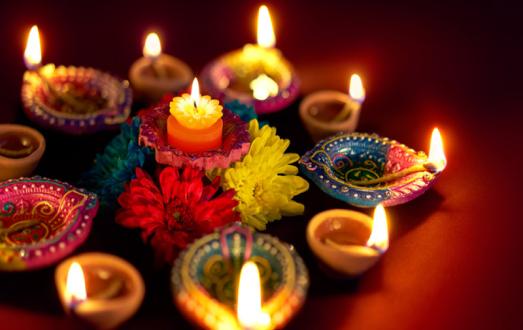 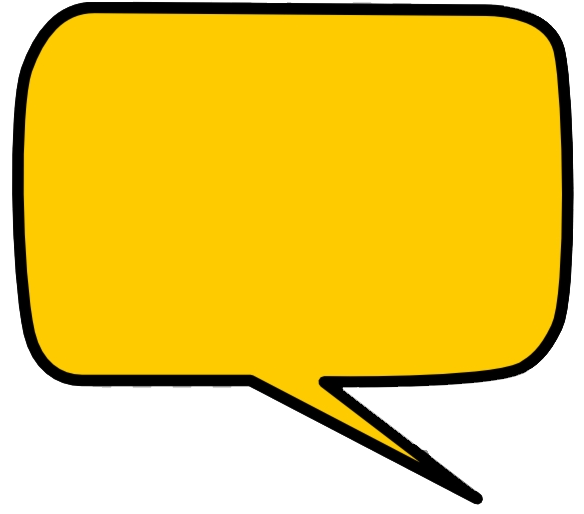 Small clay oil lamps, also called diyas, are placed at the front door to draw positive energy into the homes.
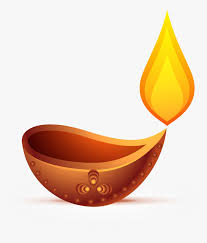 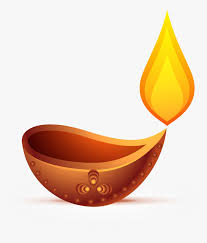 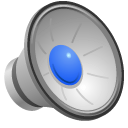 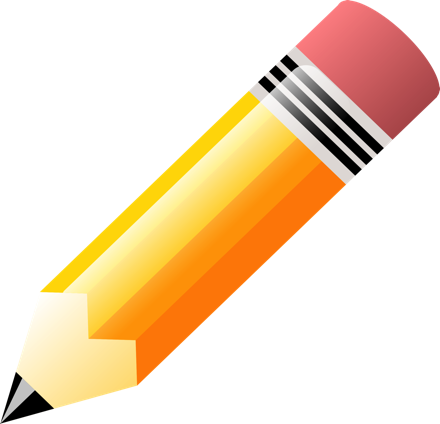 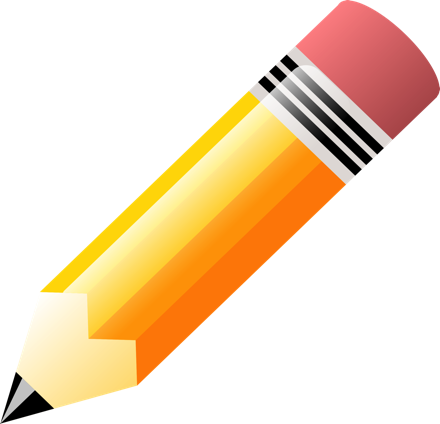 BACK
NEXT
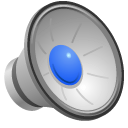 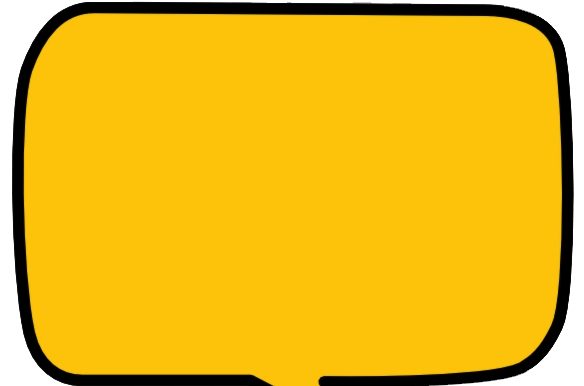 The doorways of homes are 
also decorated with rangoli (or kolam).

These are patterns made from coloured rice powder or rice grains. The colourful floor decoration is said to turn away negative energy from the homes.
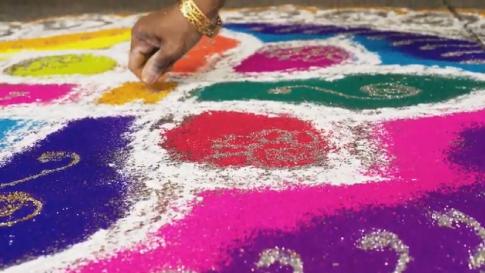 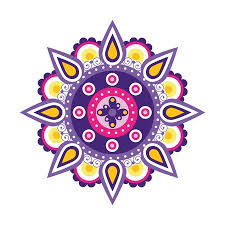 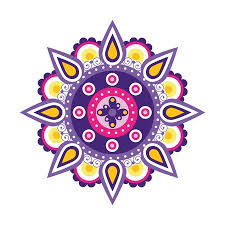 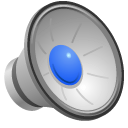 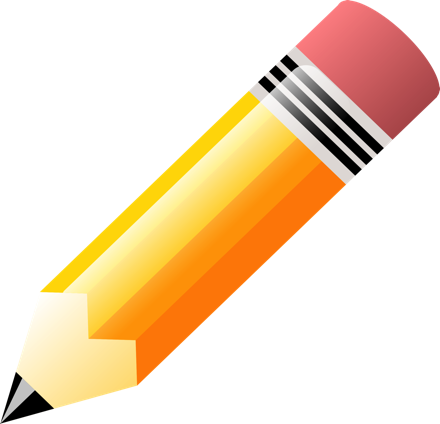 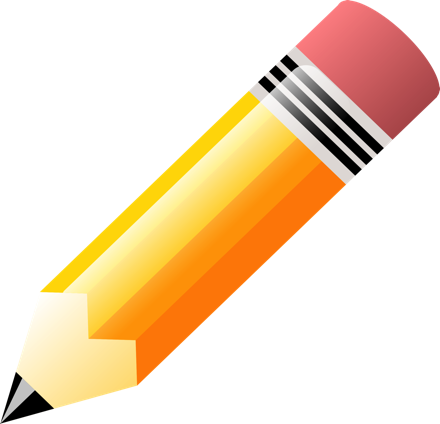 BACK
NEXT
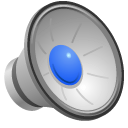 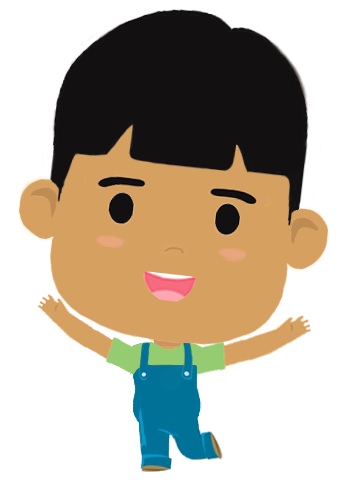 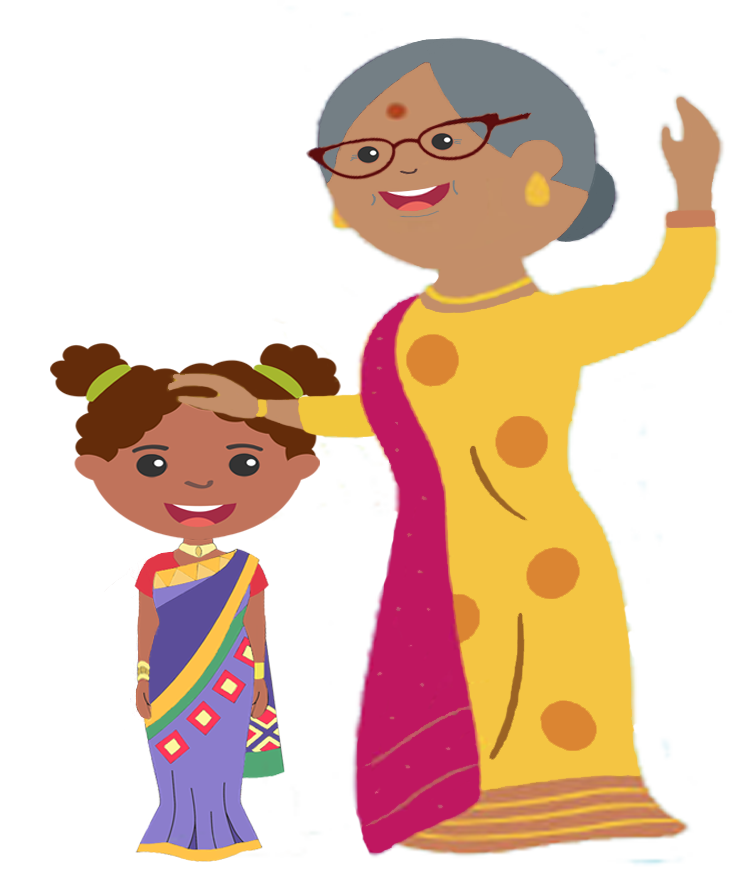 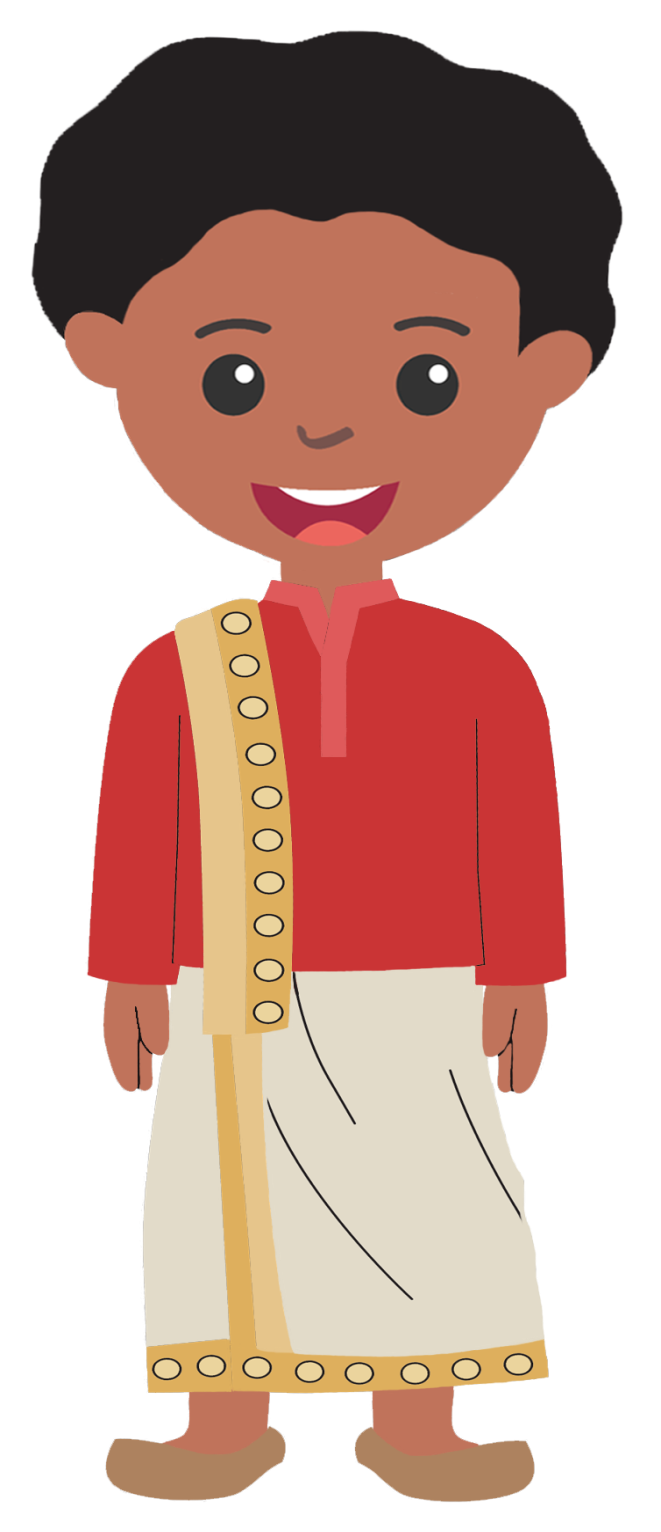 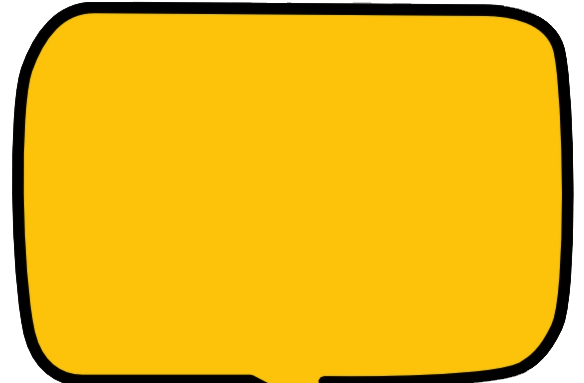 During Deepavali, new clothes represent a new start, and a hope to become a better person. Bright colours are usually chosen as they are said to bring good luck.
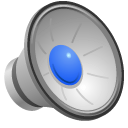 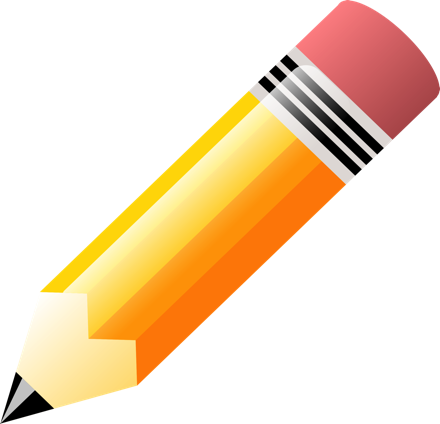 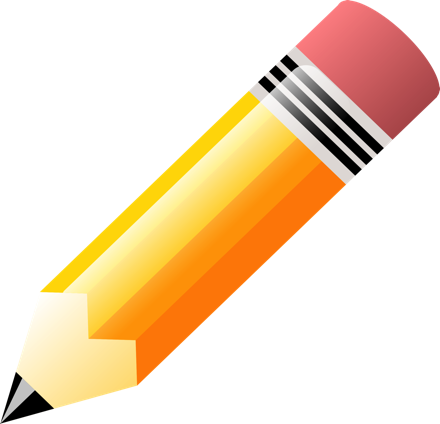 BACK
NEXT
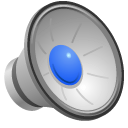 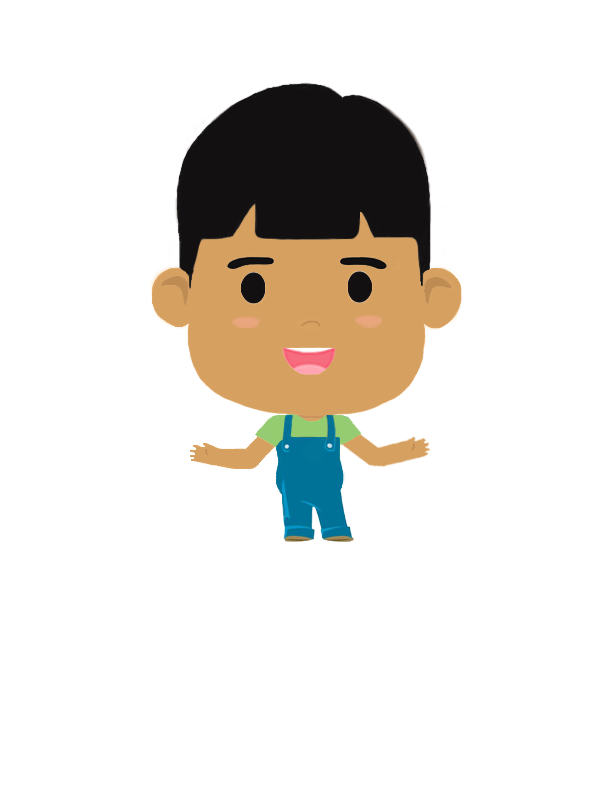 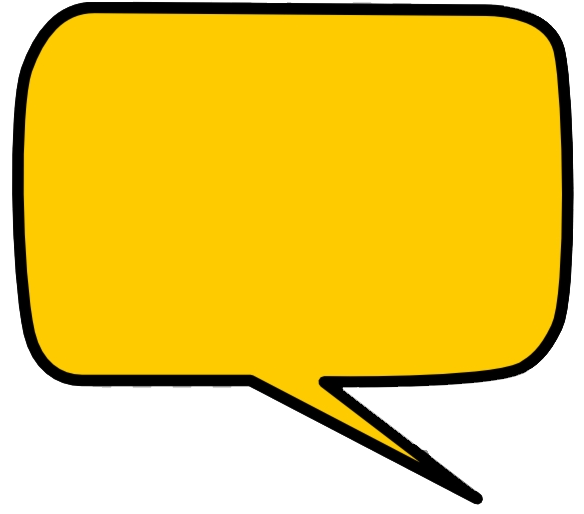 Popular food items served during Deepavali include 
mithai (traditional Indian sweets), 
murukku (a savoury, crunchy snack) and 
vadai (a savoury fritter).
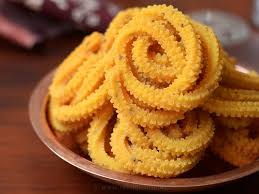 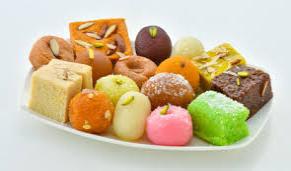 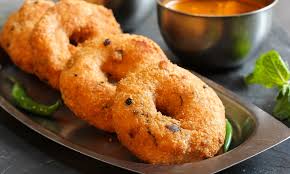 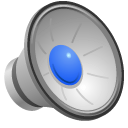 Mithai
Murukku
Vadai
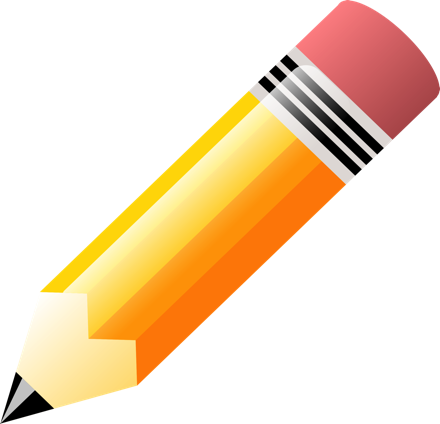 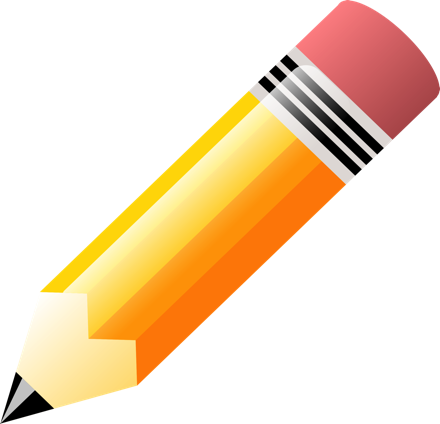 BACK
NEXT
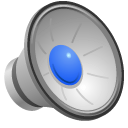 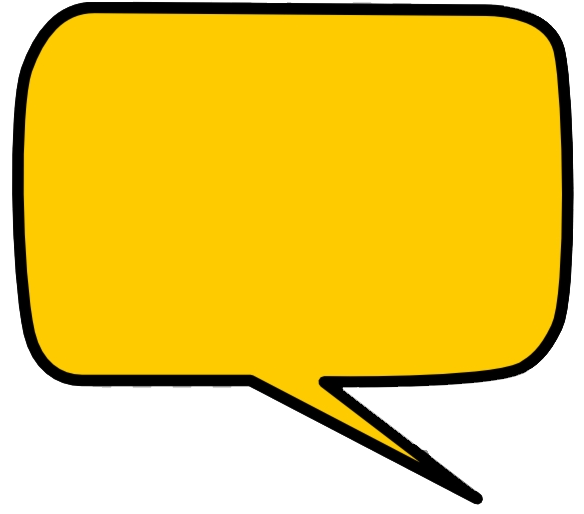 Now, are you ready for more games? 

Click on the START button!
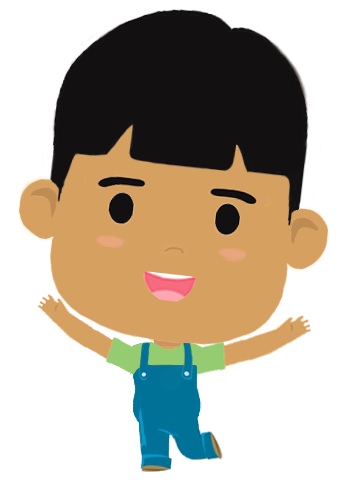 Start
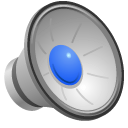 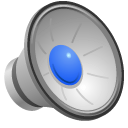 Instruction:
Find the hidden words.
Start
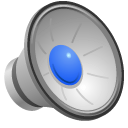 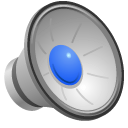 Find the hidden words.
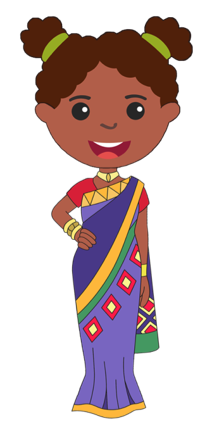 V
N
G
A
R
Z
O
L
I
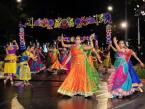 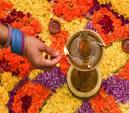 A
I
P
D
E
E
V
A
L
S
U
M
G
C
H
I
D
S
Deepavali
Sari
Oil Lamps
H
L
G
H
S
X
I
T
A
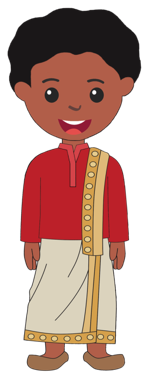 B
T
F
C
J
K
O
T
R
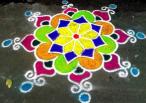 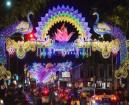 U
Q
S
E
I
W
R
C
I
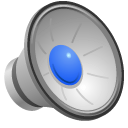 Lights
Rangoli
Veshti
M
J
A
O
I
L
L
P
S
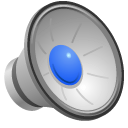 Find the hidden words.
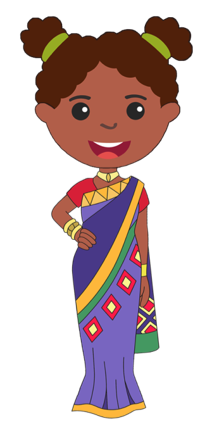 V
N
G
A
R
Z
O
L
I
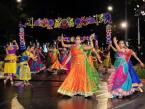 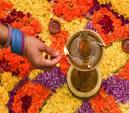 A
I
P
D
E
E
V
A
L
S
U
M
G
C
H
I
D
S
Deepavali
Sari
Oil Lamps
H
L
G
H
S
X
I
T
A
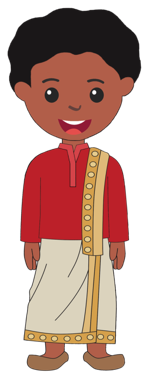 B
T
F
C
J
K
O
T
R
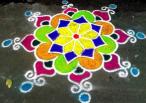 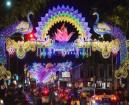 U
Q
S
E
I
W
R
C
I
Lights
Rangoli
Veshti
M
J
A
O
I
L
L
P
S
Find the hidden words.
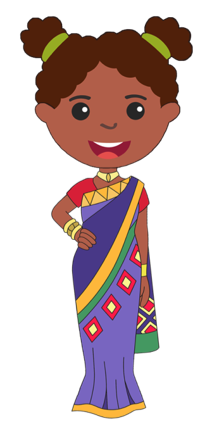 V
N
G
A
R
Z
O
L
I
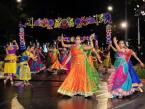 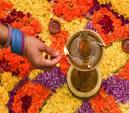 A
I
P
D
E
E
V
A
L
S
U
M
G
C
H
I
D
S
Deepavali
Sari
Oil Lamps
H
L
G
H
S
X
I
T
A
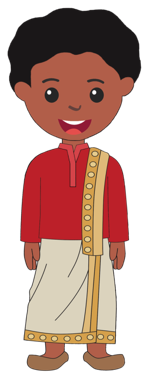 B
T
F
C
J
K
O
T
R
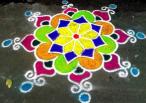 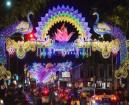 U
Q
S
E
I
W
R
C
I
Lights
Rangoli
Veshti
M
J
A
O
I
L
L
P
S
Find the hidden words.
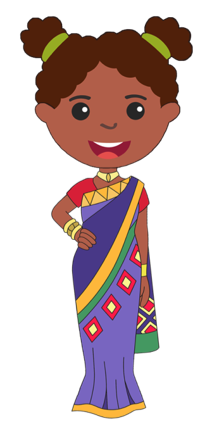 V
N
G
A
R
Z
O
L
I
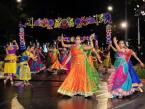 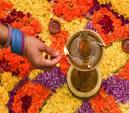 A
I
P
D
E
E
V
A
L
S
U
M
G
C
H
I
D
S
Deepavali
Sari
Oil Lamps
H
L
G
H
S
X
I
T
A
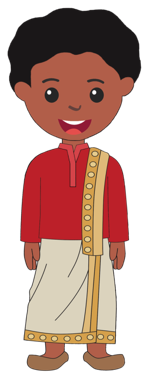 B
T
F
C
J
K
O
T
R
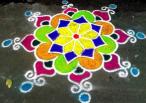 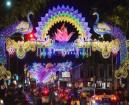 U
Q
S
E
I
W
R
C
I
Lights
Rangoli
Veshti
M
J
A
O
I
L
L
P
S
Find the hidden words.
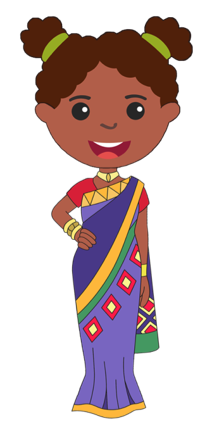 V
N
G
A
R
Z
O
L
I
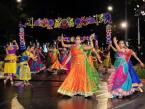 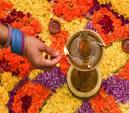 A
I
P
D
E
E
V
A
L
S
U
M
G
C
H
I
D
S
Deepavali
Sari
Oil Lamps
H
L
G
H
S
X
I
T
A
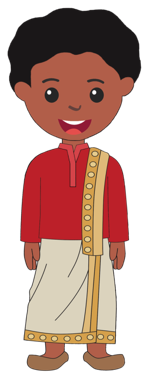 B
T
F
C
J
K
O
T
R
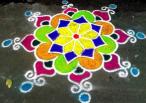 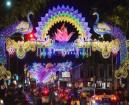 U
Q
S
E
I
W
R
C
I
Lights
Rangoli
Veshti
M
J
A
O
I
L
L
P
S
Find the hidden words.
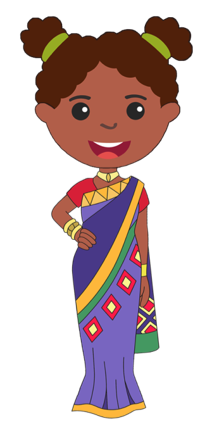 V
N
G
A
R
Z
O
L
I
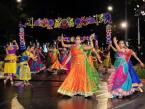 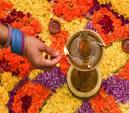 A
I
P
D
E
E
V
A
L
S
U
M
G
C
H
I
D
S
Deepavali
Sari
Oil Lamps
H
L
G
H
S
X
I
T
A
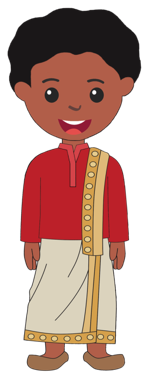 B
T
F
C
J
K
O
T
R
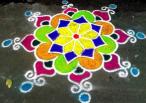 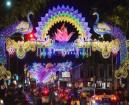 U
Q
S
E
I
W
R
C
I
Lights
Rangoli
Veshti
M
J
A
O
I
L
L
P
S
Find the hidden words.
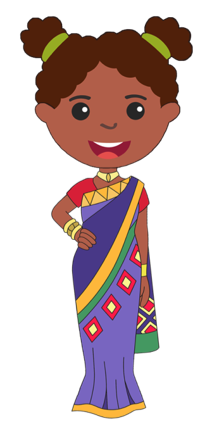 V
N
G
A
R
Z
O
L
I
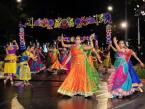 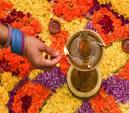 A
I
P
D
E
E
V
A
L
S
U
M
G
C
H
I
D
S
Deepavali
Sari
Oil Lamps
H
L
G
H
S
X
I
T
A
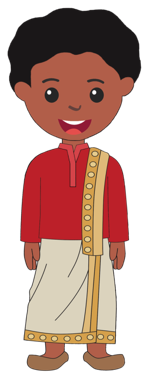 B
T
F
C
J
K
O
T
R
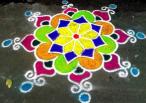 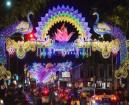 U
Q
S
E
I
W
R
C
I
Lights
Rangoli
Veshti
M
J
A
O
I
L
L
P
S
Find the hidden words.
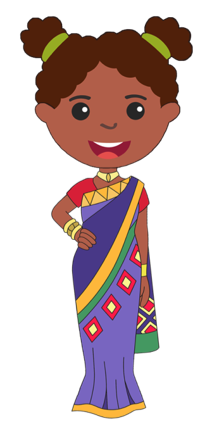 V
N
G
A
R
Z
O
L
I
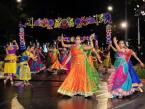 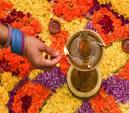 A
I
P
D
E
E
V
A
L
S
U
M
G
C
H
I
D
S
Deepavali
Sari
Oil Lamps
H
L
G
H
S
X
I
T
A
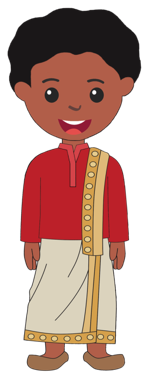 B
T
F
C
J
K
O
T
R
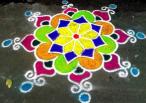 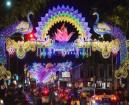 U
Q
S
E
I
W
R
C
I
Lights
Rangoli
Veshti
M
J
A
O
I
L
L
P
S
Find the hidden words.
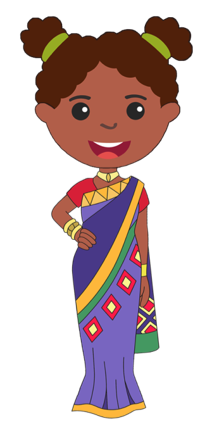 V
N
G
A
R
Z
O
L
I
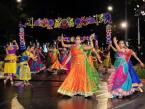 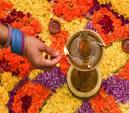 A
I
P
D
E
E
V
A
L
S
U
M
G
C
H
I
D
S
Deepavali
Sari
Oil Lamps
H
L
G
H
S
X
I
T
A
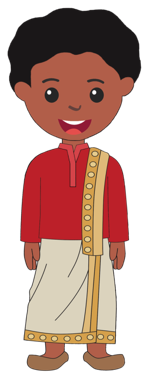 B
T
F
C
J
K
O
T
R
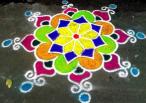 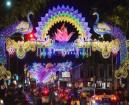 U
Q
S
E
I
W
R
C
I
Lights
Rangoli
Veshti
M
J
A
O
I
L
L
P
S
Find the hidden words.
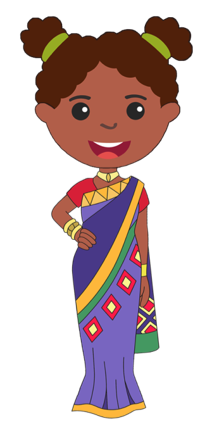 V
N
G
A
R
Z
O
L
I
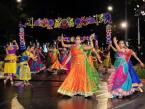 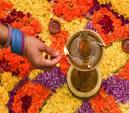 A
I
P
D
E
E
V
A
L
S
U
M
G
C
H
I
D
S
Deepavali
Sari
Oil Lamps
H
L
G
H
S
X
I
T
A
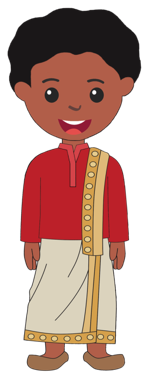 B
T
F
C
J
K
O
T
R
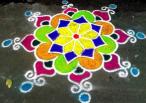 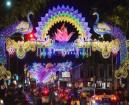 U
Q
S
E
I
W
R
C
I
Lights
Rangoli
Veshti
M
J
A
O
I
L
L
P
S
Find the hidden words.
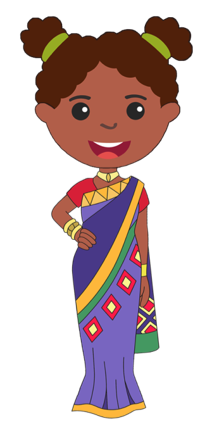 V
N
G
A
R
Z
O
L
I
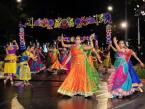 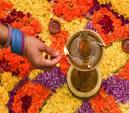 A
I
P
D
E
E
V
A
L
S
U
M
G
C
H
I
D
S
Deepavali
Sari
Oil Lamps
H
L
G
H
S
X
I
T
A
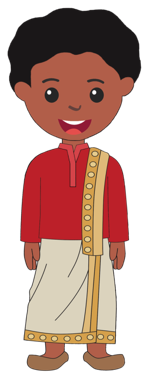 B
T
F
C
J
K
O
T
R
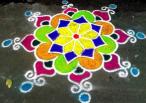 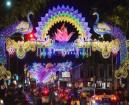 U
Q
S
E
I
W
R
C
I
Lights
Rangoli
Veshti
M
J
A
O
I
L
L
P
S
Find the hidden words.
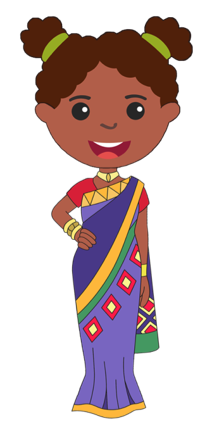 V
N
G
A
R
Z
O
L
I
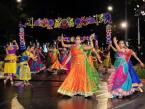 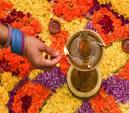 A
I
P
D
E
E
V
A
L
S
U
M
G
C
H
I
D
S
Deepavali
Sari
Oil Lamps
H
L
G
H
S
X
I
T
A
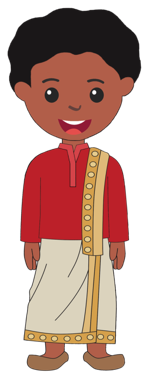 B
T
F
C
J
K
O
T
R
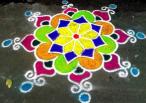 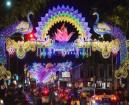 U
Q
S
E
I
W
R
C
I
Lights
Rangoli
Veshti
M
J
A
O
I
L
L
P
S
Find the hidden words.
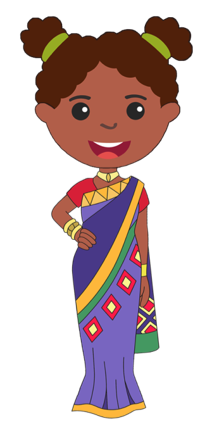 V
N
G
A
R
Z
O
L
I
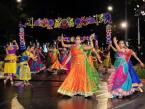 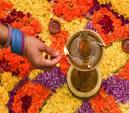 A
I
P
D
E
E
V
A
L
S
U
M
G
C
H
I
D
S
Deepavali
Sari
Oil Lamps
H
L
G
H
S
X
I
T
A
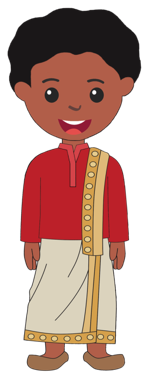 B
T
F
C
J
K
O
T
R
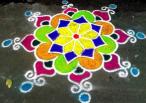 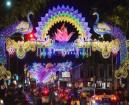 U
Q
S
E
I
W
R
C
I
Lights
Rangoli
Veshti
M
J
A
O
I
L
L
P
S
Find the hidden words.
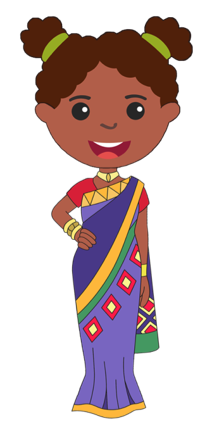 V
N
G
A
R
Z
O
L
I
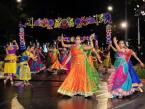 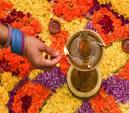 A
I
P
D
E
E
V
A
L
S
U
M
G
C
H
I
D
S
Deepavali
Sari
Oil Lamps
H
L
G
H
S
X
I
T
A
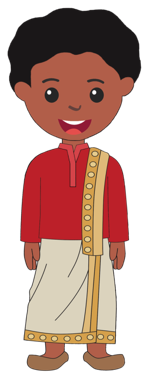 B
T
F
C
J
K
O
T
R
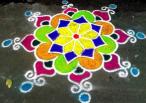 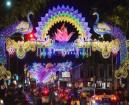 U
Q
S
E
I
W
R
C
I
Lights
Rangoli
Veshti
M
J
A
O
I
L
L
P
S
Find the hidden words.
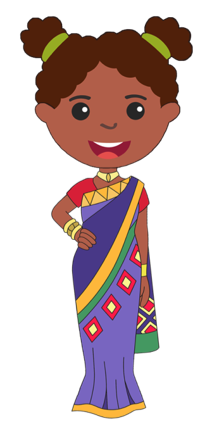 V
N
G
A
R
Z
O
L
I
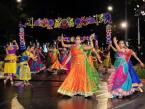 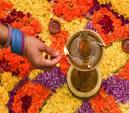 A
I
P
D
E
E
V
A
L
S
U
M
G
C
H
I
D
S
Deepavali
Sari
Oil Lamps
H
L
G
H
S
X
I
T
A
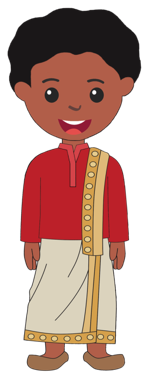 B
T
F
C
J
K
O
T
R
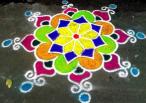 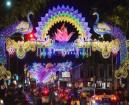 U
Q
S
E
I
W
R
C
I
Lights
Rangoli
Veshti
M
J
A
O
I
L
L
P
S
Find the hidden words.
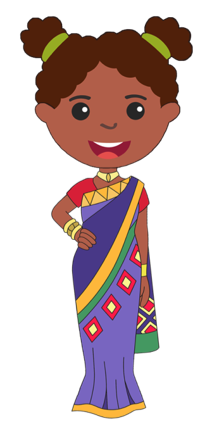 V
N
G
A
R
Z
O
L
I
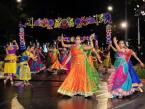 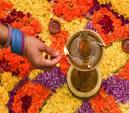 A
I
P
D
E
E
V
A
L
S
U
M
G
C
H
I
D
S
Deepavali
Sari
Oil Lamps
H
L
G
H
S
X
I
T
A
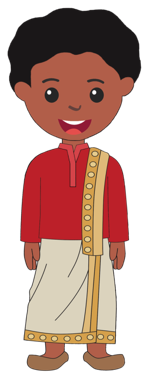 B
T
F
C
J
K
O
T
R
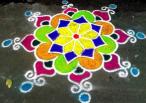 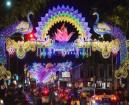 U
Q
S
E
I
W
R
C
I
Lights
Rangoli
Veshti
M
J
A
O
I
L
L
P
S
Find the hidden words.
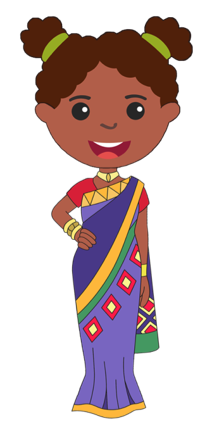 V
N
G
A
R
Z
O
L
I
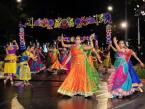 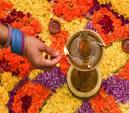 A
I
P
D
E
E
V
A
L
S
U
M
G
C
H
I
D
S
Deepavali
Sari
Oil Lamps
H
L
G
H
S
X
I
T
A
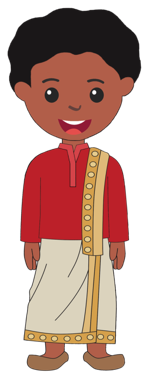 B
T
F
C
J
K
O
T
R
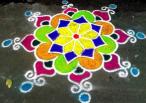 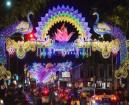 U
Q
S
E
I
W
R
C
I
Lights
Rangoli
Veshti
M
J
A
O
I
L
L
P
S
Find the hidden words.
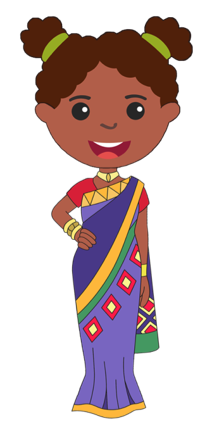 V
N
G
A
R
Z
O
L
I
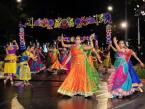 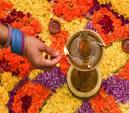 A
I
P
D
E
E
V
A
L
S
U
M
G
C
H
I
D
S
Deepavali
Sari
Oil Lamps
H
L
G
H
S
X
I
T
A
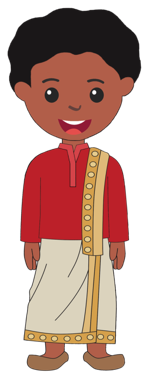 B
T
F
C
J
K
O
T
R
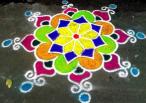 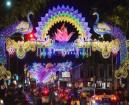 U
Q
S
E
I
W
R
C
I
Lights
Rangoli
Veshti
M
J
A
O
I
L
L
P
S
Find the hidden words.
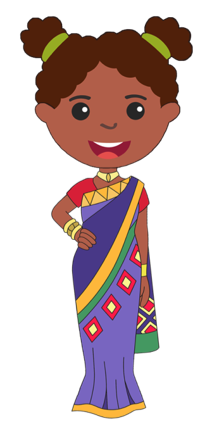 V
N
G
A
R
Z
O
L
I
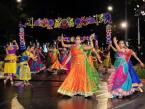 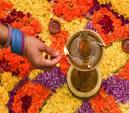 A
I
P
D
E
E
V
A
L
S
U
M
G
C
H
I
D
S
Deepavali
Sari
Oil Lamps
H
L
G
H
S
X
I
T
A
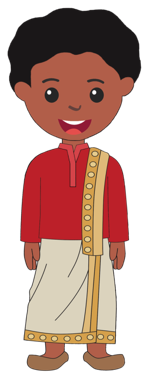 B
T
F
C
J
K
O
T
R
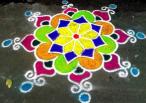 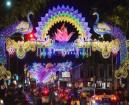 U
Q
S
E
I
W
R
C
I
Lights
Rangoli
Veshti
M
J
A
O
I
L
L
P
S
Find the hidden words.
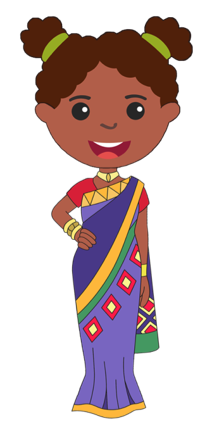 V
N
G
A
R
Z
O
L
I
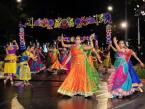 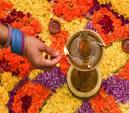 A
I
P
D
E
E
V
A
L
S
U
M
G
C
H
I
D
S
Deepavali
Sari
Oil Lamps
H
L
G
H
S
X
I
T
A
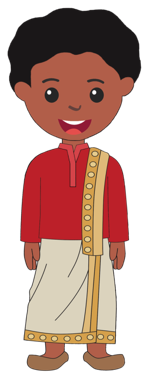 B
T
F
C
J
K
O
T
R
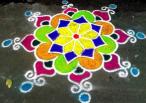 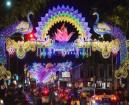 U
Q
S
E
I
W
R
C
I
Lights
Rangoli
Veshti
M
J
A
O
I
L
L
P
S
Find the hidden words.
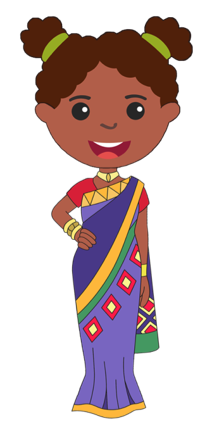 V
N
G
A
R
Z
O
L
I
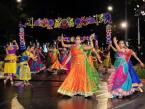 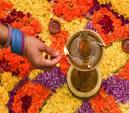 A
I
P
D
E
E
V
A
L
S
U
M
G
C
H
I
D
S
Deepavali
Sari
Oil Lamps
H
L
G
H
S
X
I
T
A
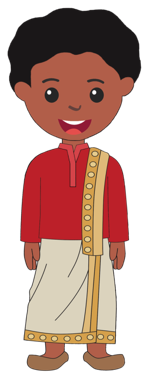 B
T
F
C
J
K
O
T
R
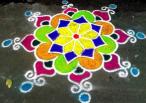 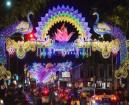 U
Q
S
E
I
W
R
C
I
Lights
Rangoli
Veshti
M
J
A
O
I
L
L
P
S
Find the hidden words.
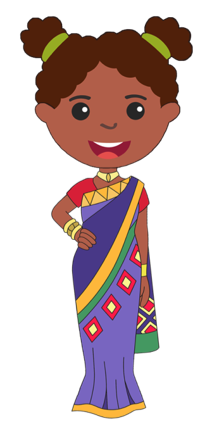 V
N
G
A
R
Z
O
L
I
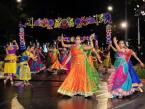 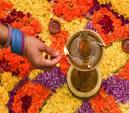 A
I
P
D
E
E
V
A
L
S
U
M
G
C
H
I
D
S
Deepavali
Sari
Oil Lamps
H
L
G
H
S
X
I
T
A
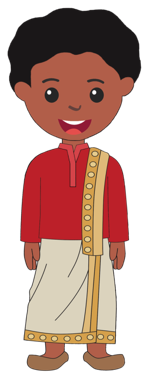 B
T
F
C
J
K
O
T
R
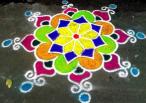 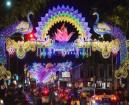 U
Q
S
E
I
W
R
C
I
Lights
Rangoli
Veshti
M
J
A
O
I
L
L
P
S
Find the hidden words.
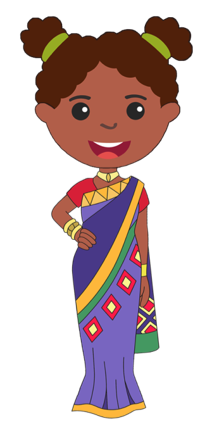 V
N
G
A
R
Z
O
L
I
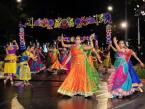 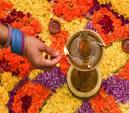 A
I
P
D
E
E
V
A
L
S
U
M
G
C
H
I
D
S
Deepavali
Sari
Oil Lamps
H
L
G
H
S
X
I
T
A
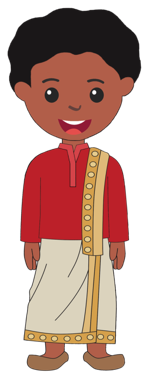 B
T
F
C
J
K
O
T
R
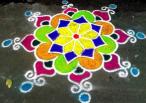 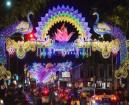 U
Q
S
E
I
W
R
C
I
Lights
Rangoli
Veshti
M
J
A
O
I
L
L
P
S
Find the hidden words.
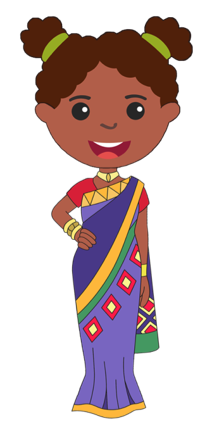 V
N
G
A
R
Z
O
L
I
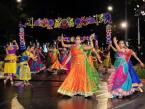 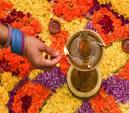 A
I
P
D
E
E
V
A
L
S
U
M
G
C
H
I
D
S
Deepavali
Sari
Oil Lamps
H
L
G
H
S
X
I
T
A
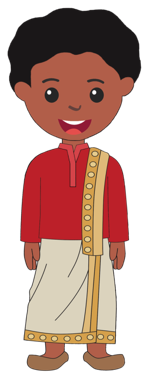 B
T
F
C
J
K
O
T
R
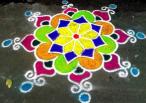 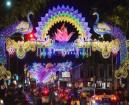 U
Q
S
E
I
W
R
C
I
Lights
Rangoli
Veshti
M
J
A
O
I
L
L
P
S
Find the hidden words.
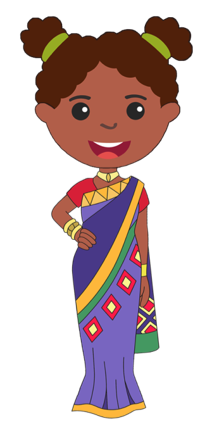 V
N
G
A
R
Z
O
L
I
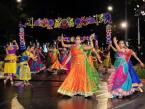 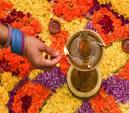 A
I
P
D
E
E
V
A
L
S
U
M
G
C
H
I
D
S
Deepavali
Sari
Oil Lamps
H
L
G
H
S
X
I
T
A
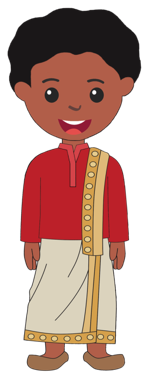 B
T
F
C
J
K
O
T
R
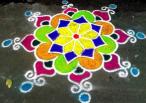 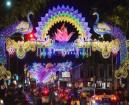 U
Q
S
E
I
W
R
C
I
Lights
Rangoli
Veshti
M
J
A
O
I
L
L
P
S
Find the hidden words.
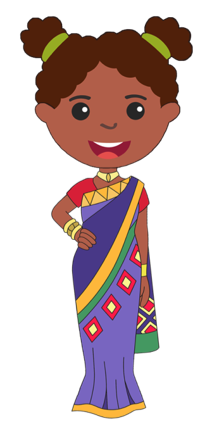 V
N
G
A
R
Z
O
L
I
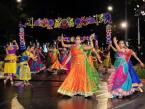 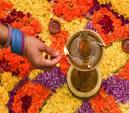 A
I
P
D
E
E
V
A
L
S
U
M
G
C
H
I
D
S
Deepavali
Sari
Oil Lamps
H
L
G
H
S
X
I
T
A
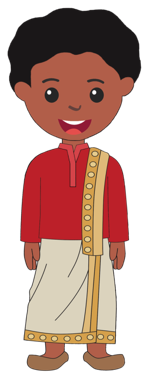 B
T
F
C
J
K
O
T
R
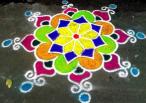 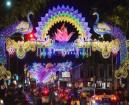 U
Q
S
E
I
W
R
C
I
Lights
Rangoli
Veshti
M
J
A
O
I
L
L
P
S
Find the hidden words.
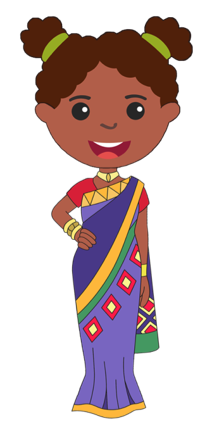 V
N
G
A
R
Z
O
L
I
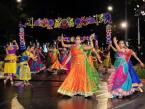 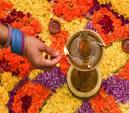 A
I
P
D
E
E
V
A
L
S
U
M
G
C
H
I
D
S
Deepavali
Sari
Oil Lamps
H
L
G
H
S
X
I
T
A
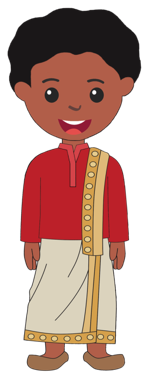 B
T
F
C
J
K
O
T
R
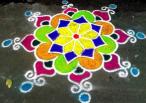 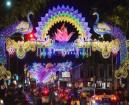 U
Q
S
E
I
W
R
C
I
Lights
Rangoli
Veshti
M
J
A
O
I
L
L
P
S
Find the hidden words.
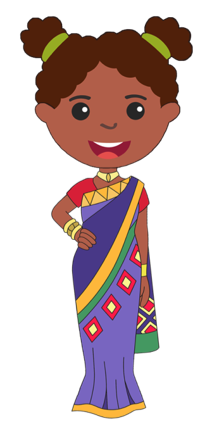 V
N
G
A
R
Z
O
L
I
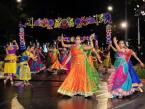 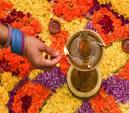 A
I
P
D
E
E
V
A
L
S
U
M
G
C
H
I
D
S
Deepavali
Sari
Oil Lamps
H
L
G
H
S
X
I
T
A
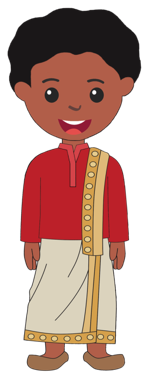 B
T
F
C
J
K
O
T
R
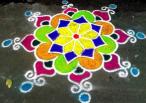 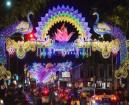 U
Q
S
E
I
W
R
C
I
Lights
Rangoli
Veshti
M
J
A
O
I
L
L
P
S
Find the hidden words.
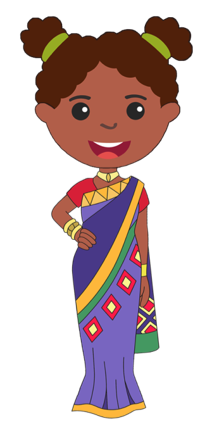 V
N
G
A
R
Z
O
L
I
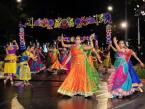 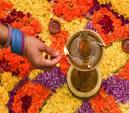 A
I
P
D
E
E
V
A
L
S
U
M
G
C
H
I
D
S
Deepavali
Sari
Oil Lamps
H
L
G
H
S
X
I
T
A
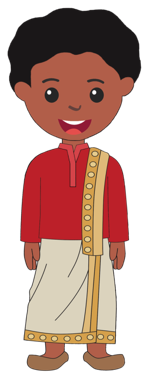 B
T
F
C
J
K
O
T
R
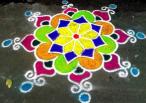 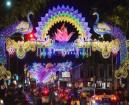 U
Q
S
E
I
W
R
C
I
Lights
Rangoli
Veshti
M
J
A
O
I
L
L
P
S
Find the hidden words.
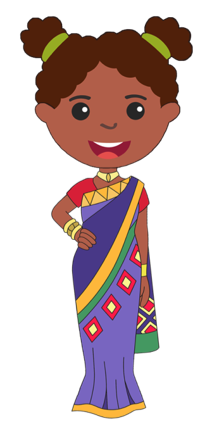 V
N
G
A
R
Z
O
L
I
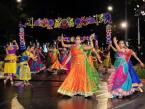 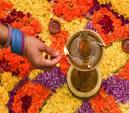 A
I
P
D
E
E
V
A
L
S
U
M
G
C
H
I
D
S
Deepavali
Sari
Oil Lamps
H
L
G
H
S
X
I
T
A
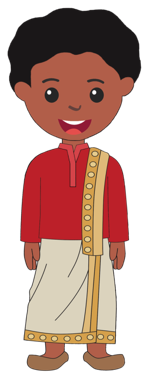 B
T
F
C
J
K
O
T
R
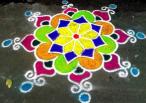 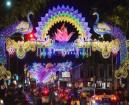 U
Q
S
E
I
W
R
C
I
Lights
Rangoli
Veshti
M
J
A
O
I
L
L
P
S
Find the hidden words.
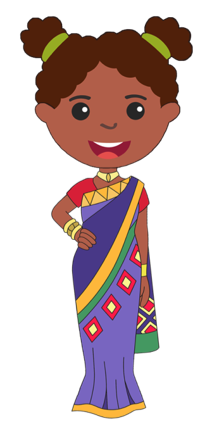 V
N
G
A
R
Z
O
L
I
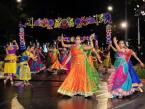 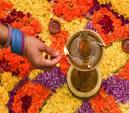 A
I
P
D
E
E
V
A
L
S
U
M
G
C
H
I
D
S
Deepavali
Sari
Oil Lamps
H
L
G
H
S
X
I
T
A
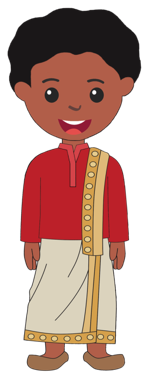 B
T
F
C
J
K
O
T
R
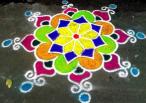 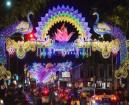 U
Q
S
E
I
W
R
C
I
Lights
Rangoli
Veshti
M
J
A
O
I
L
L
P
S
Find the hidden words.
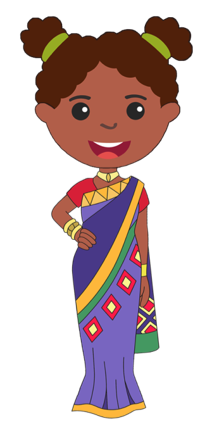 V
N
G
A
R
Z
O
L
I
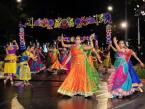 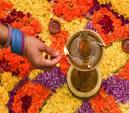 A
I
P
D
E
E
V
A
L
S
U
M
G
C
H
I
D
S
Deepavali
Sari
Oil Lamps
H
L
G
H
S
X
I
T
A
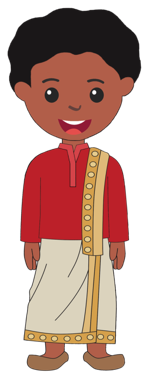 B
T
F
C
J
K
O
T
R
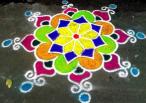 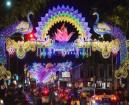 U
Q
S
E
I
W
R
C
I
Lights
Rangoli
Veshti
M
J
A
O
I
L
L
P
S
Find the hidden words.
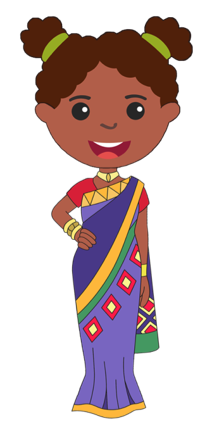 V
N
G
A
R
Z
O
L
I
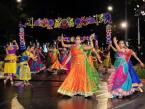 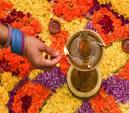 A
I
P
D
E
E
V
A
L
S
U
M
G
C
H
I
D
S
Deepavali
Sari
Oil Lamps
H
L
G
H
S
X
I
T
A
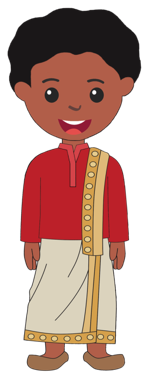 B
T
F
C
J
K
O
T
R
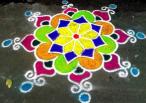 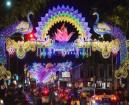 U
Q
S
E
I
W
R
C
I
Lights
Rangoli
Veshti
O
I
L
L
P
S
J
A
M
Find the hidden words.
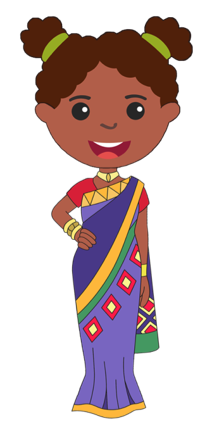 V
N
G
A
R
Z
O
L
I
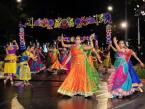 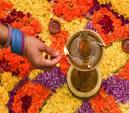 A
I
P
D
E
E
V
A
L
S
U
M
G
C
H
I
D
S
Deepavali
Sari
Oil Lamps
H
L
G
H
S
X
I
T
A
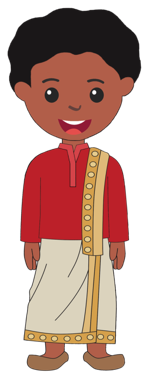 B
T
F
C
J
K
O
T
R
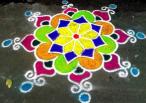 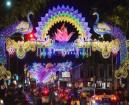 U
Q
S
E
I
W
R
C
I
Lights
Rangoli
Veshti
A
O
L
P
S
I
L
M
J
Find the hidden words.
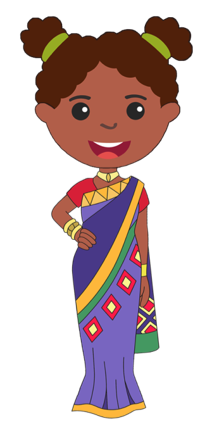 V
N
G
A
R
Z
O
L
I
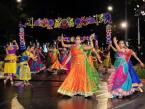 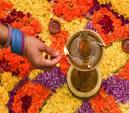 A
I
P
D
E
E
V
A
L
S
U
M
G
C
H
I
D
S
Deepavali
Sari
Oil Lamps
H
L
G
H
S
X
I
T
A
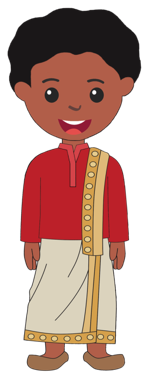 B
T
F
C
J
K
O
T
R
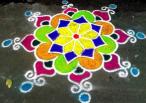 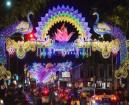 U
Q
S
E
I
W
R
C
I
Lights
Rangoli
Veshti
A
O
L
P
S
I
L
M
J
Find the hidden words.
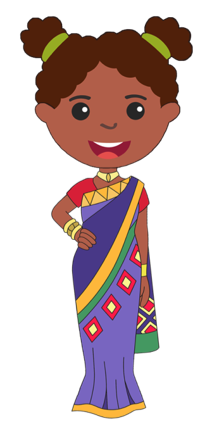 V
N
G
A
R
Z
O
L
I
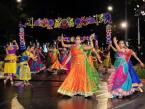 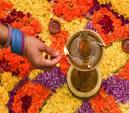 A
I
P
D
E
E
V
A
L
S
U
M
G
C
H
I
D
S
Deepavali
Sari
Oil Lamps
H
L
G
H
S
X
I
T
A
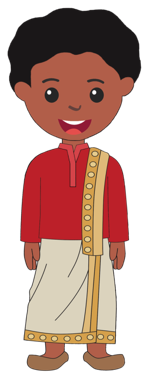 B
T
F
C
J
K
O
T
R
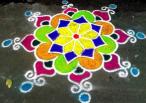 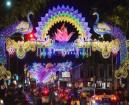 U
Q
S
E
I
W
R
C
I
Lights
Rangoli
Veshti
A
O
L
P
S
I
L
M
J
Find the hidden words.
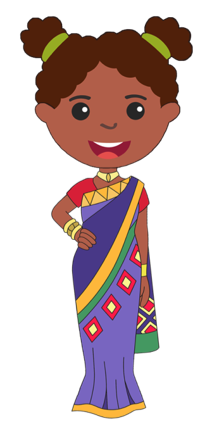 V
N
G
A
R
Z
O
L
I
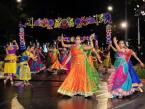 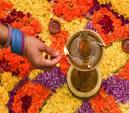 A
I
P
D
E
E
V
A
L
S
U
M
G
C
H
I
D
S
Deepavali
Sari
Oil Lamps
H
L
G
H
S
X
I
T
A
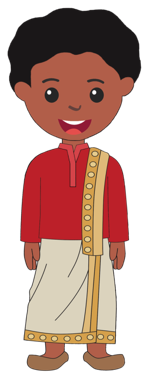 B
T
F
C
J
K
O
T
R
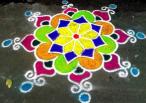 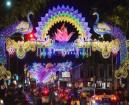 U
Q
S
E
I
W
R
C
I
Lights
Rangoli
Veshti
A
O
L
P
S
I
L
M
J
Find the hidden words.
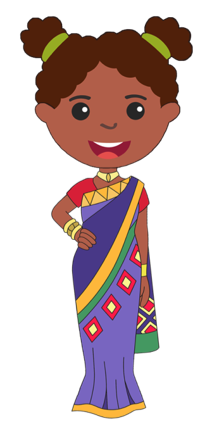 V
N
G
A
R
Z
O
L
I
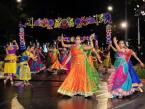 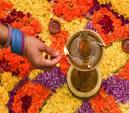 A
I
P
D
E
E
V
A
L
S
U
M
G
C
H
I
D
S
Deepavali
Sari
Oil Lamps
H
L
G
H
S
X
I
T
A
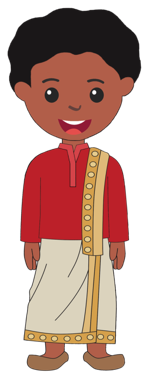 B
T
F
C
J
K
O
T
R
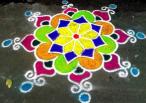 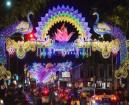 U
Q
S
E
I
W
R
C
I
Lights
Rangoli
Veshti
A
O
L
P
S
I
L
M
J
Find the hidden words.
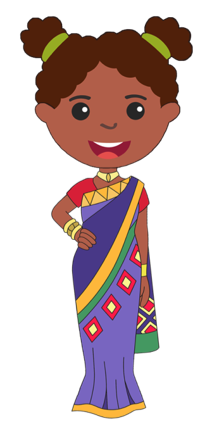 V
N
G
A
R
Z
O
L
I
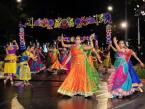 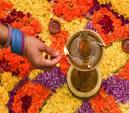 A
I
P
D
E
E
V
A
L
S
U
M
G
C
H
I
D
S
Deepavali
Sari
Oil Lamps
H
L
G
H
S
X
I
T
A
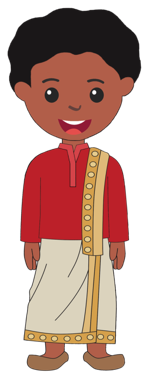 B
T
F
C
J
K
O
T
R
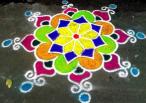 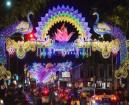 U
Q
S
E
I
W
R
C
I
Lights
Rangoli
Veshti
A
O
L
P
S
I
L
M
J
Find the hidden words.
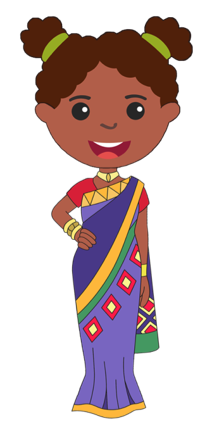 V
N
G
A
R
Z
O
L
I
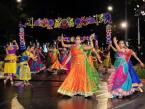 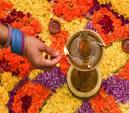 A
I
P
D
E
E
V
A
L
S
U
M
G
C
H
I
D
S
Deepavali
Sari
Oil Lamps
H
L
G
H
S
X
I
T
A
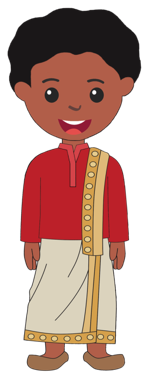 B
T
F
C
J
K
O
T
R
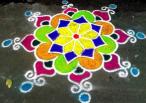 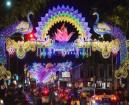 U
Q
S
E
I
W
R
C
I
Lights
Rangoli
Veshti
A
O
L
P
S
I
L
M
J
Find the hidden words.
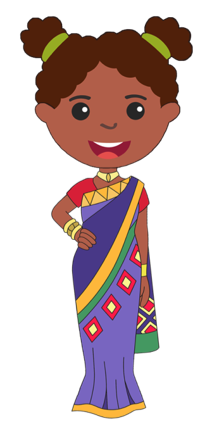 V
N
G
A
R
Z
O
L
I
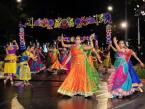 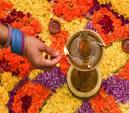 A
I
P
D
E
E
V
A
L
S
U
M
G
C
H
I
D
S
Deepavali
Sari
Oil Lamps
H
L
G
H
S
X
I
T
A
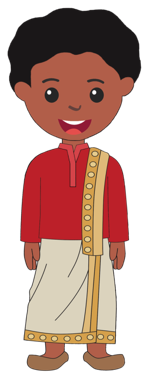 B
T
F
C
J
K
O
T
R
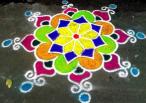 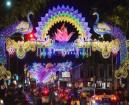 U
Q
S
E
I
W
R
C
I
Lights
Rangoli
Veshti
A
O
L
P
S
I
L
M
J
Find the hidden words.
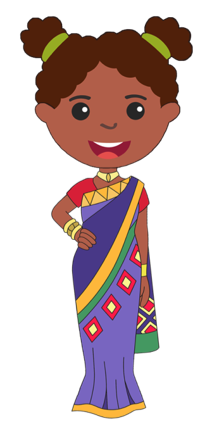 V
N
G
A
R
Z
O
L
I
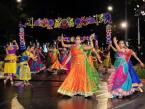 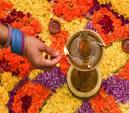 A
I
P
D
E
E
V
A
L
S
U
M
G
C
H
I
D
S
Deepavali
Sari
Oil Lamps
H
L
G
H
S
X
I
T
A
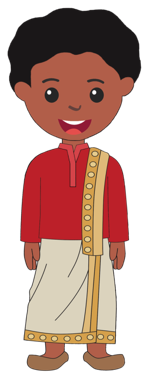 B
T
F
C
J
K
O
T
R
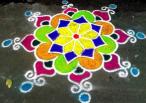 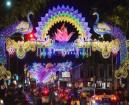 U
Q
S
E
I
W
R
C
I
Lights
Rangoli
Veshti
A
O
L
P
S
I
L
M
J
Find the hidden words.
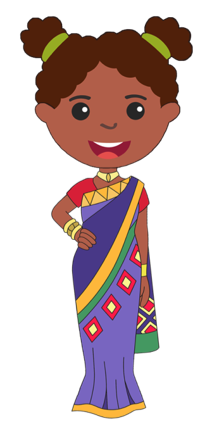 V
N
G
A
R
Z
O
L
I
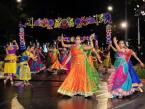 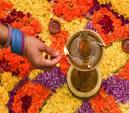 A
I
P
D
E
E
V
A
L
S
U
M
G
C
H
I
D
S
Deepavali
Sari
Oil Lamps
H
L
G
H
S
X
I
T
A
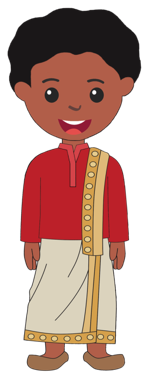 B
T
F
C
J
K
O
T
R
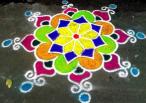 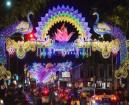 U
Q
S
E
I
W
R
C
I
Lights
Rangoli
Veshti
A
O
L
P
S
I
L
M
J
Find the hidden words.
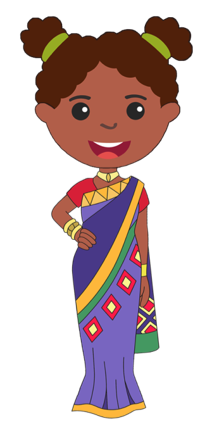 V
N
G
A
R
Z
O
L
I
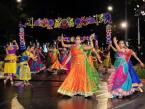 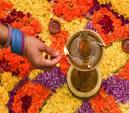 A
I
P
D
E
E
V
A
L
S
U
M
G
C
H
I
D
S
Deepavali
Sari
Oil Lamps
H
L
G
H
S
X
I
T
A
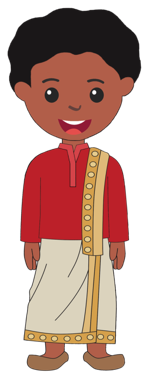 B
T
F
C
J
K
O
T
R
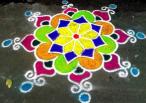 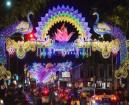 U
Q
S
E
I
W
R
C
I
Lights
Rangoli
Veshti
A
O
L
P
S
I
L
M
J
Find the hidden words.
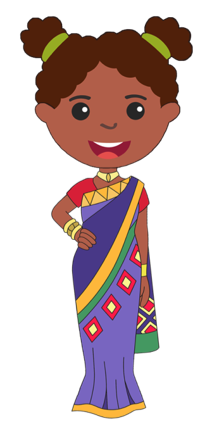 V
N
G
A
R
Z
O
L
I
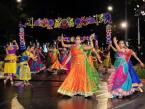 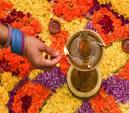 A
I
P
D
E
E
V
A
L
S
U
M
G
C
H
I
D
S
Deepavali
Sari
Oil Lamps
H
L
G
H
S
X
I
T
A
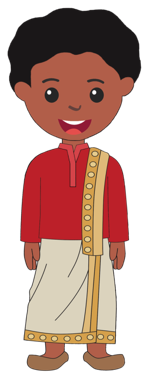 B
T
F
C
J
K
O
T
R
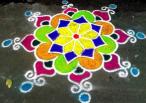 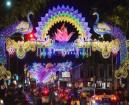 U
Q
S
E
I
W
R
C
I
Lights
Rangoli
Veshti
A
O
L
P
S
I
L
M
J
Find the hidden words.
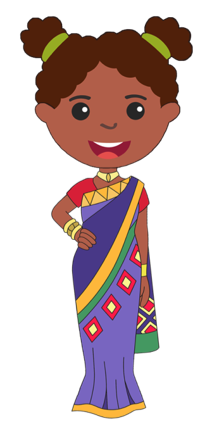 V
N
G
A
R
Z
O
L
I
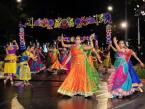 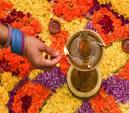 A
I
P
D
E
E
V
A
L
S
U
M
G
C
H
I
D
S
Deepavali
Sari
Oil Lamps
H
L
G
H
S
X
I
T
A
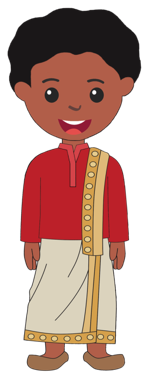 B
T
F
C
J
K
O
T
R
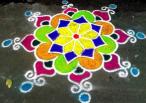 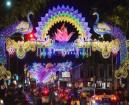 U
Q
S
E
I
W
R
C
I
Lights
Rangoli
Veshti
A
O
L
P
S
I
L
M
J
Find the hidden words.
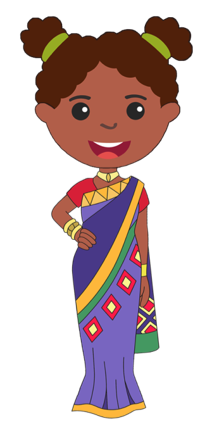 V
N
G
A
R
Z
O
L
I
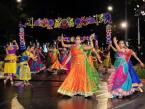 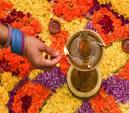 A
I
P
D
E
E
V
A
L
S
U
M
G
C
H
I
D
S
Deepavali
Sari
Oil Lamps
H
L
G
H
S
X
I
T
A
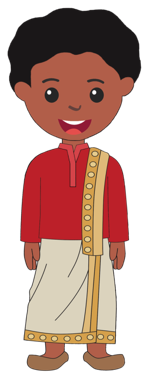 B
T
F
C
J
K
O
T
R
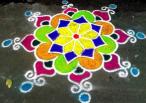 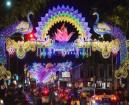 U
Q
S
E
I
W
R
C
I
Lights
Rangoli
Veshti
A
O
L
P
S
I
L
M
J
Find the hidden words.
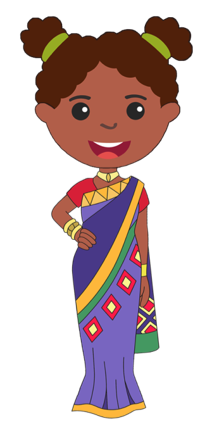 V
N
G
A
R
Z
O
L
I
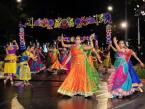 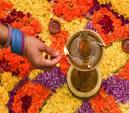 A
I
P
D
E
E
V
A
L
S
U
M
G
C
H
I
D
S
Deepavali
Sari
Oil Lamps
H
L
G
H
S
X
I
T
A
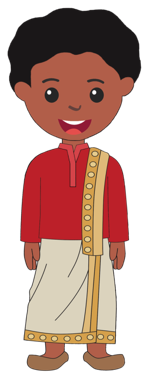 B
T
F
C
J
K
O
T
R
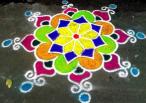 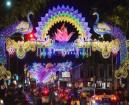 U
Q
S
E
I
W
R
C
I
Lights
Rangoli
Veshti
A
O
L
P
S
I
L
M
J
Find the hidden words.
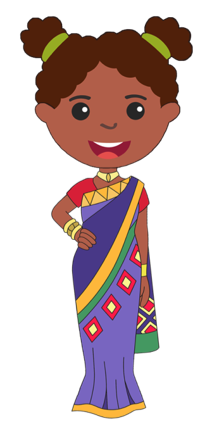 V
N
G
A
R
Z
O
L
I
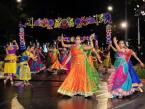 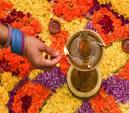 A
I
P
D
E
E
V
A
L
S
U
M
G
C
H
I
D
S
Deepavali
Sari
Oil Lamps
H
L
G
H
S
X
I
T
A
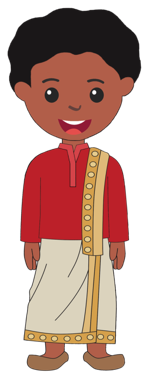 B
T
F
C
J
K
O
T
R
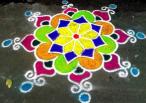 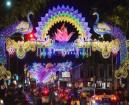 U
Q
S
E
I
W
R
C
I
Lights
Rangoli
Veshti
A
O
L
P
S
I
L
M
J
Find the hidden words.
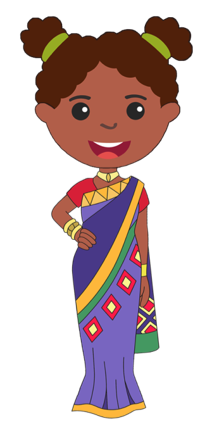 V
N
G
A
R
Z
O
L
I
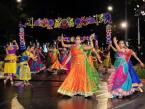 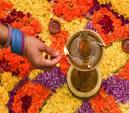 A
I
P
D
E
E
V
A
L
S
U
M
G
C
H
I
D
S
Deepavali
Sari
Oil Lamps
H
L
G
H
S
X
I
T
A
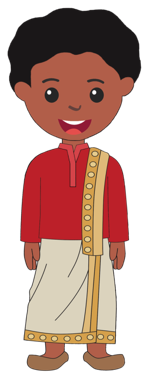 B
T
F
C
J
K
O
T
R
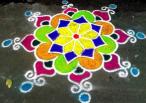 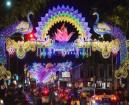 U
Q
S
E
I
W
R
C
I
Lights
Rangoli
Veshti
A
O
L
P
S
I
L
M
J
Find the hidden words.
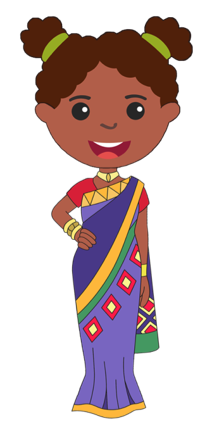 V
N
G
A
R
Z
O
L
I
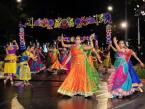 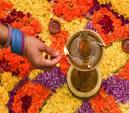 A
I
P
D
E
E
V
A
L
S
U
M
G
C
H
I
D
S
Deepavali
Sari
Oil Lamps
H
L
G
H
S
X
I
T
A
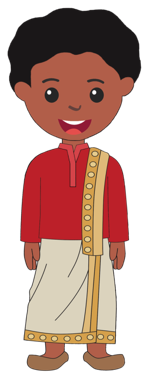 B
T
F
C
J
K
O
T
R
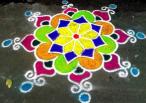 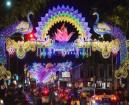 U
Q
S
E
I
W
R
C
I
Lights
Rangoli
Veshti
A
O
L
P
S
I
L
M
J
Find the hidden words.
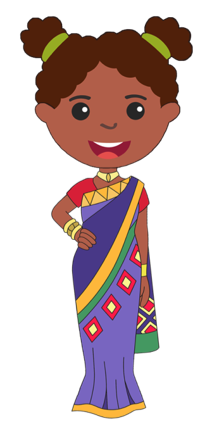 V
N
G
A
R
Z
O
L
I
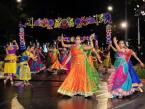 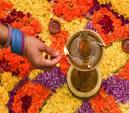 A
I
P
D
E
E
V
A
L
S
U
M
G
C
H
I
D
S
Deepavali
Sari
Oil Lamps
H
L
G
H
S
X
I
T
A
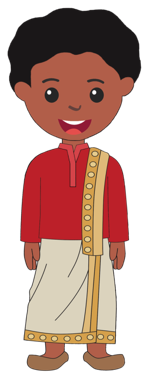 B
T
F
C
J
K
O
T
R
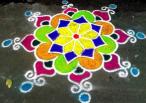 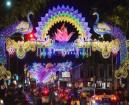 U
Q
S
E
I
W
R
C
I
Lights
Rangoli
Veshti
A
O
L
P
S
I
L
M
J
Find the hidden words.
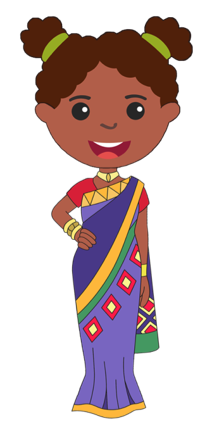 V
N
G
A
R
Z
O
L
I
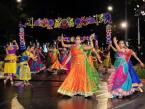 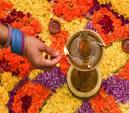 A
I
P
D
E
E
V
A
L
S
U
M
G
C
H
I
D
S
Deepavali
Sari
Oil Lamps
H
L
G
H
S
X
I
T
A
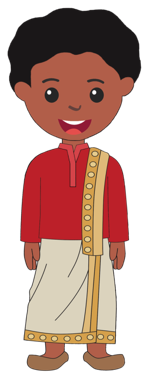 B
T
F
C
J
K
O
T
R
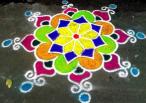 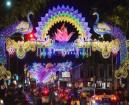 U
Q
S
E
I
W
R
C
I
Lights
Rangoli
Veshti
A
O
L
P
S
I
L
M
J
Find the hidden words.
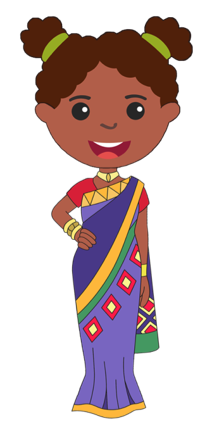 V
N
G
A
R
Z
O
L
I
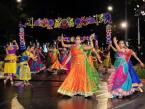 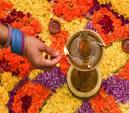 A
I
P
D
E
E
V
A
L
S
U
M
G
C
H
I
D
S
Deepavali
Sari
Oil Lamps
H
L
G
H
S
X
I
T
A
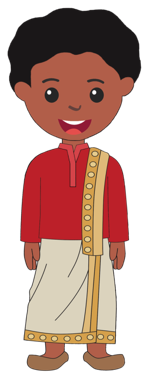 B
T
F
C
J
K
O
T
R
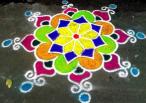 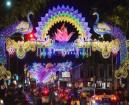 U
Q
S
E
I
W
R
C
I
Lights
Rangoli
Veshti
A
O
L
P
S
I
L
M
J
Find the hidden words.
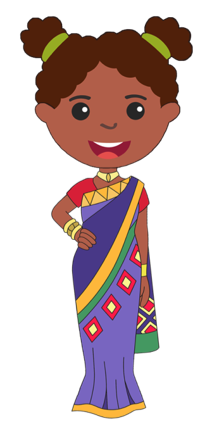 V
N
G
A
R
Z
O
L
I
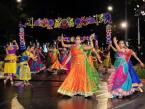 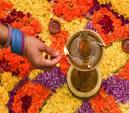 A
I
P
D
E
E
V
A
L
S
U
M
G
C
H
I
D
S
Deepavali
Sari
Oil Lamps
H
L
G
H
S
X
I
T
A
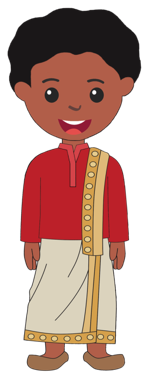 B
T
F
C
J
K
O
T
R
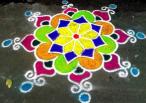 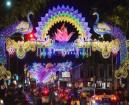 U
Q
S
E
I
W
R
C
I
Lights
Rangoli
Veshti
A
O
L
P
S
I
L
M
J
Find the hidden words.
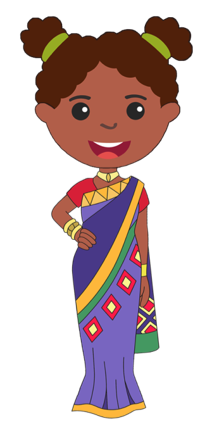 V
N
G
A
R
Z
O
L
I
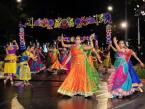 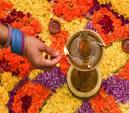 A
I
P
D
E
E
V
A
L
S
U
M
G
C
H
I
D
S
Deepavali
Sari
Oil Lamps
H
L
G
H
S
X
I
T
A
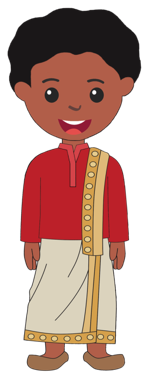 B
T
F
C
J
K
O
T
R
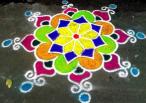 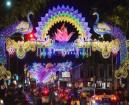 U
Q
S
E
I
W
R
C
I
Lights
Rangoli
Veshti
A
O
L
P
S
I
L
M
J
Find the hidden words.
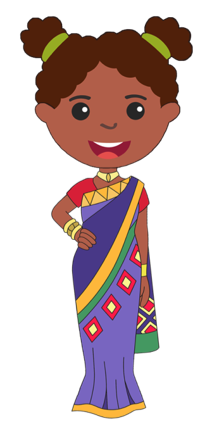 V
N
G
A
R
Z
O
L
I
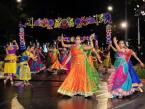 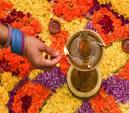 A
I
P
D
E
E
V
A
L
S
U
M
G
C
H
I
D
S
Deepavali
Sari
Oil Lamps
H
L
G
H
S
X
I
T
A
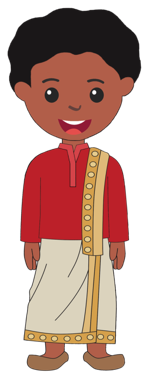 B
T
F
C
J
K
O
T
R
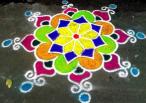 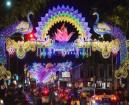 U
Q
S
E
I
W
R
C
I
Lights
Rangoli
Veshti
A
O
L
P
S
I
L
M
J
Find the hidden words.
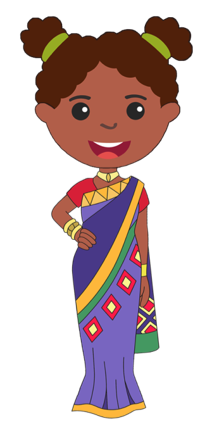 V
N
G
A
R
Z
O
L
I
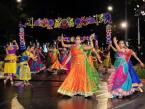 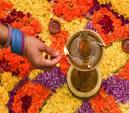 A
I
P
D
E
E
V
A
L
S
U
M
G
C
H
I
D
S
Deepavali
Sari
Oil Lamps
H
L
G
H
S
X
I
T
A
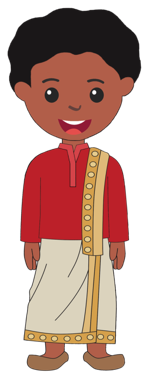 B
T
F
C
J
K
O
T
R
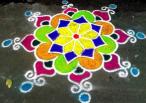 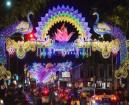 U
Q
S
E
I
W
R
C
I
Lights
Rangoli
Veshti
A
O
L
P
S
I
L
M
J
Find the hidden words.
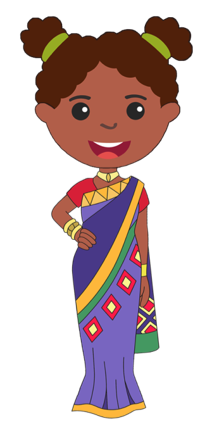 V
N
G
A
R
Z
O
L
I
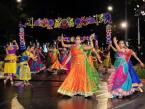 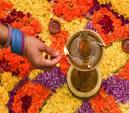 A
I
P
D
E
E
V
A
L
S
U
M
G
C
H
I
D
S
Deepavali
Sari
Oil Lamps
H
L
G
H
S
X
I
T
A
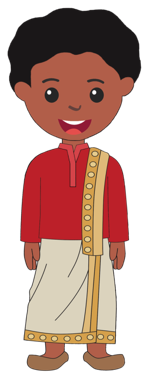 B
T
F
C
J
K
O
T
R
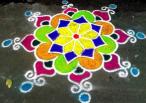 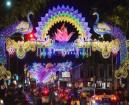 U
Q
S
E
I
W
R
C
I
Lights
Rangoli
Veshti
A
O
L
P
S
I
L
M
J
Find the hidden words.
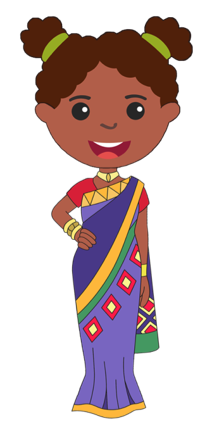 V
N
G
A
R
Z
O
L
I
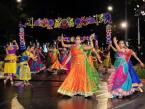 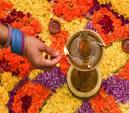 A
I
P
D
E
E
V
A
L
S
U
M
G
G
C
H
I
D
S
Deepavali
Sari
Oil Lamps
H
L
G
H
S
X
I
T
A
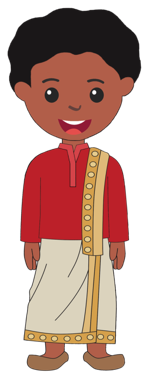 B
T
F
C
J
K
O
T
R
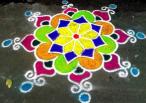 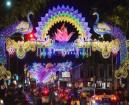 U
Q
S
E
I
W
R
C
I
Lights
Rangoli
Veshti
A
O
L
P
S
I
L
M
J
Find the hidden words.
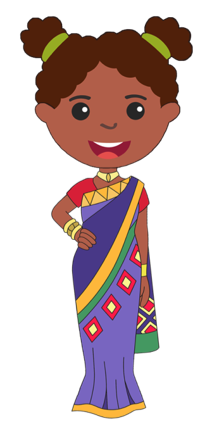 V
N
G
A
R
Z
O
L
I
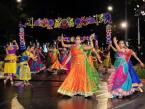 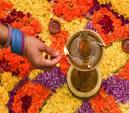 A
I
P
D
E
E
V
A
L
S
U
M
G
C
H
I
D
S
Deepavali
Sari
Oil Lamps
H
L
G
H
S
X
I
T
A
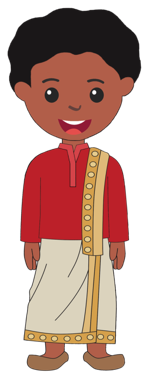 B
T
F
C
J
K
O
T
R
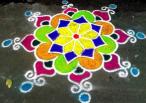 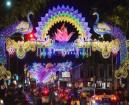 U
Q
S
E
I
W
R
C
I
Lights
Rangoli
Veshti
A
O
L
P
S
I
L
M
J
Find the hidden words.
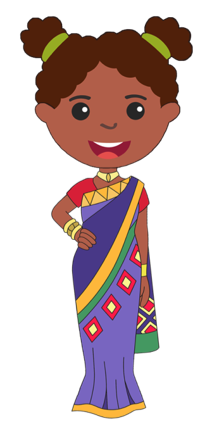 V
N
G
A
R
Z
O
L
I
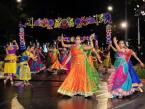 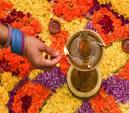 A
I
P
D
E
E
V
A
L
S
U
M
G
C
H
I
D
S
Deepavali
Sari
Oil Lamps
H
L
G
H
S
X
I
T
A
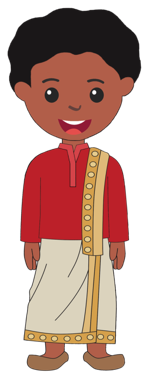 B
T
F
C
J
K
O
T
R
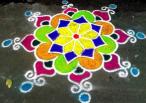 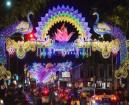 U
Q
S
E
I
W
R
C
I
Lights
Rangoli
Veshti
A
O
L
P
S
I
L
M
J
Find the hidden words.
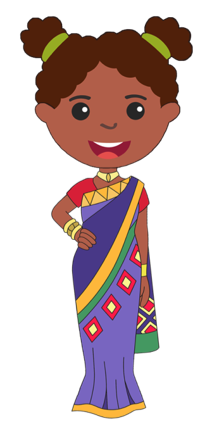 V
N
G
A
R
Z
O
L
I
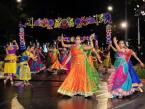 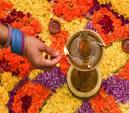 A
I
P
D
E
E
V
A
L
S
U
M
G
C
H
I
D
S
Deepavali
Sari
Oil Lamps
H
L
G
H
S
X
I
T
A
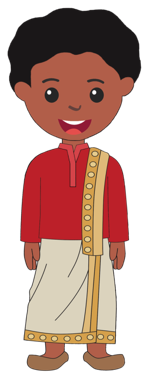 B
T
F
C
J
K
O
T
R
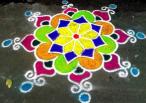 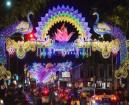 U
Q
S
E
I
W
R
C
I
Lights
Rangoli
Veshti
O
L
P
S
I
L
M
J
A
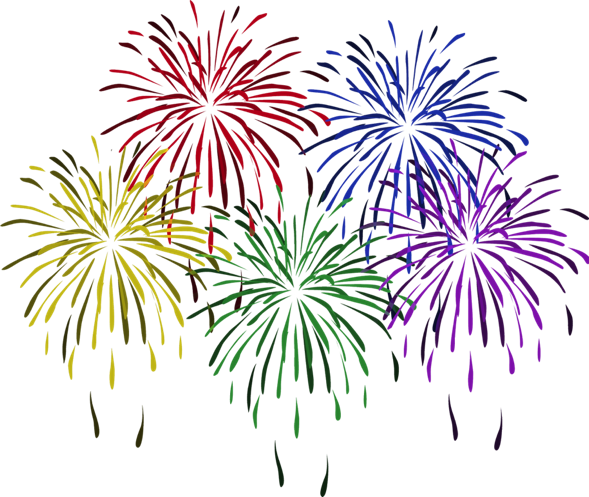 Next
CORRECT
G
O
I
Z
L
V
R
A
N
E
I
D
E
P
A
V
A
L
C
D
S
H
U
I
M
G
S
L
I
G
T
A
H
S
X
H
T
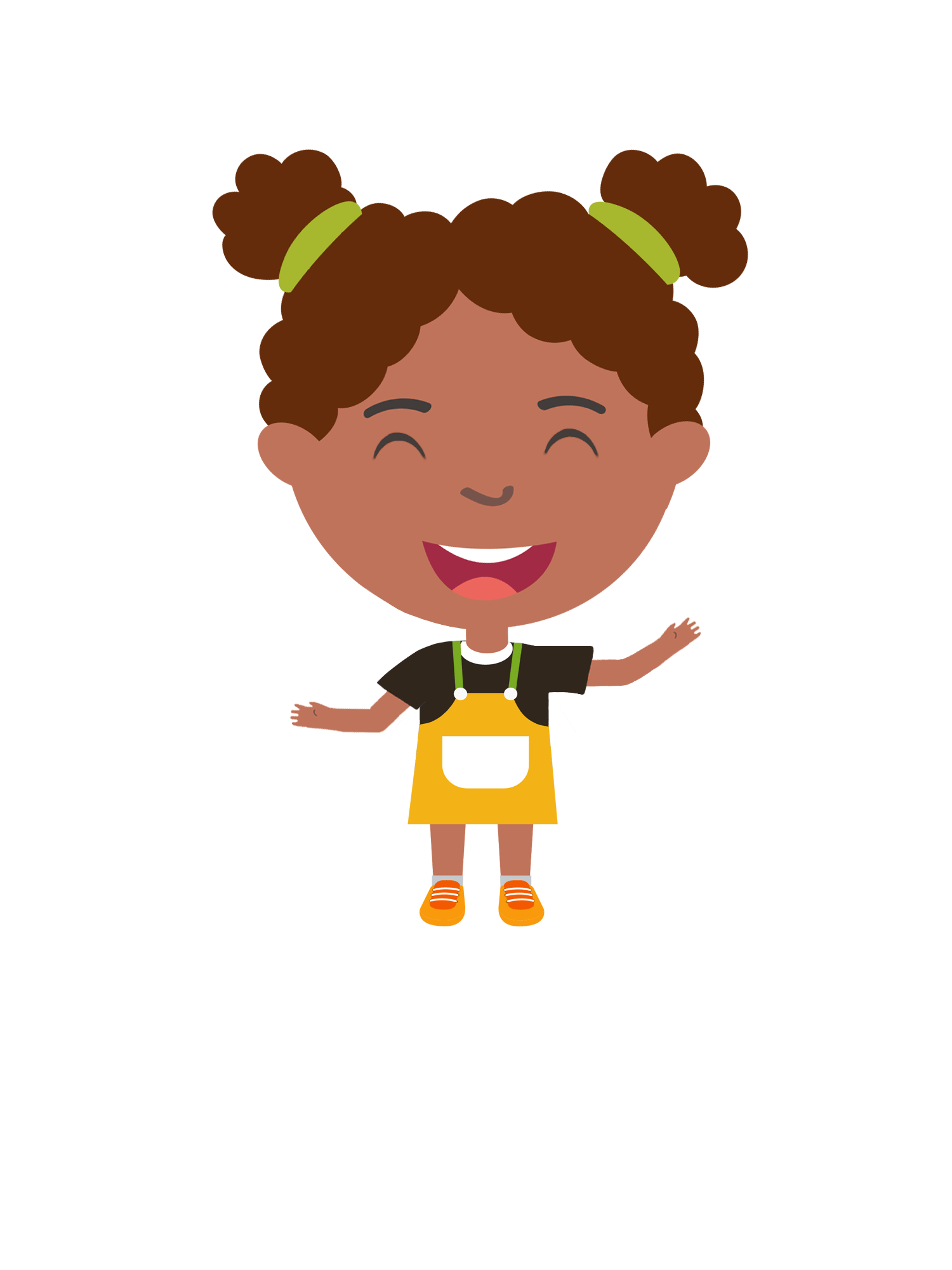 B
T
F
C
J
K
O
R
E
I
W
U
S
C
Q
R
I
J
O
I
L
L
A
M
P
S
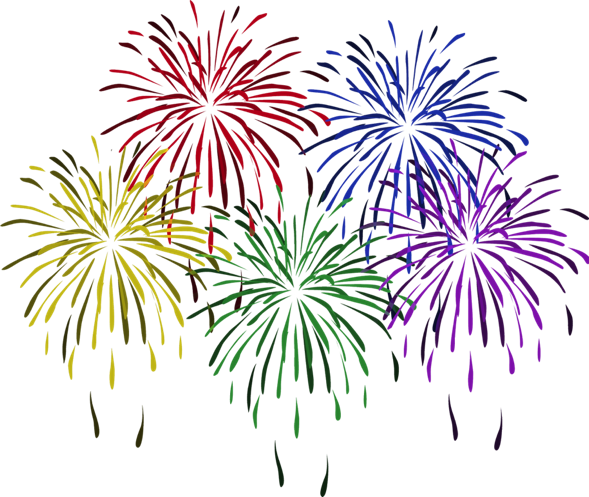 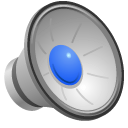 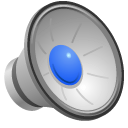 Instruction:
Find 5 items that are not part of Deepavali celebrations.
Start
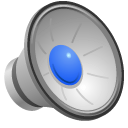 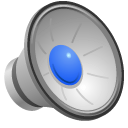 Which objects are not part of Deepavali celebrations?
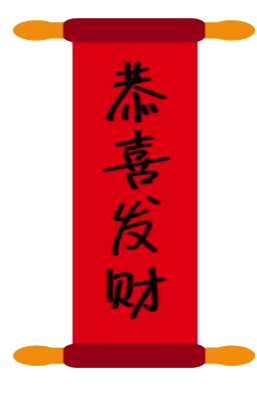 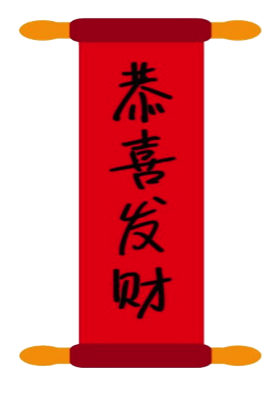 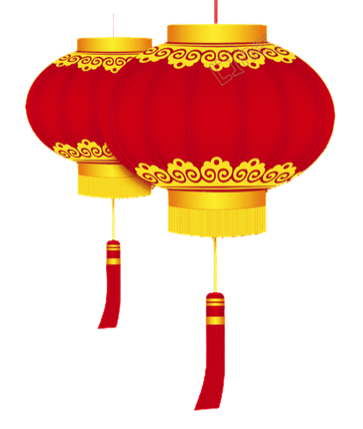 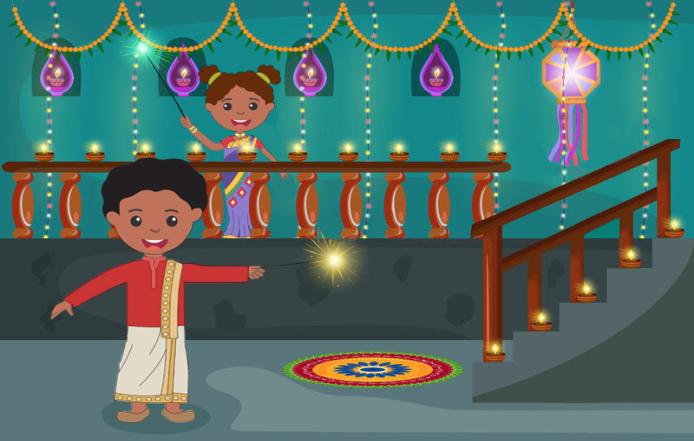 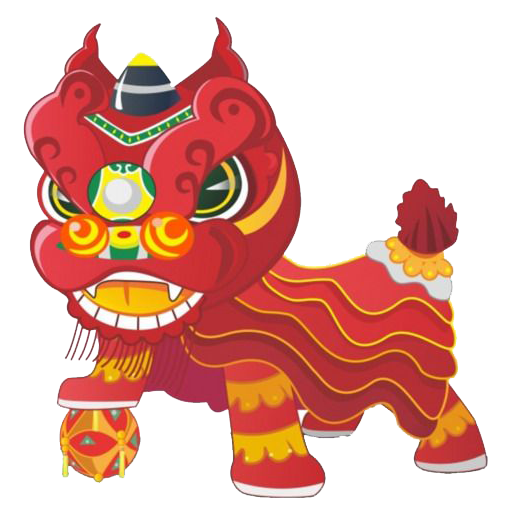 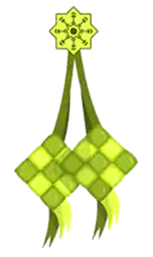 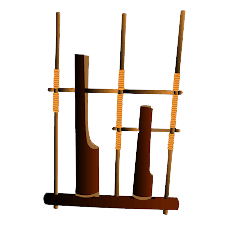 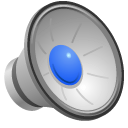 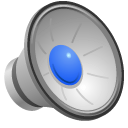 Which objects are not part of Deepavali celebrations?
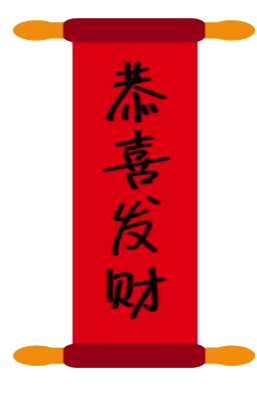 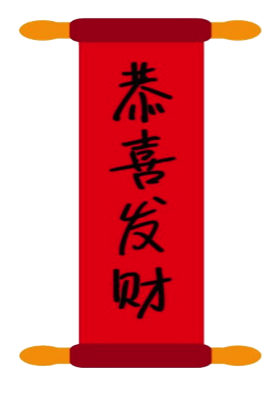 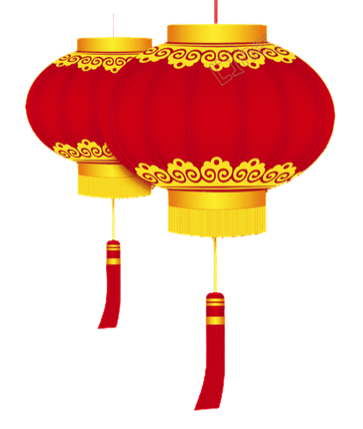 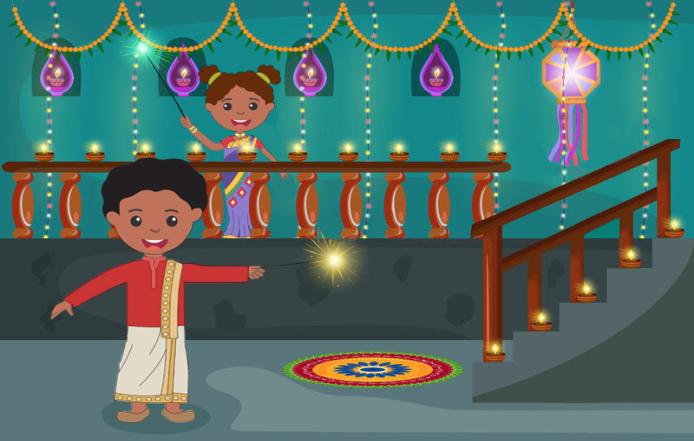 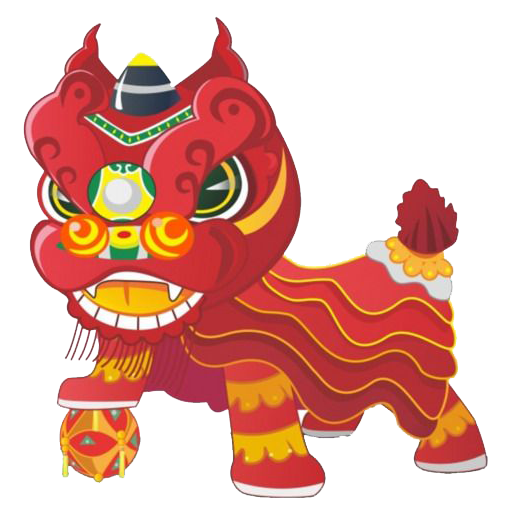 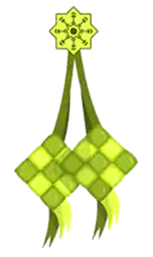 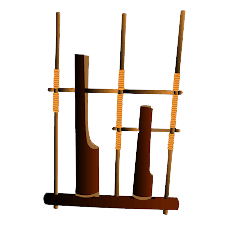 Which objects are not part of Deepavali celebrations?
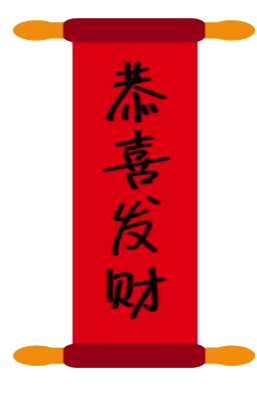 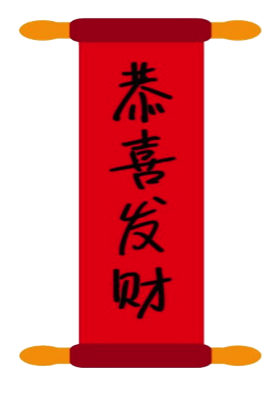 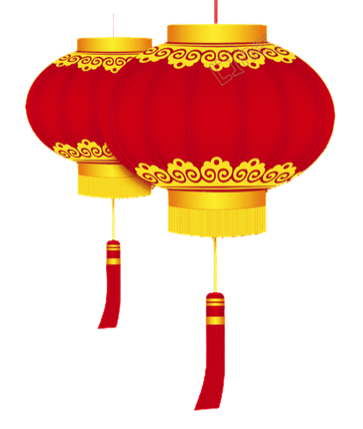 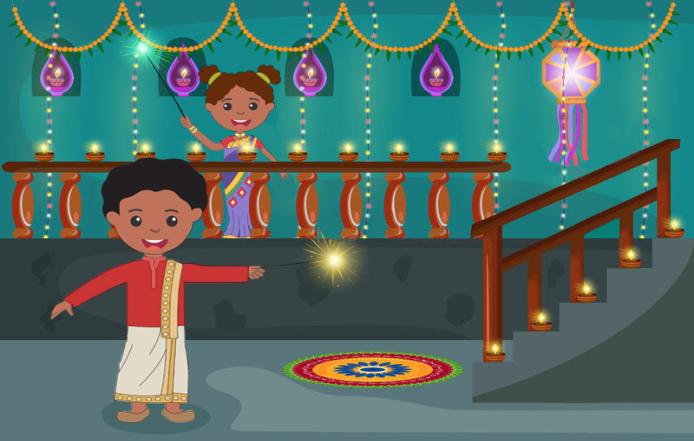 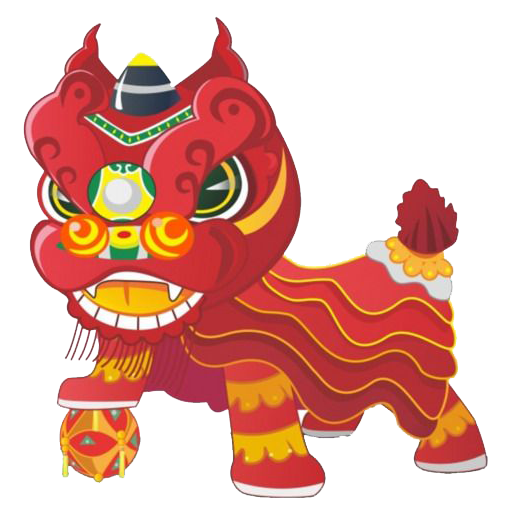 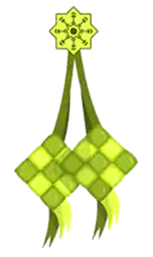 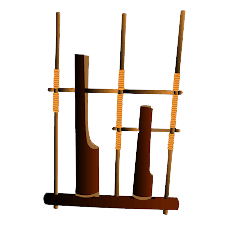 Which objects are not part of Deepavali celebrations?
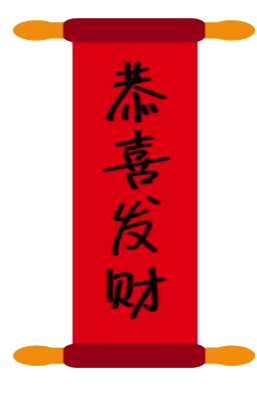 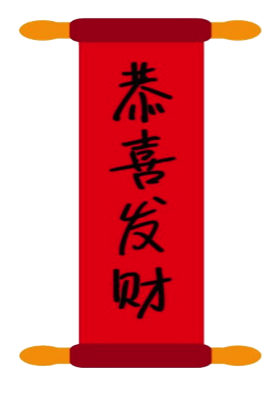 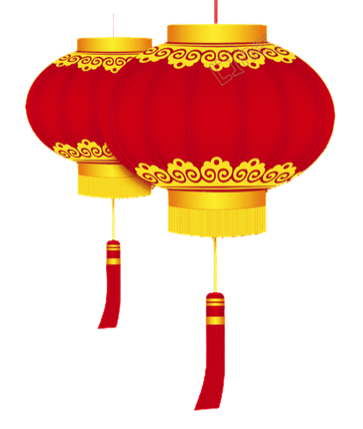 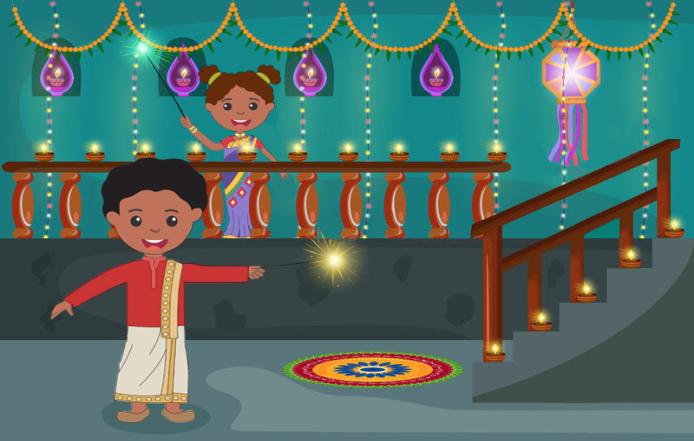 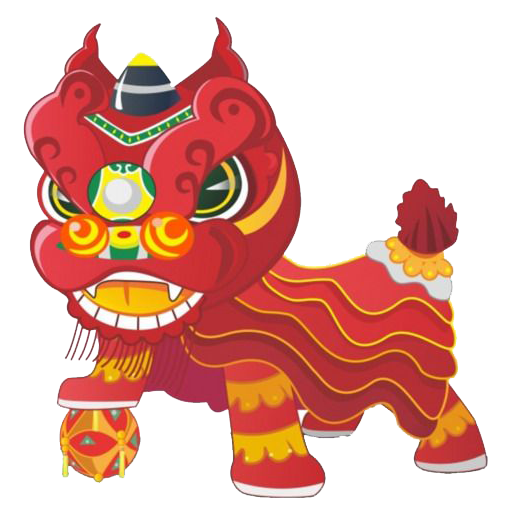 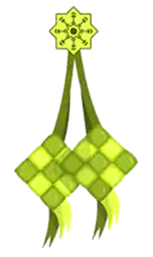 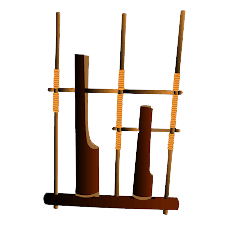 Which objects are not part of Deepavali celebrations?
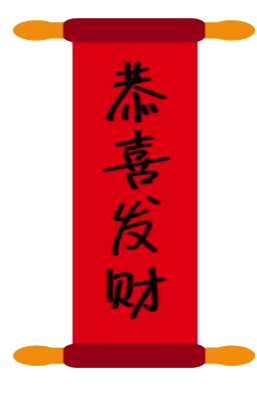 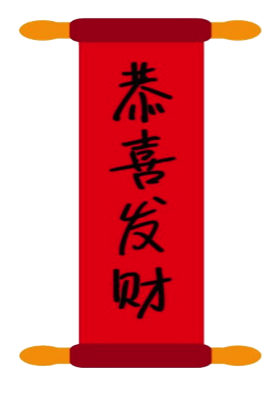 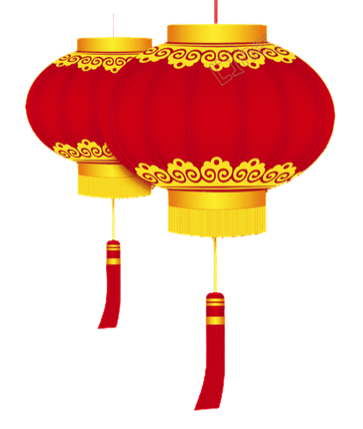 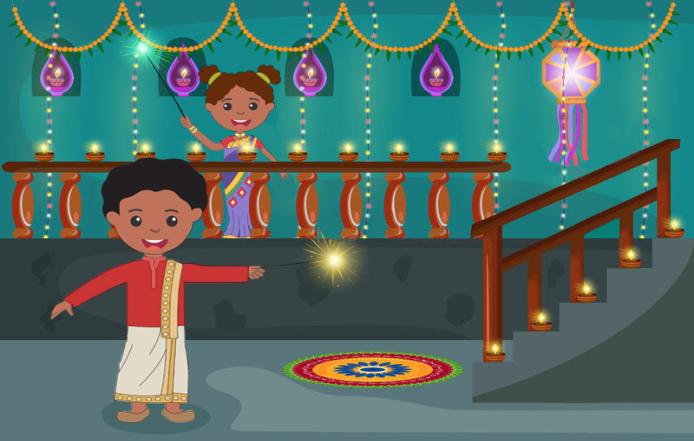 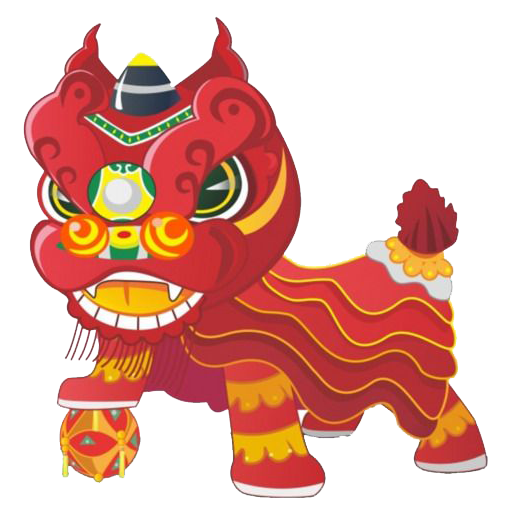 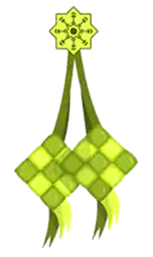 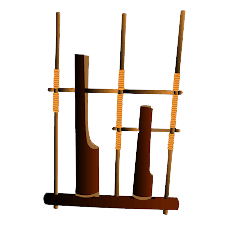 Which objects are not part of Deepavali celebrations?
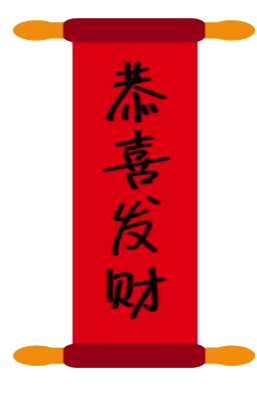 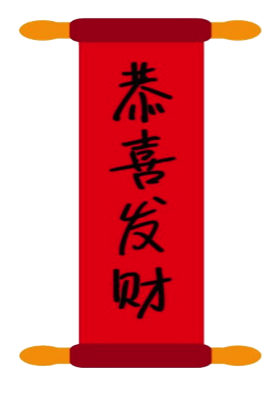 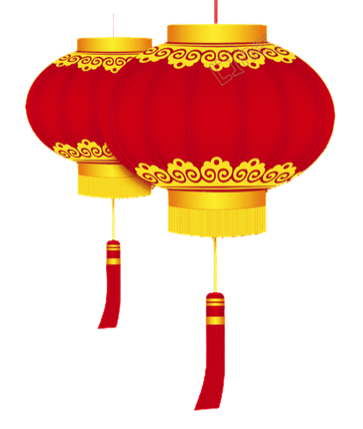 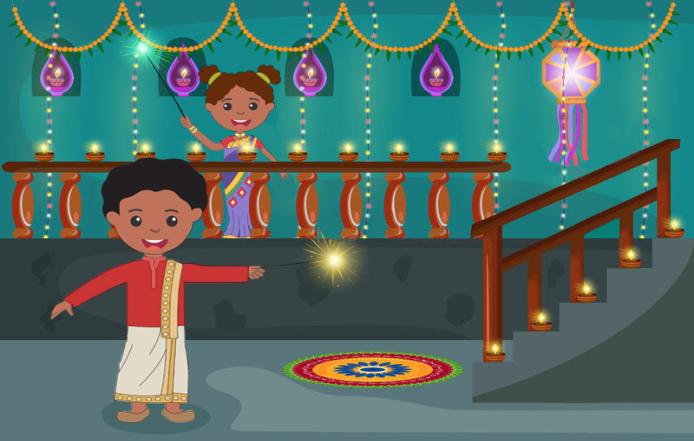 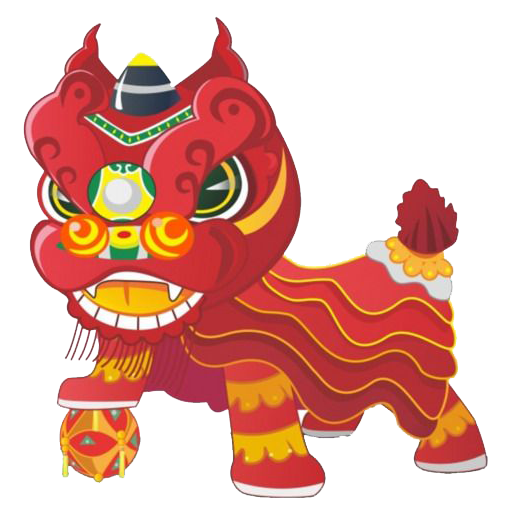 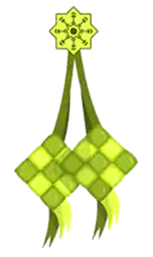 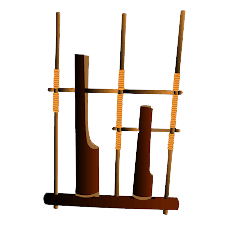 Which objects are not part of Deepavali celebrations?
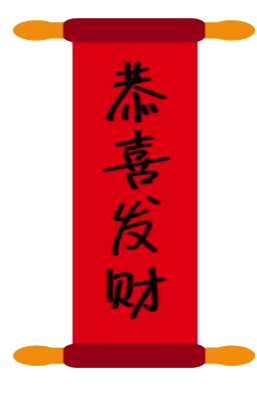 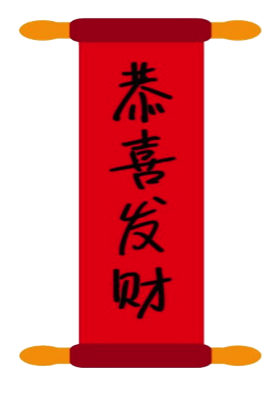 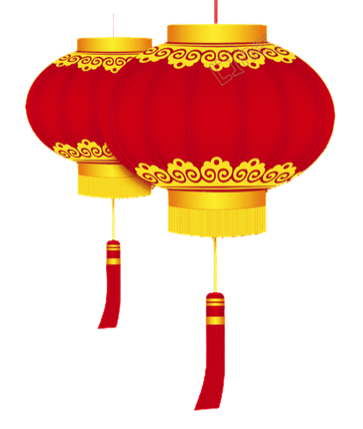 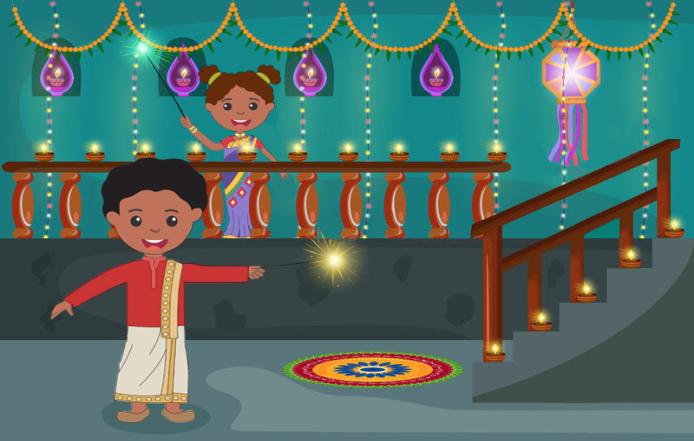 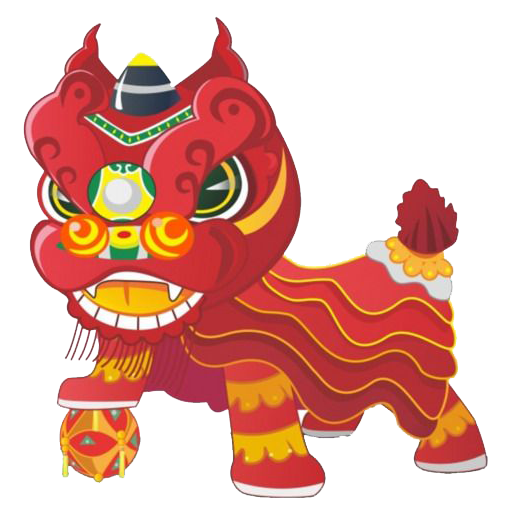 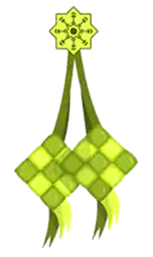 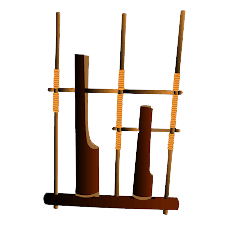 Which objects are not part of Deepavali celebrations?
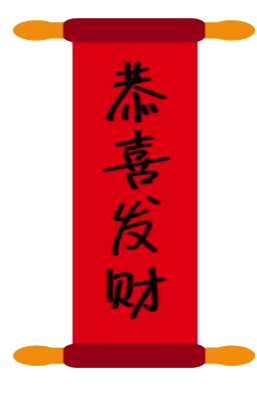 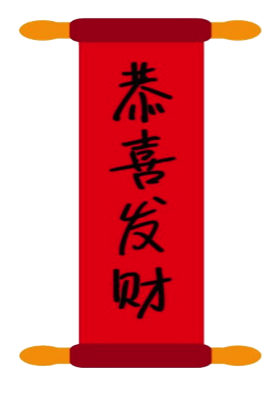 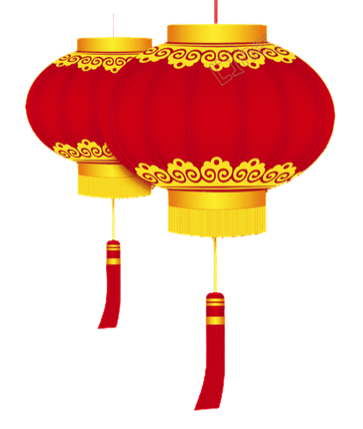 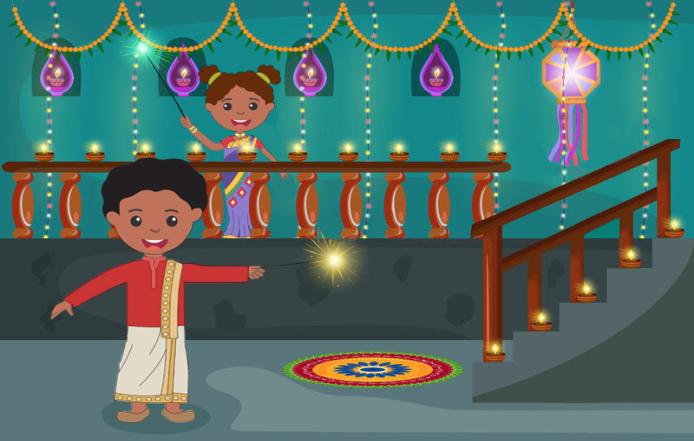 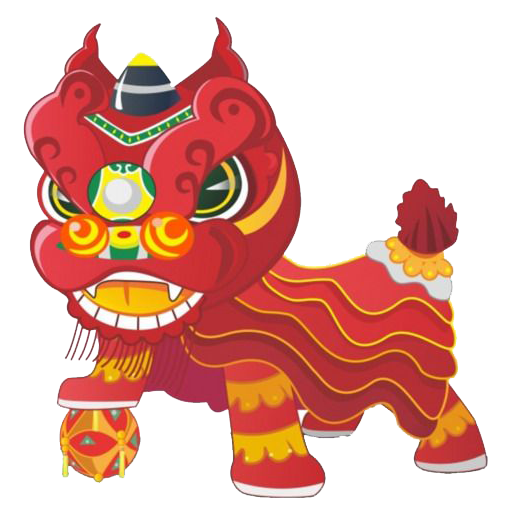 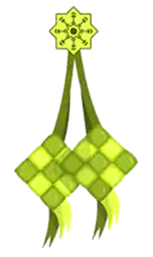 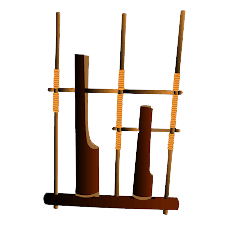 Which objects are not part of Deepavali celebrations?
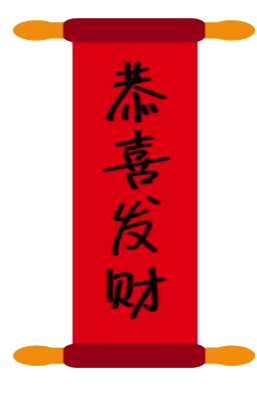 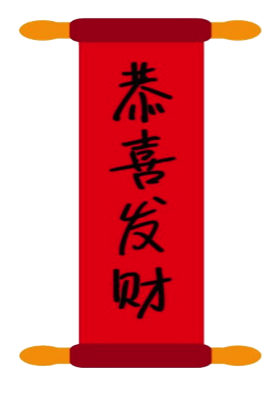 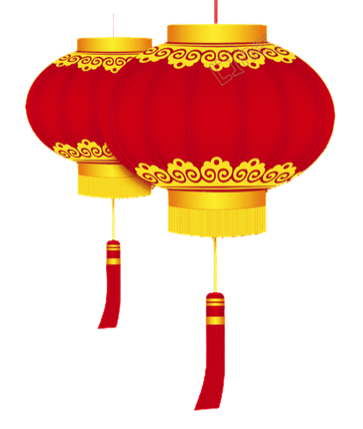 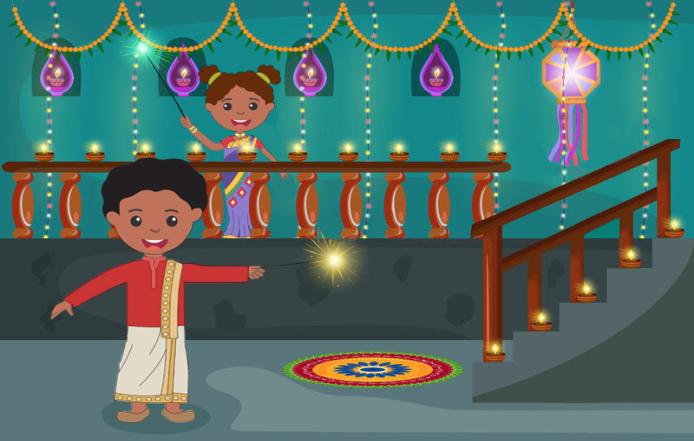 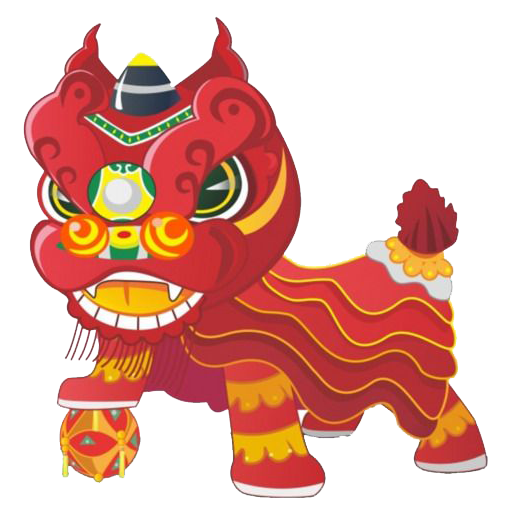 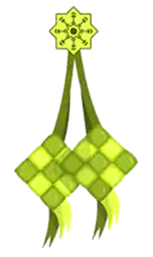 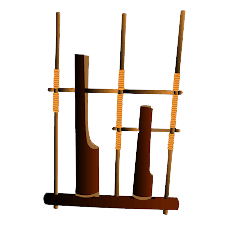 Which objects are not part of Deepavali celebrations?
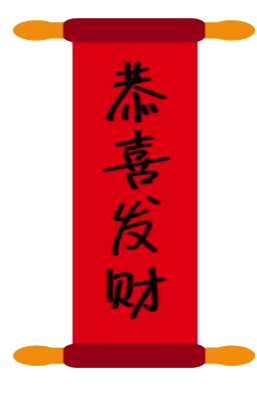 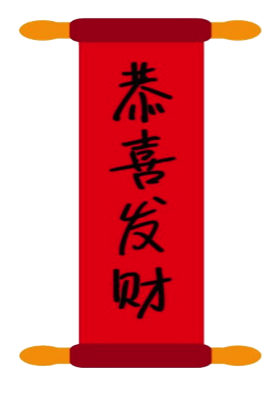 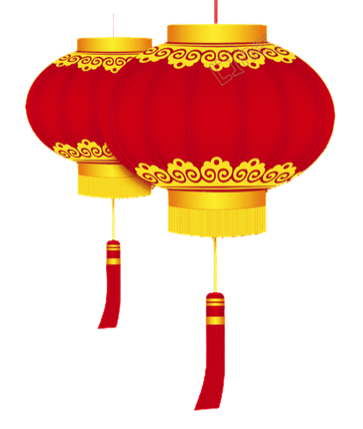 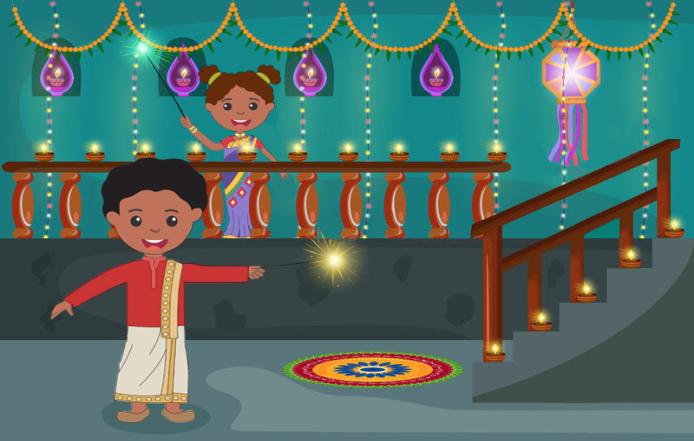 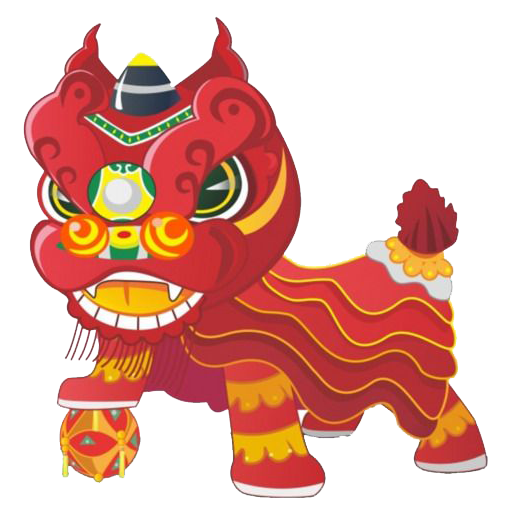 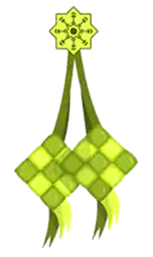 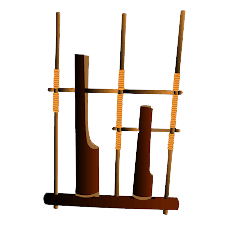 Which objects are not part of Deepavali celebrations?
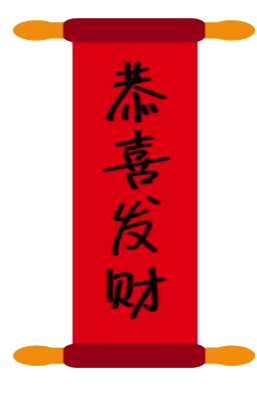 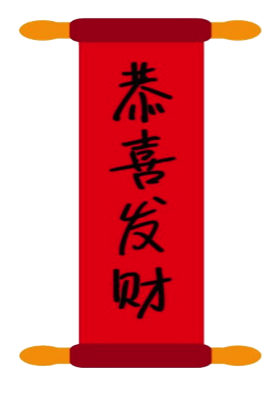 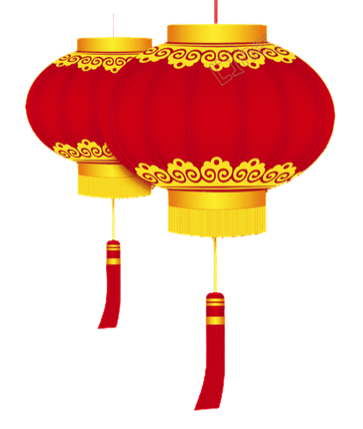 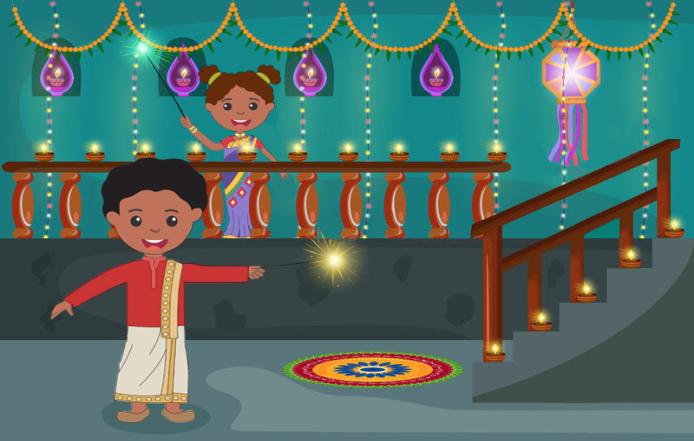 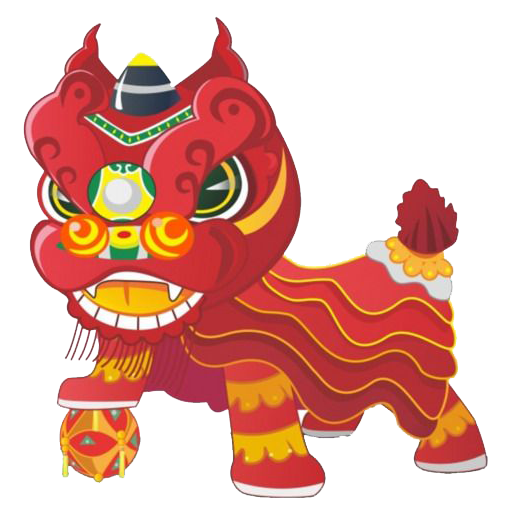 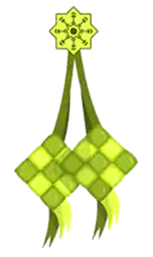 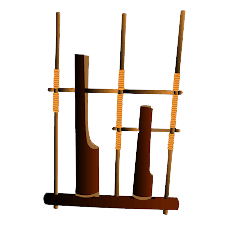 Which objects are not part of Deepavali celebrations?
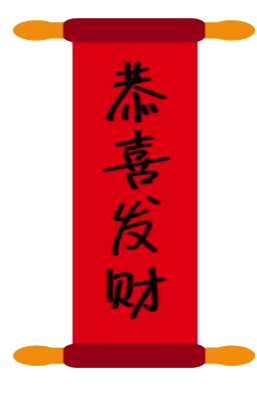 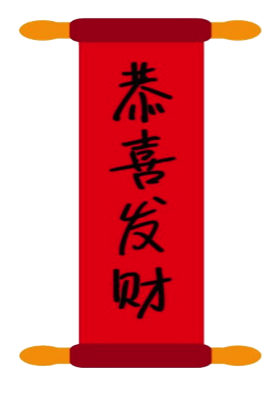 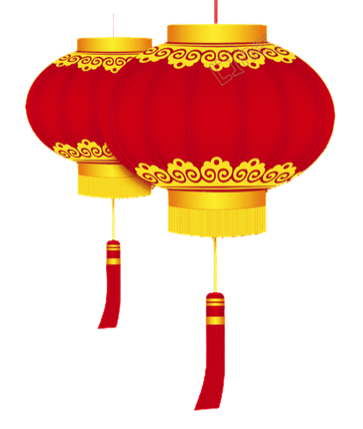 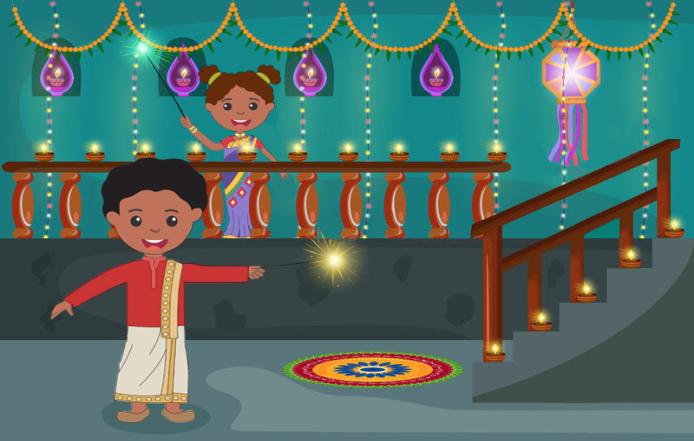 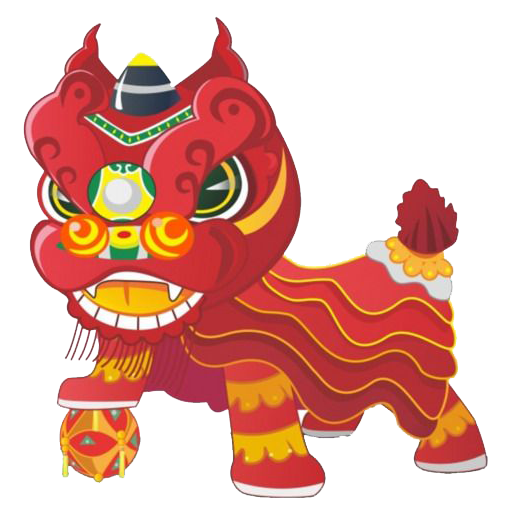 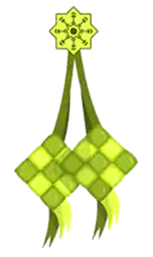 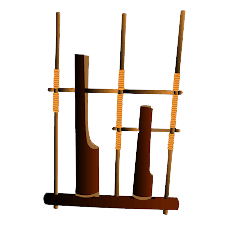 Which objects are not part of Deepavali celebrations?
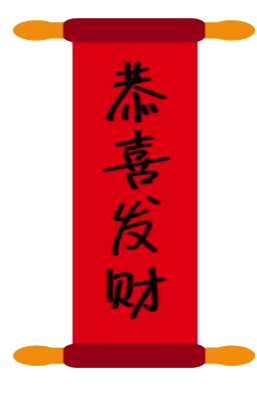 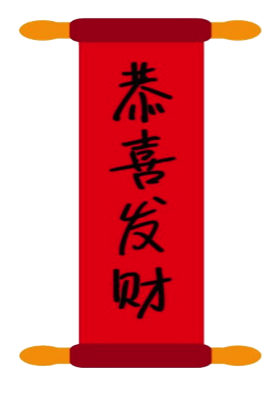 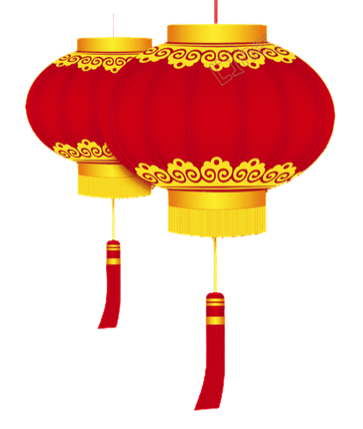 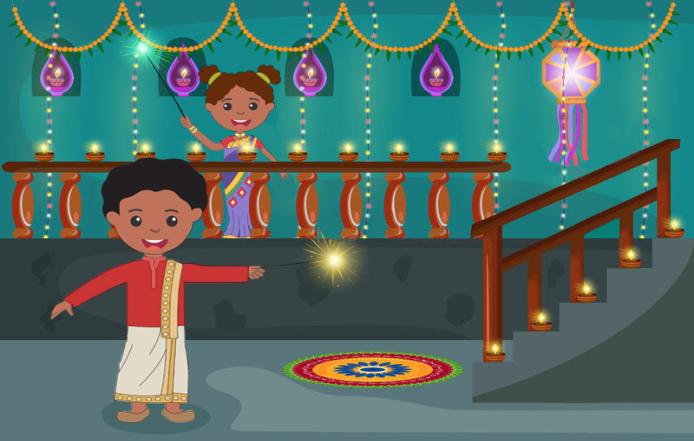 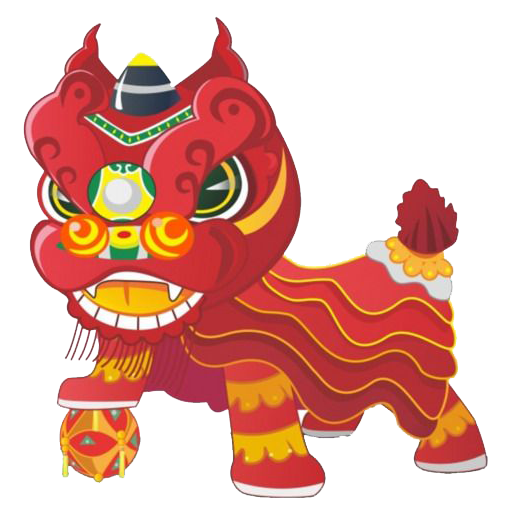 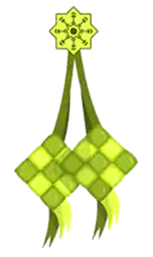 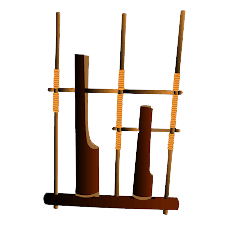 Which objects are not part of Deepavali celebrations?
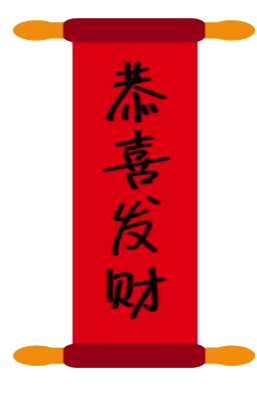 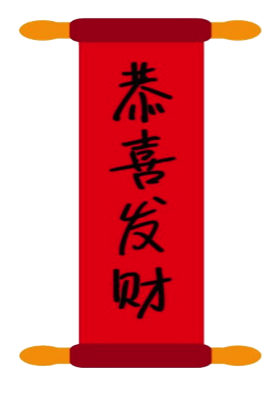 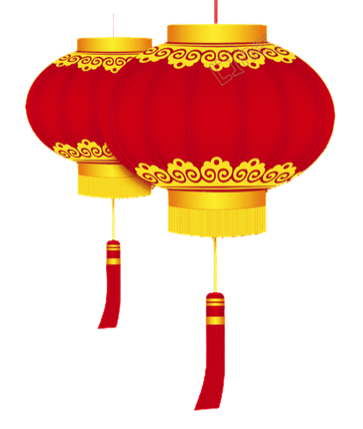 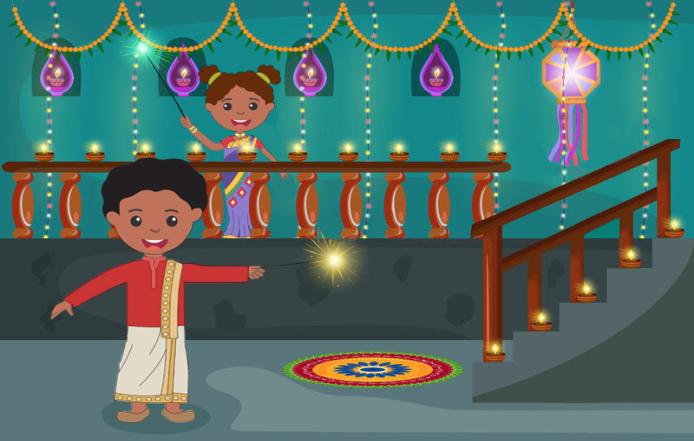 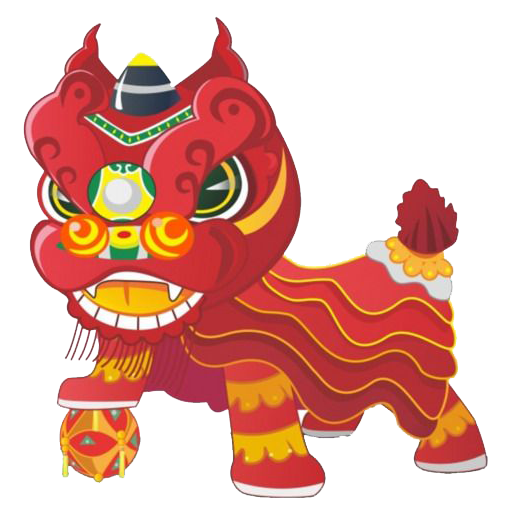 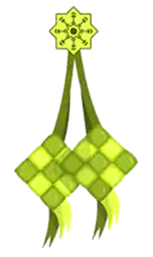 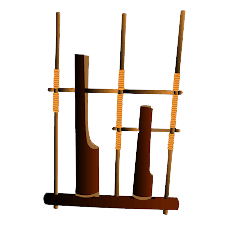 Which objects are not part of Deepavali celebrations?
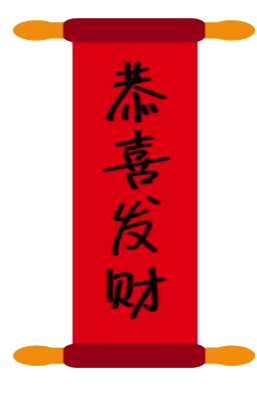 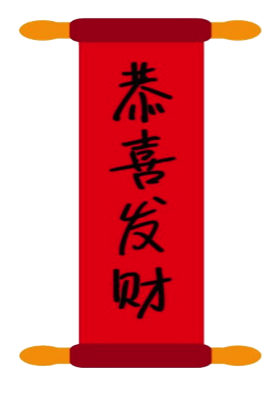 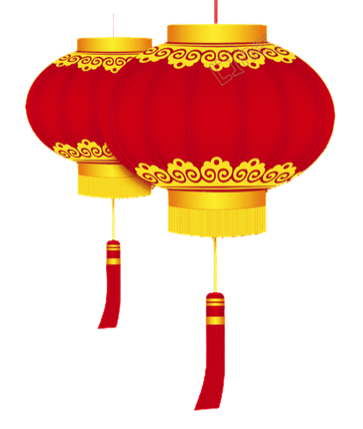 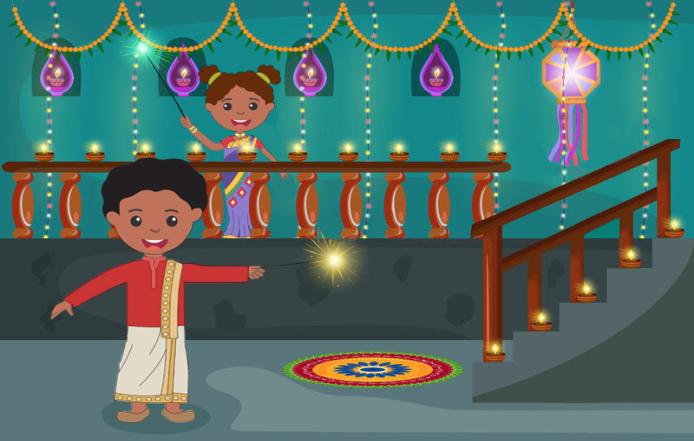 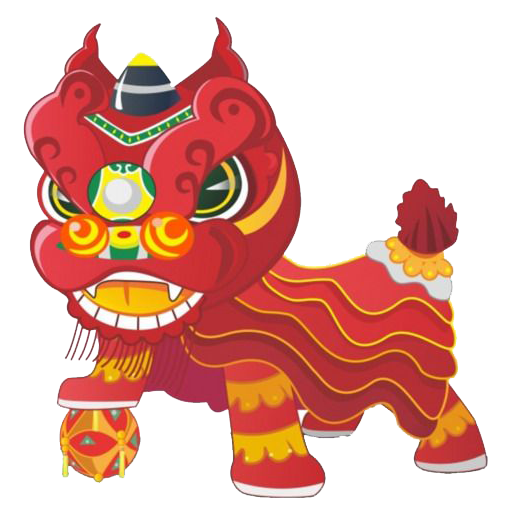 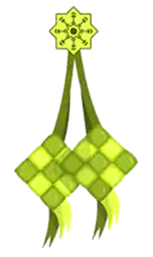 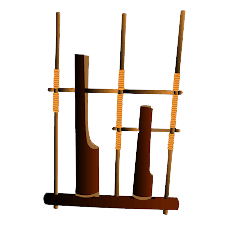 Which objects are not part of Deepavali celebrations?
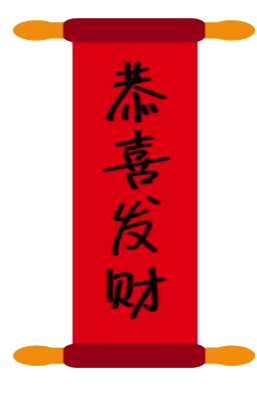 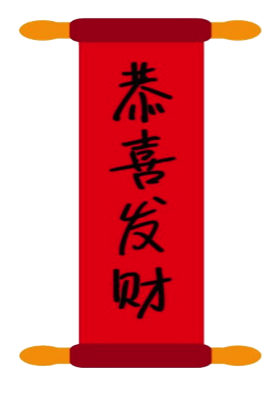 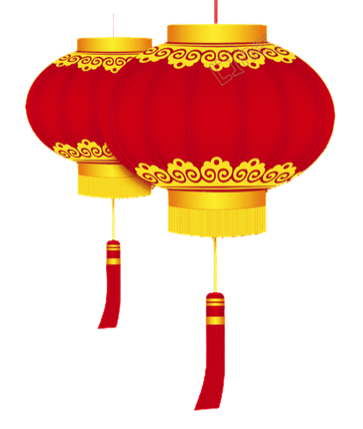 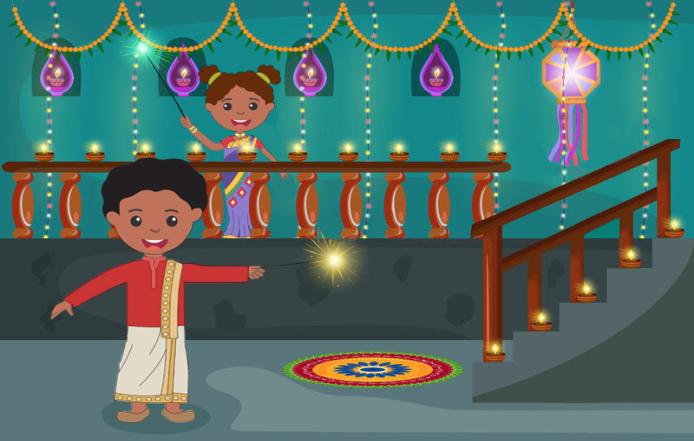 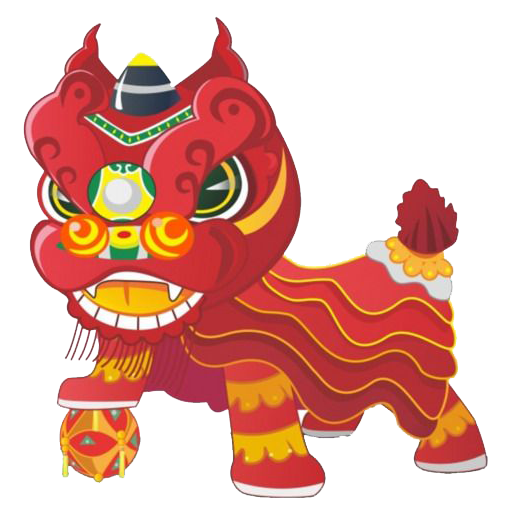 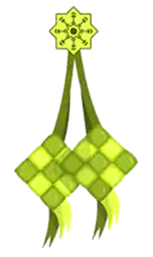 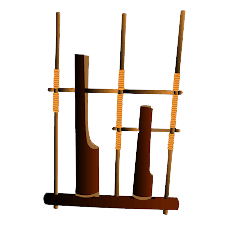 Which objects are not part of Deepavali celebrations?
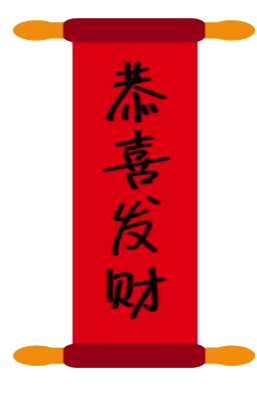 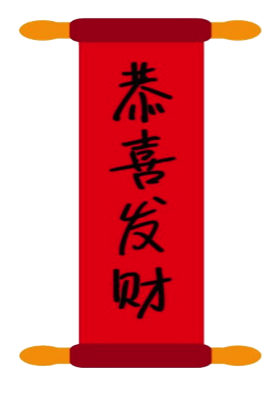 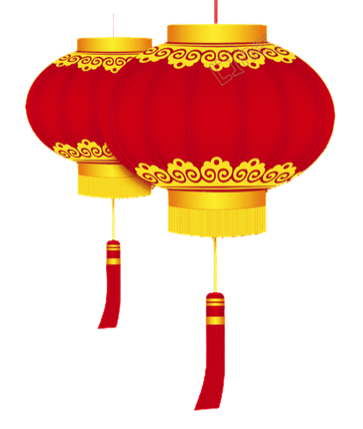 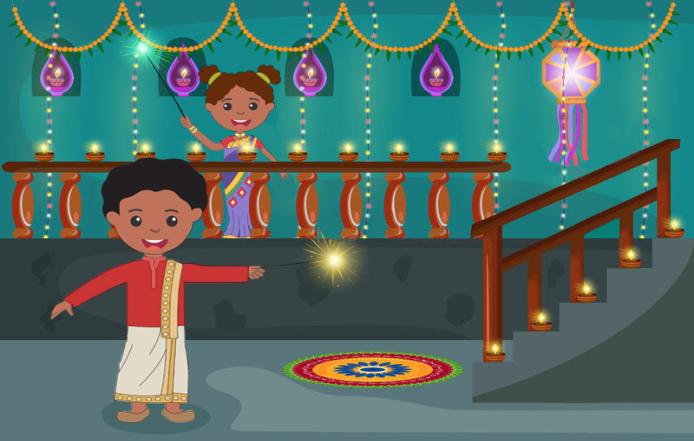 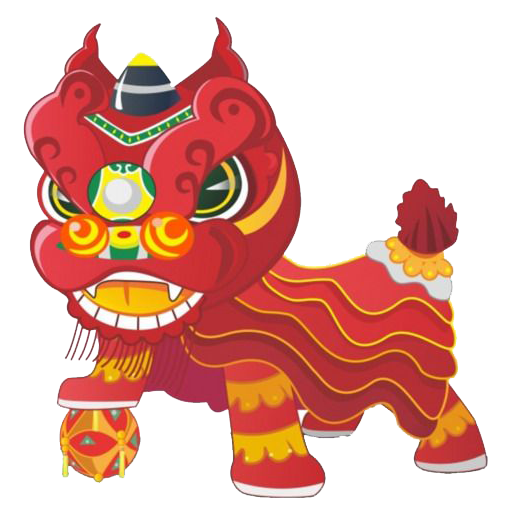 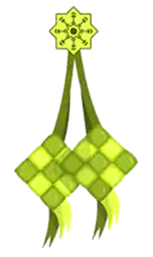 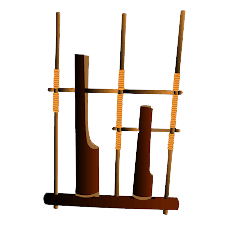 Which objects are not part of Deepavali celebrations?
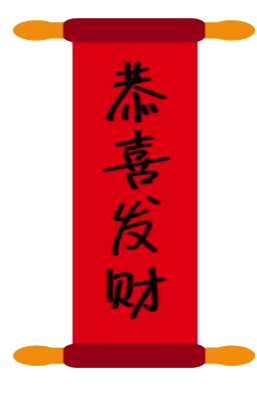 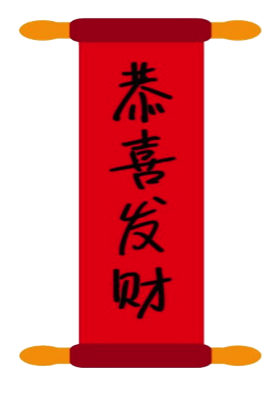 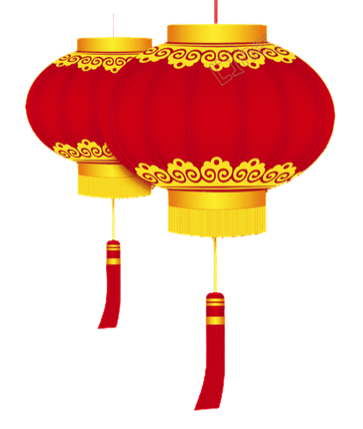 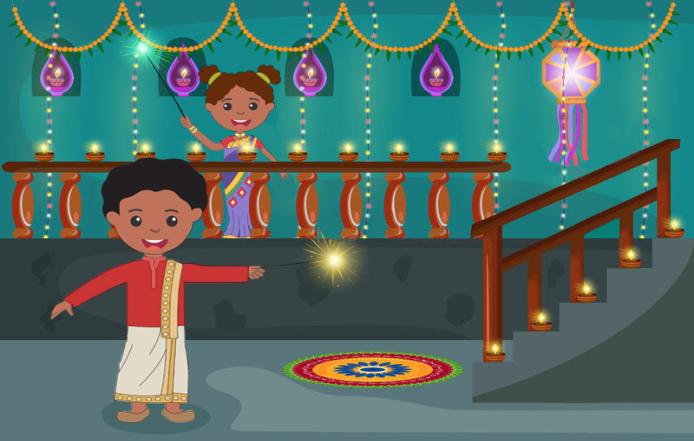 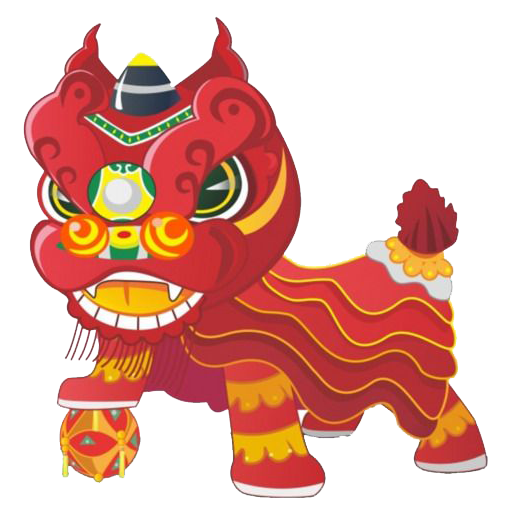 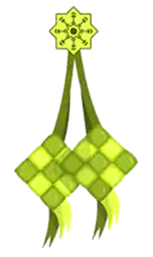 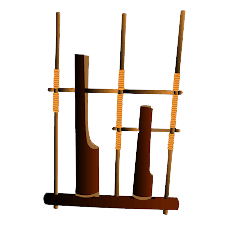 Which objects are not part of Deepavali celebrations?
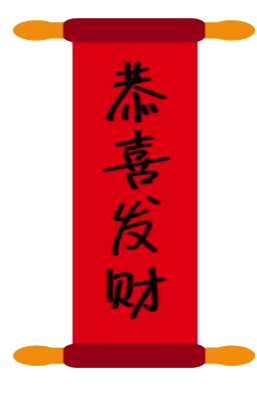 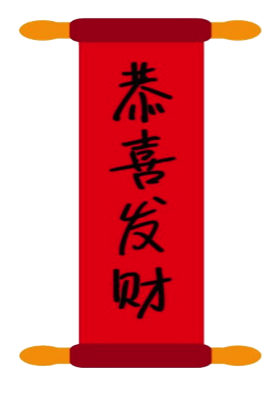 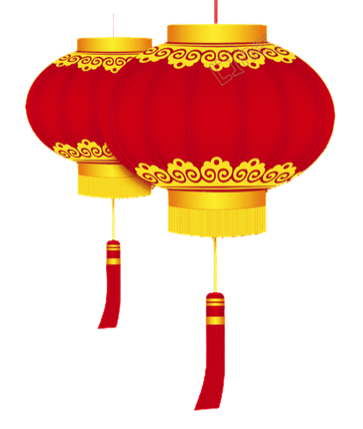 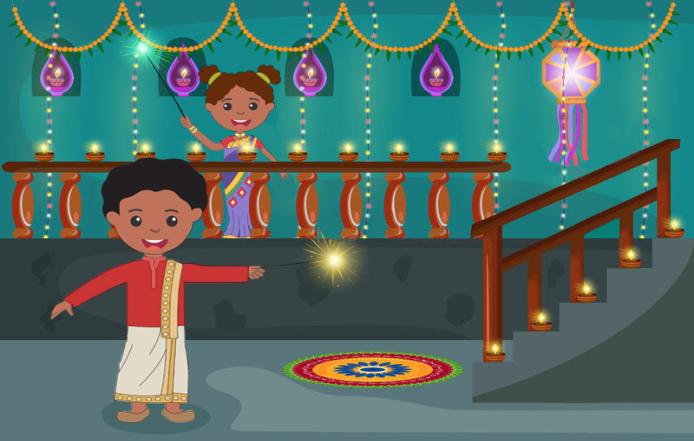 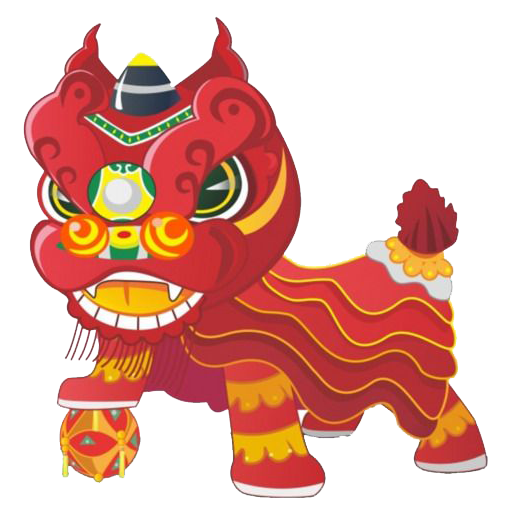 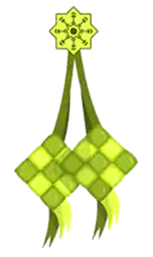 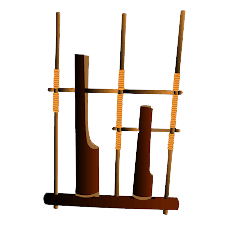 Which objects are not part of Deepavali celebrations?
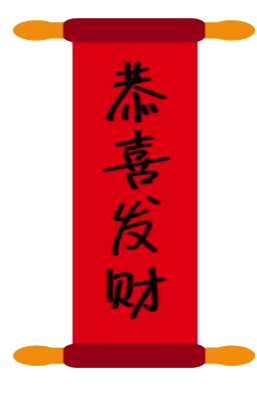 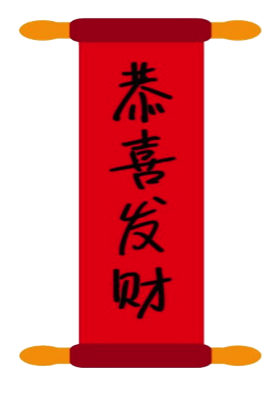 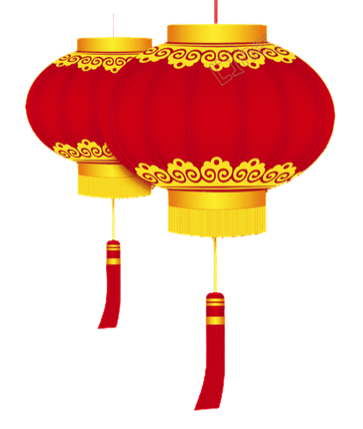 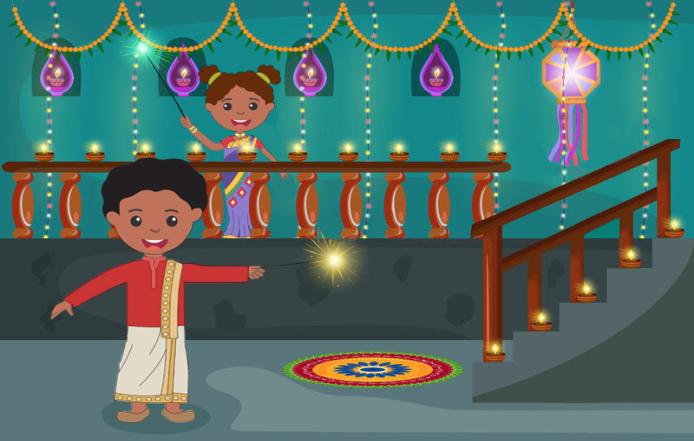 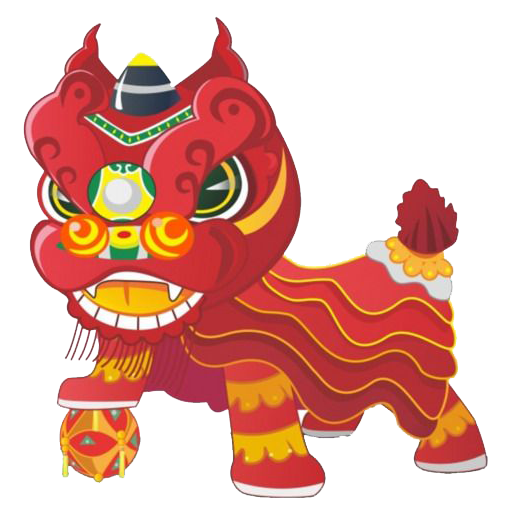 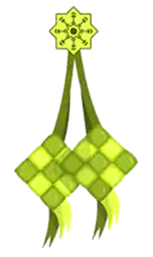 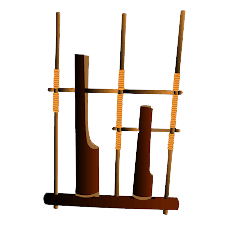 Which objects are not part of Deepavali celebrations?
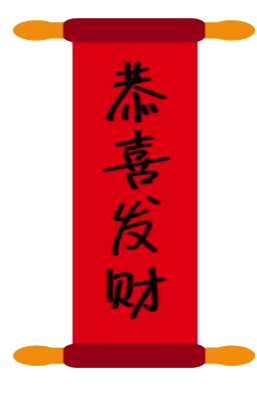 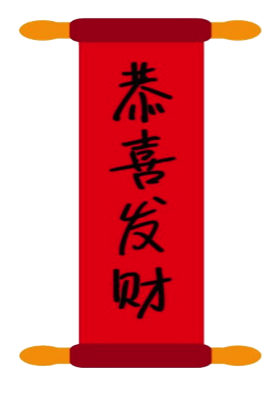 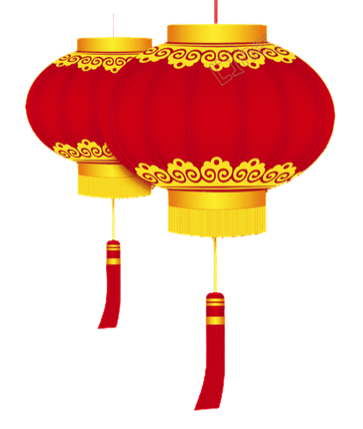 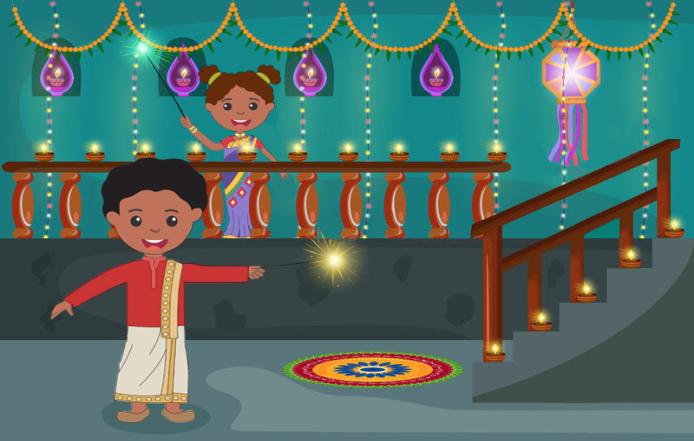 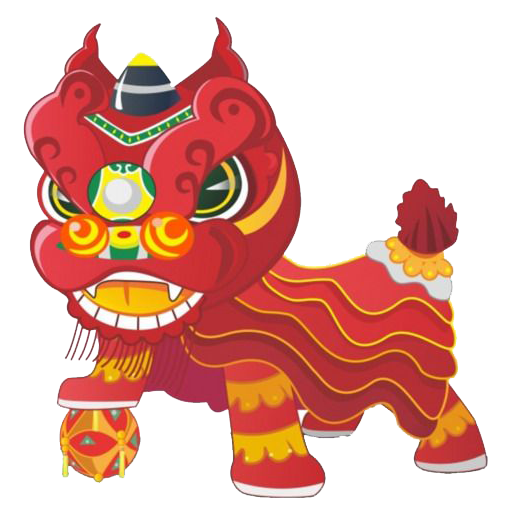 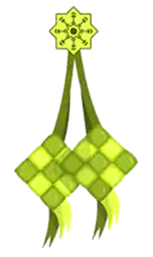 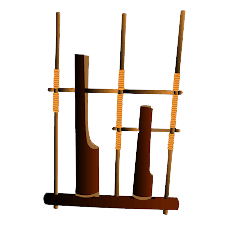 Which objects are not part of Deepavali celebrations?
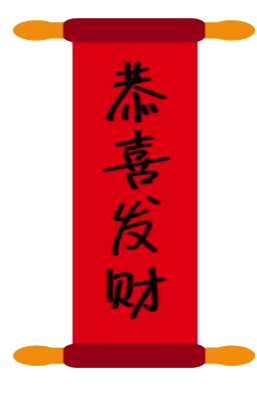 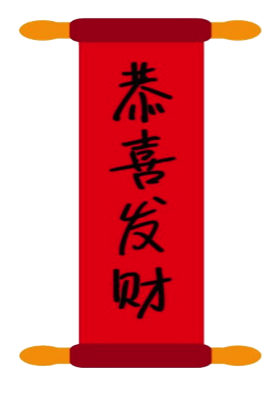 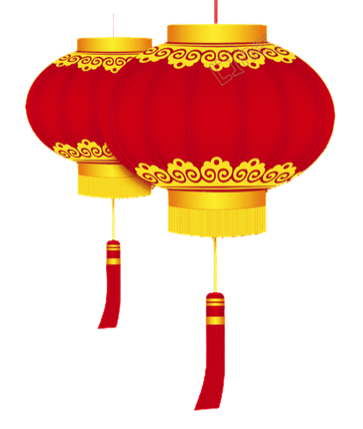 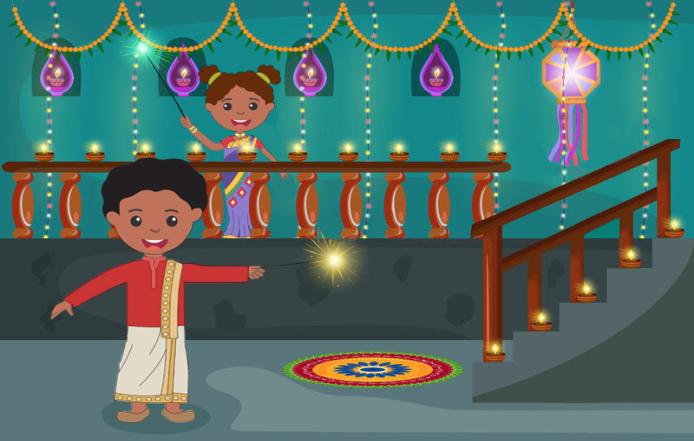 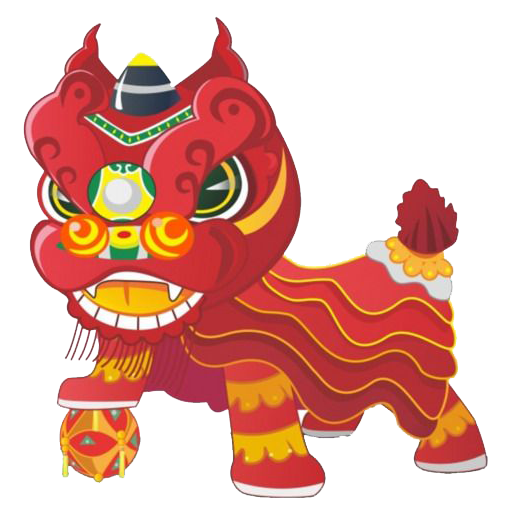 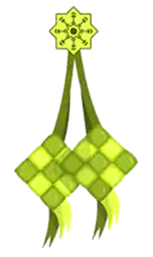 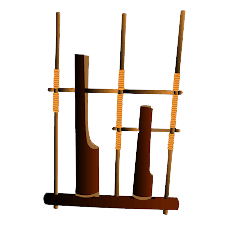 Which objects are not part of Deepavali celebrations?
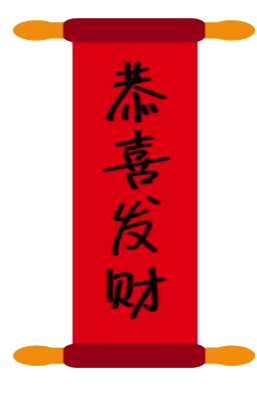 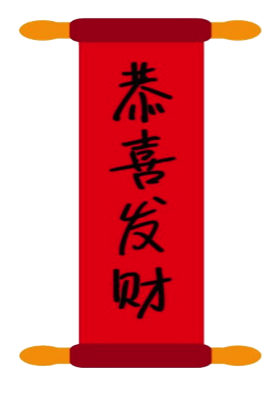 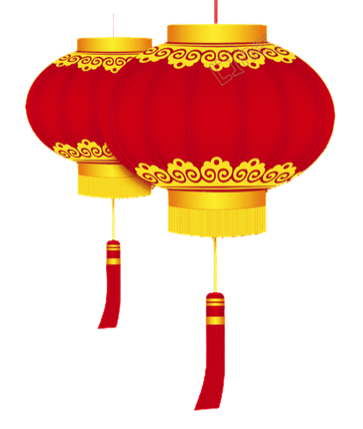 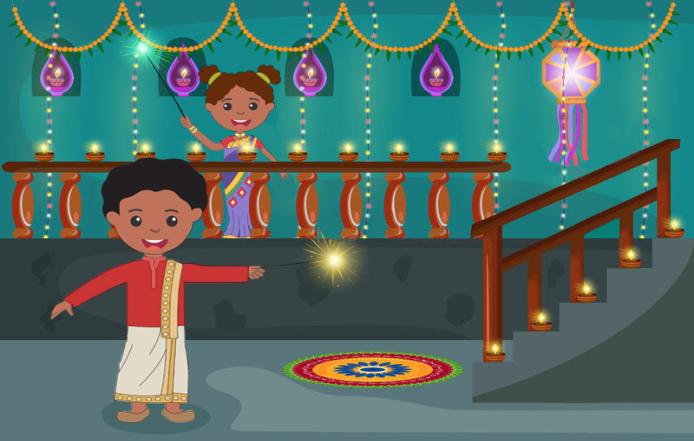 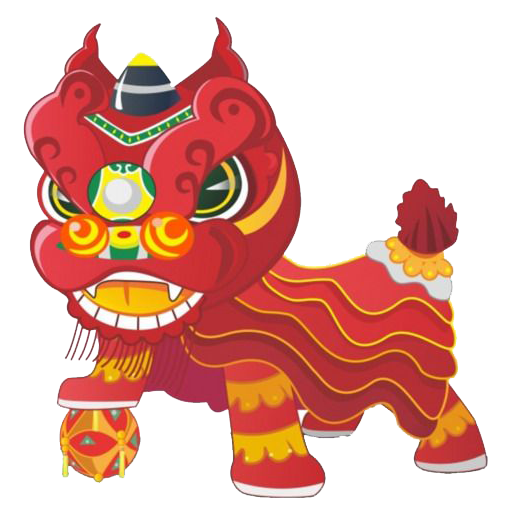 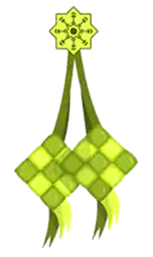 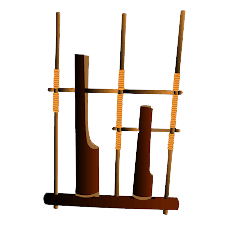 Which objects are not part of Deepavali celebrations?
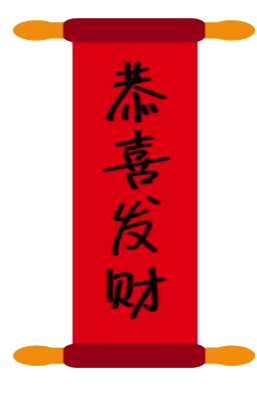 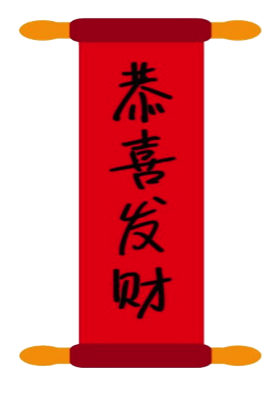 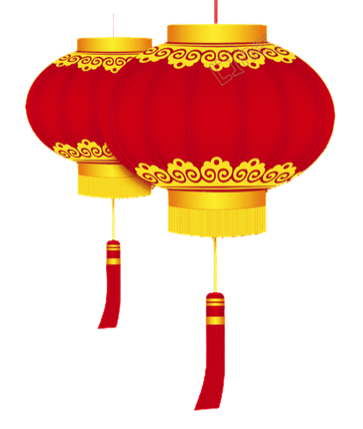 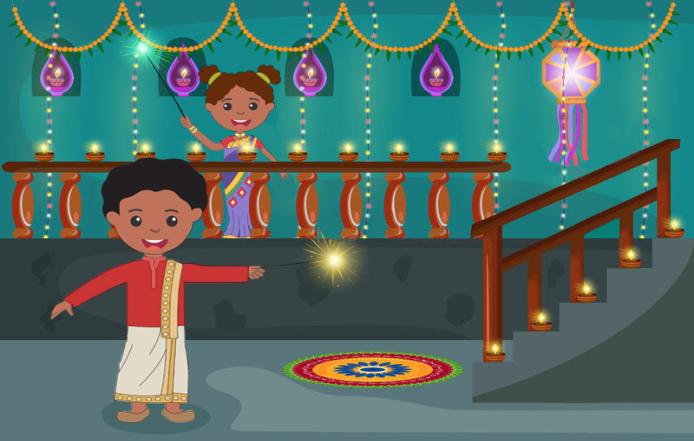 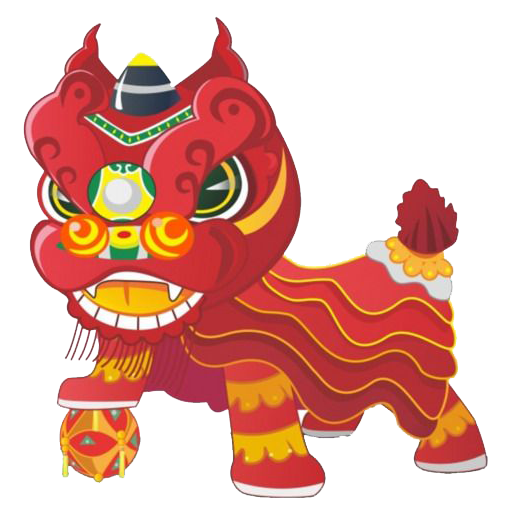 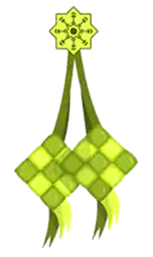 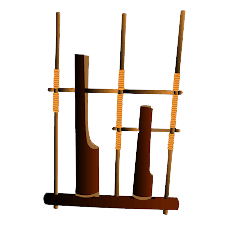 Which objects are not part of Deepavali celebrations?
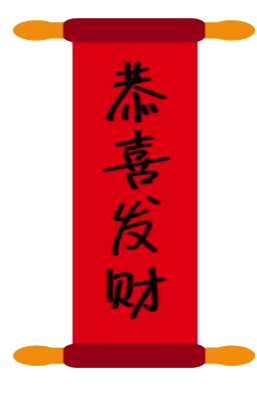 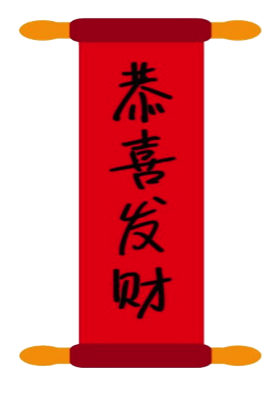 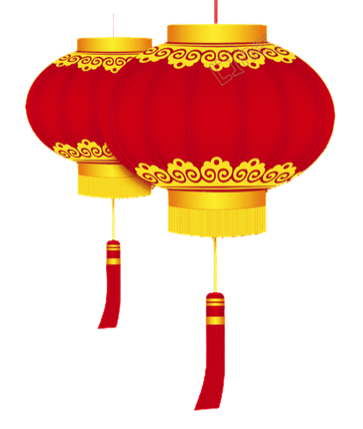 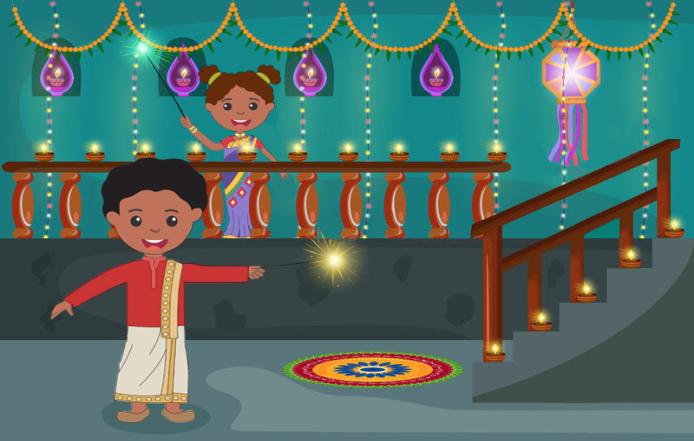 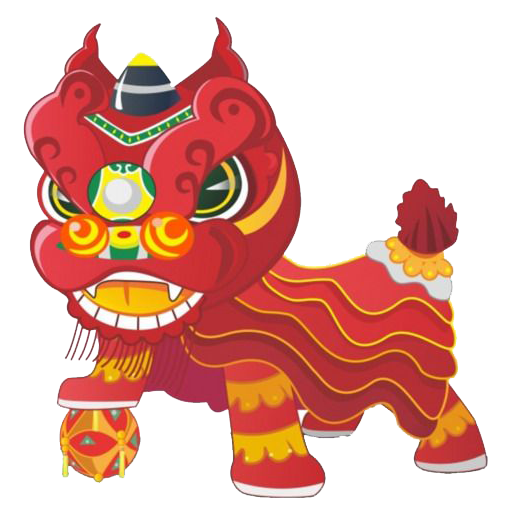 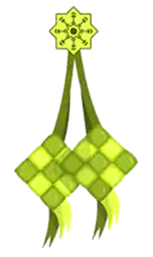 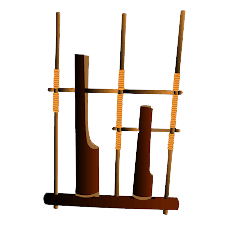 Which objects are not part of Deepavali celebrations?
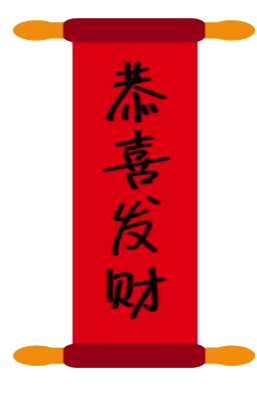 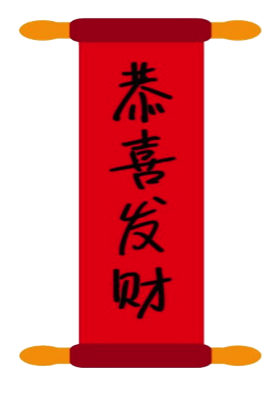 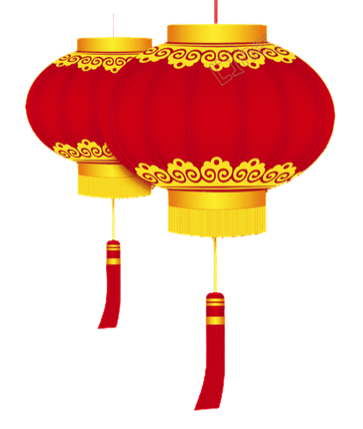 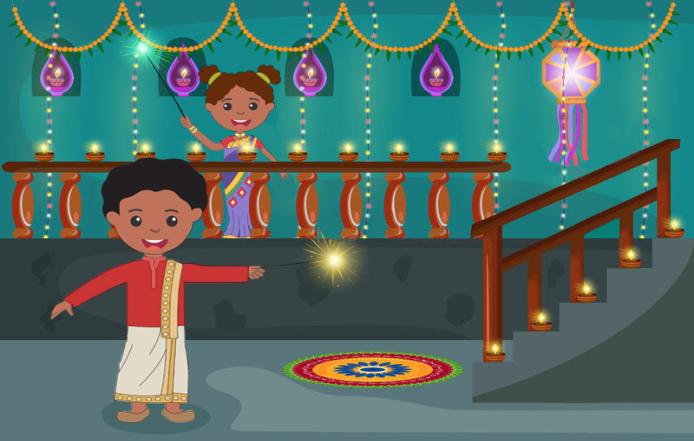 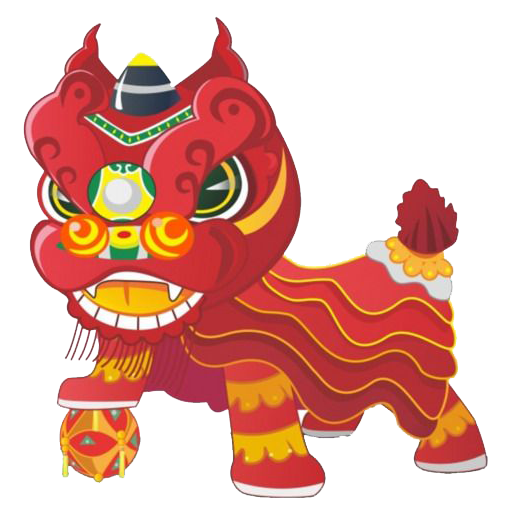 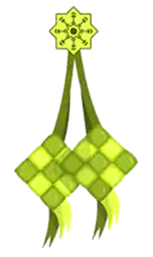 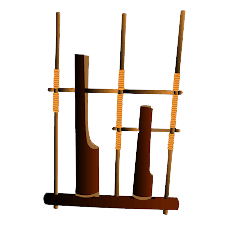 Which objects are not part of Deepavali celebrations?
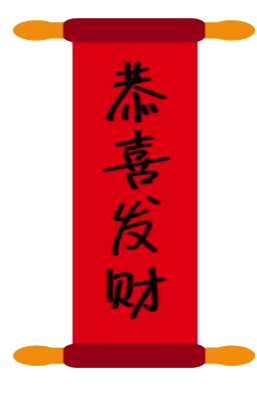 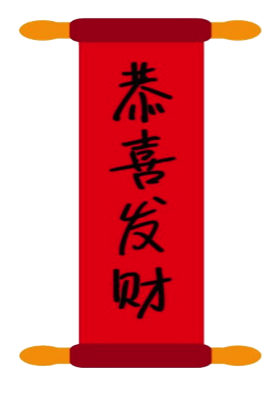 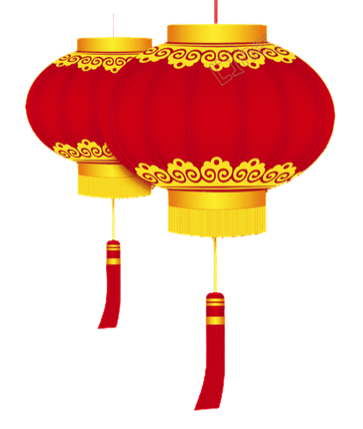 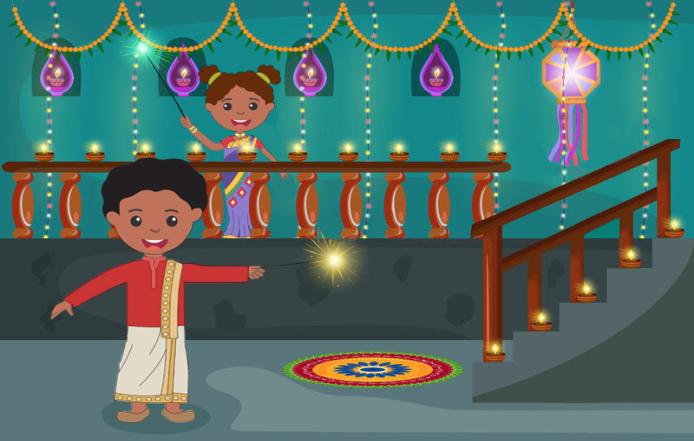 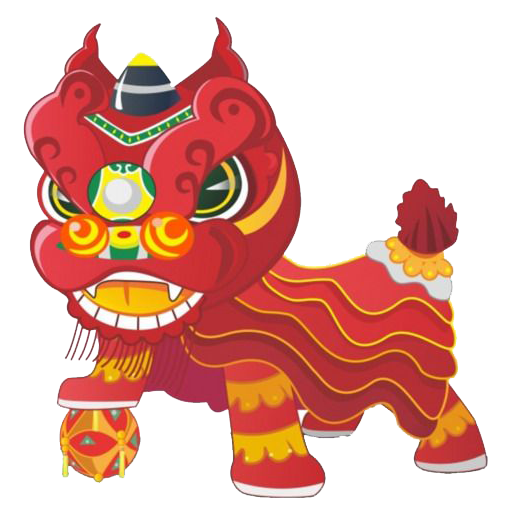 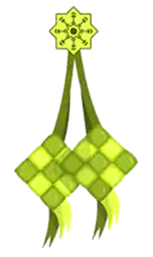 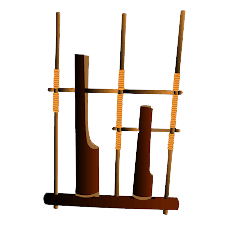 Which objects are not part of Deepavali celebrations?
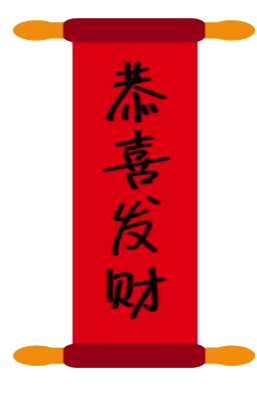 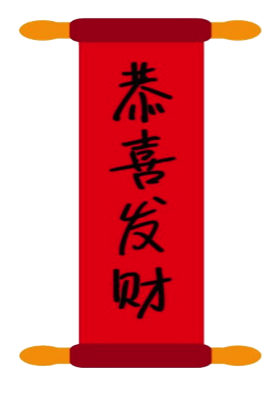 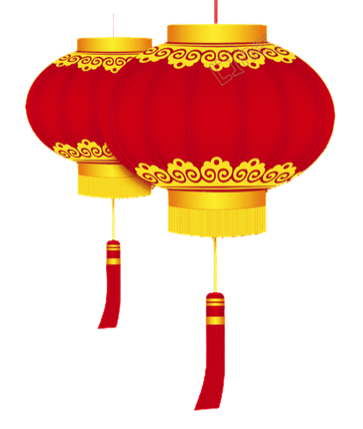 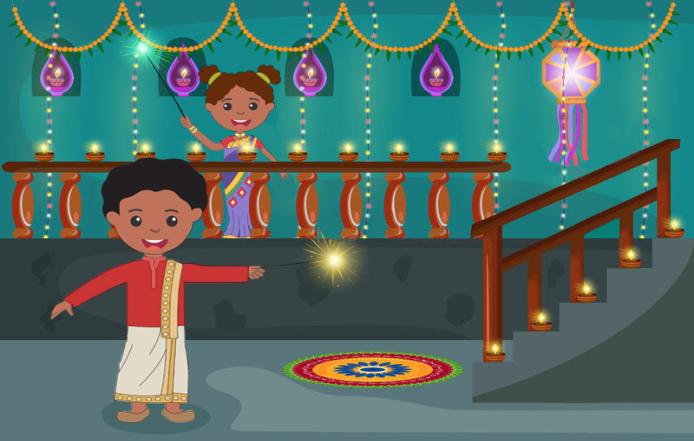 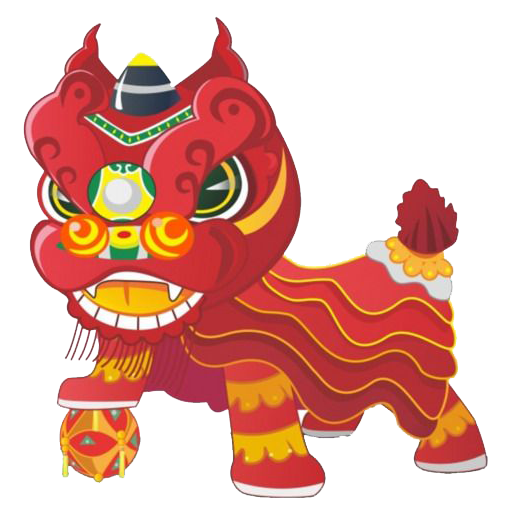 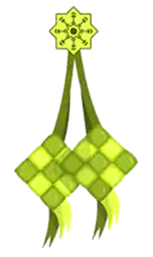 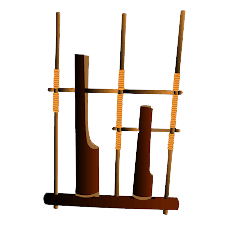 Which objects are not part of Deepavali celebrations?
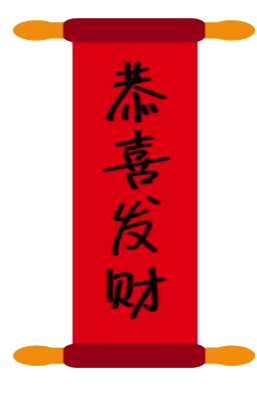 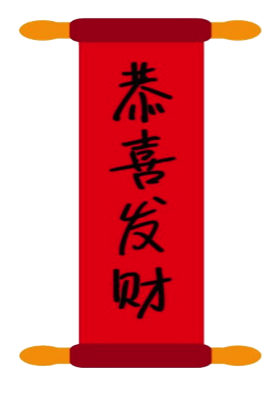 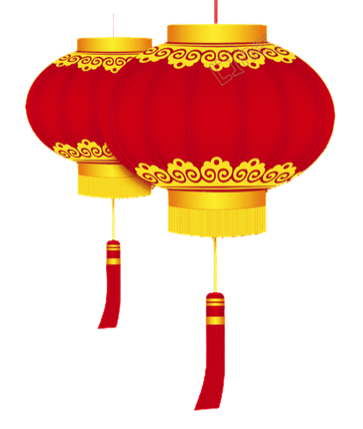 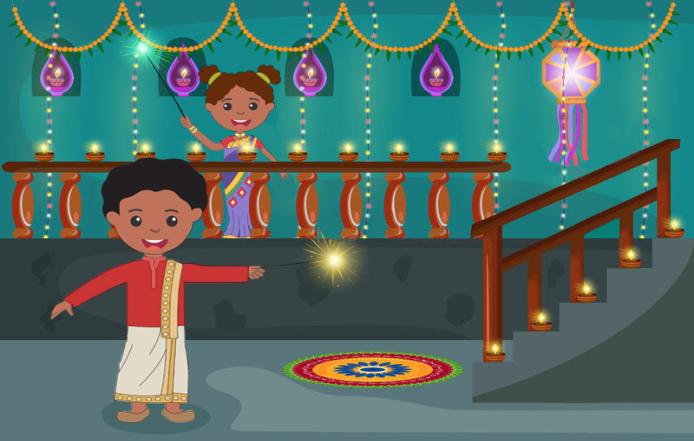 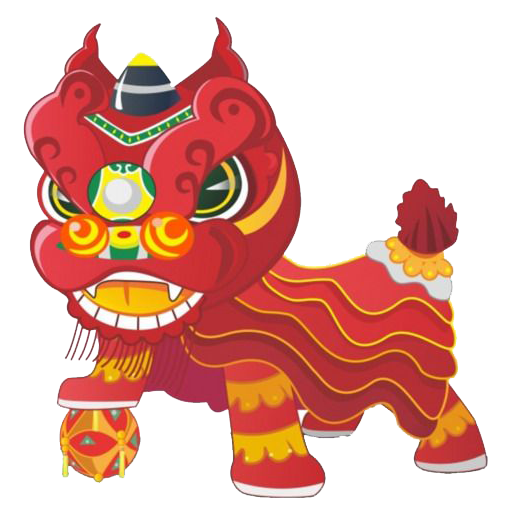 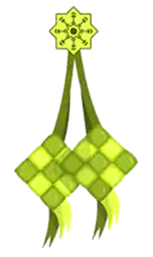 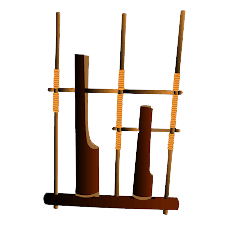 Which objects are not part of Deepavali celebrations?
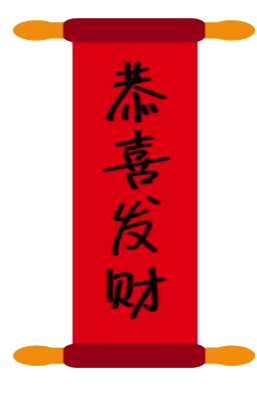 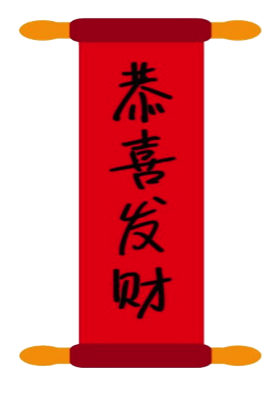 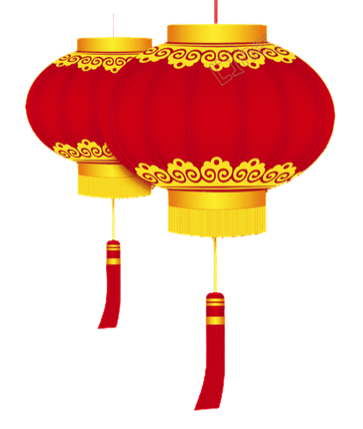 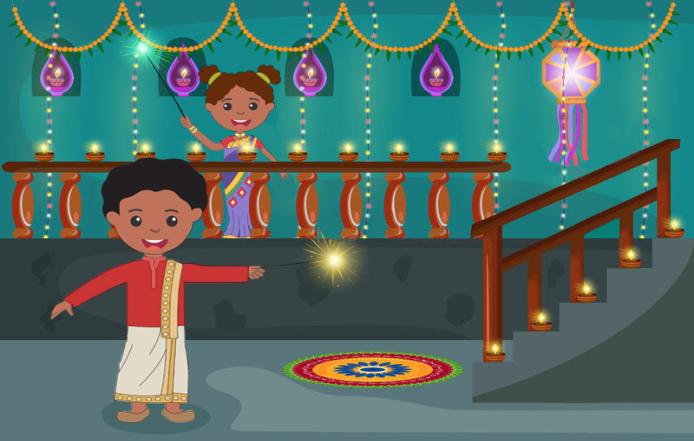 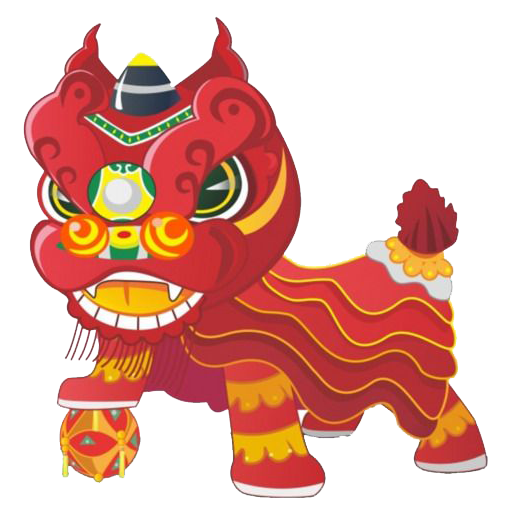 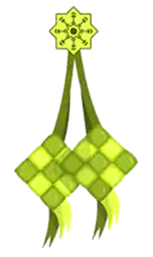 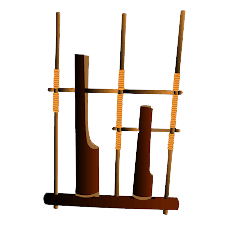 Which objects are not part of Deepavali celebrations?
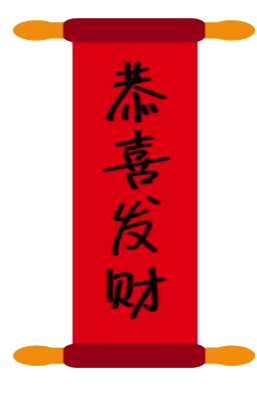 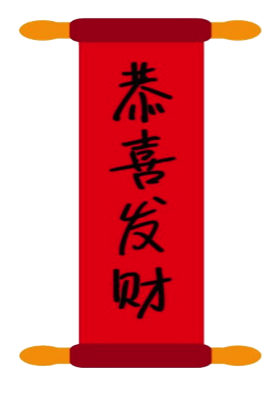 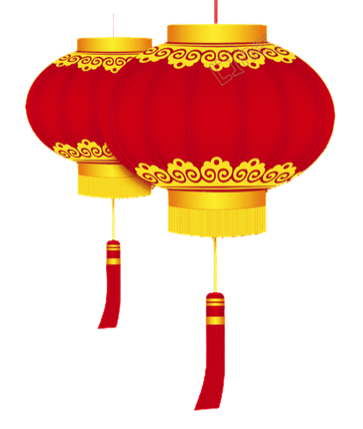 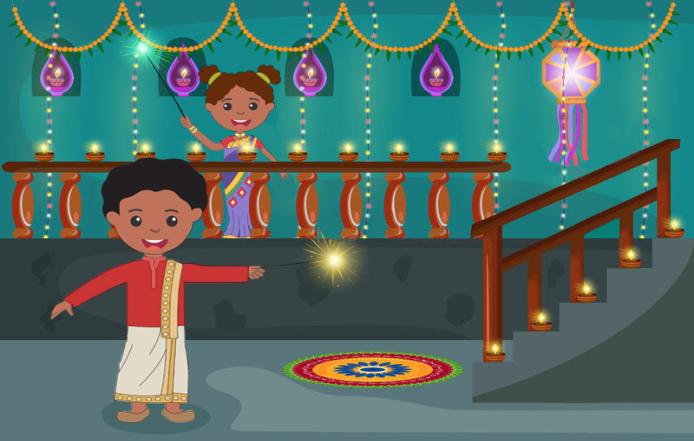 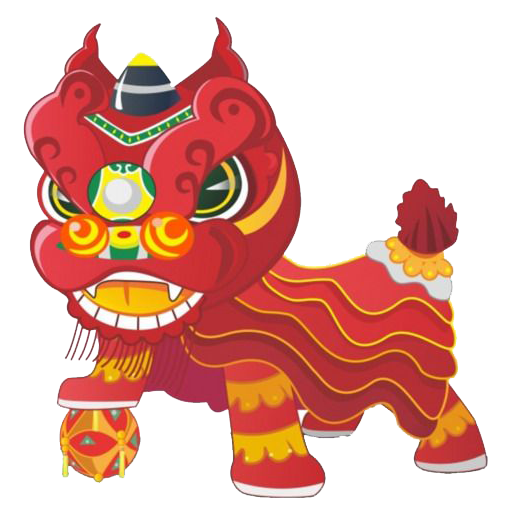 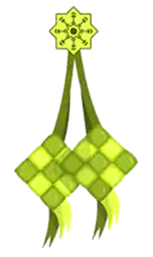 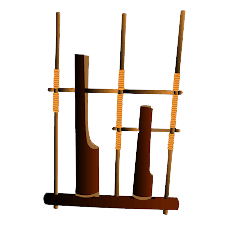 Next
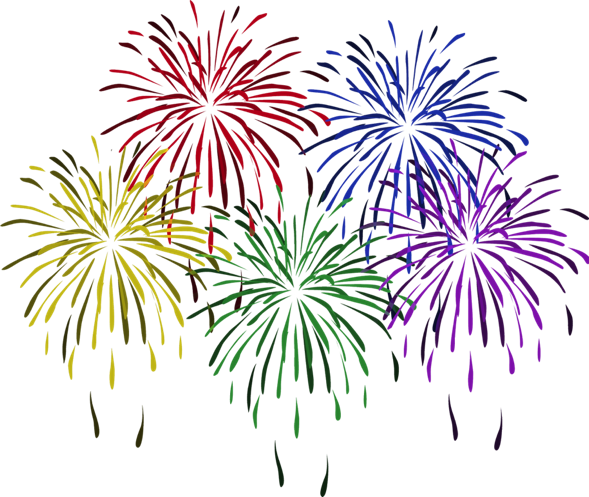 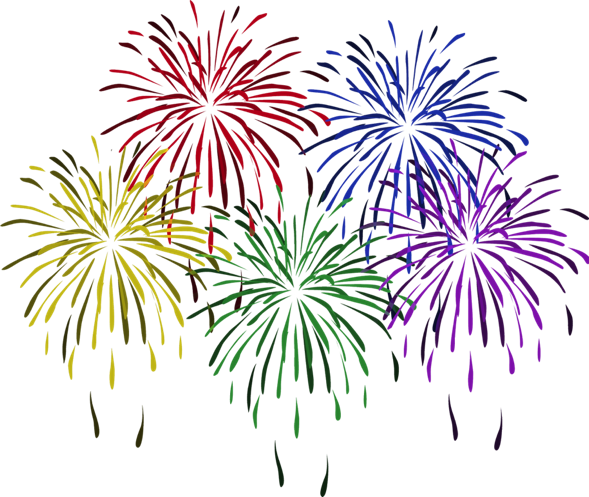 CORRECT
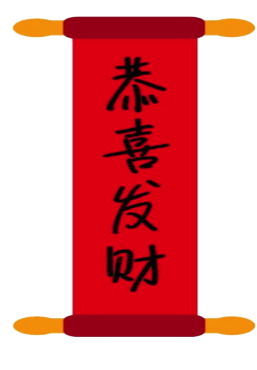 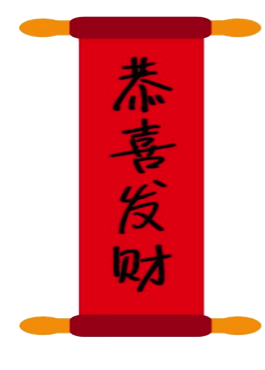 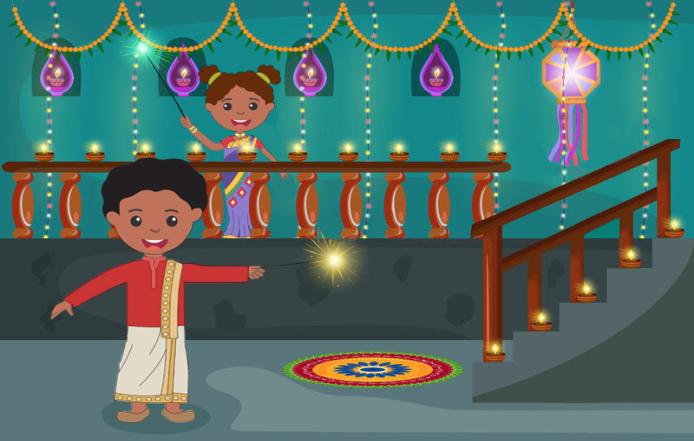 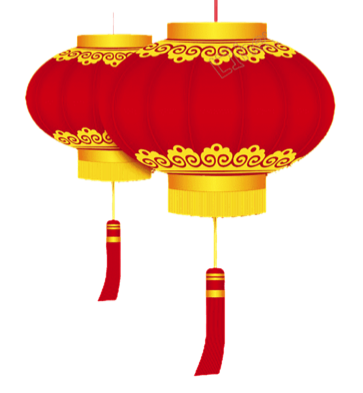 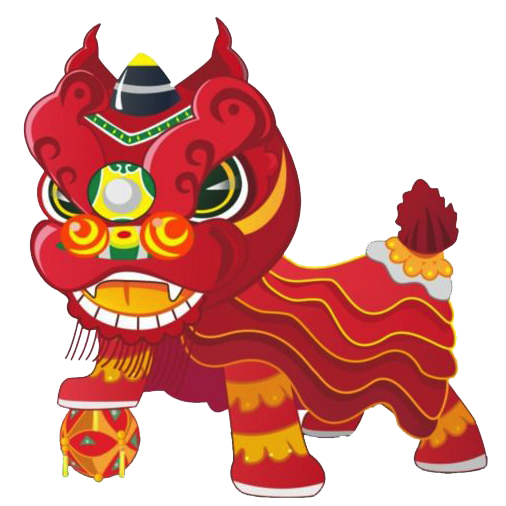 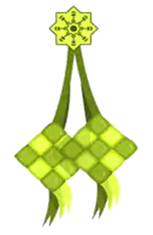 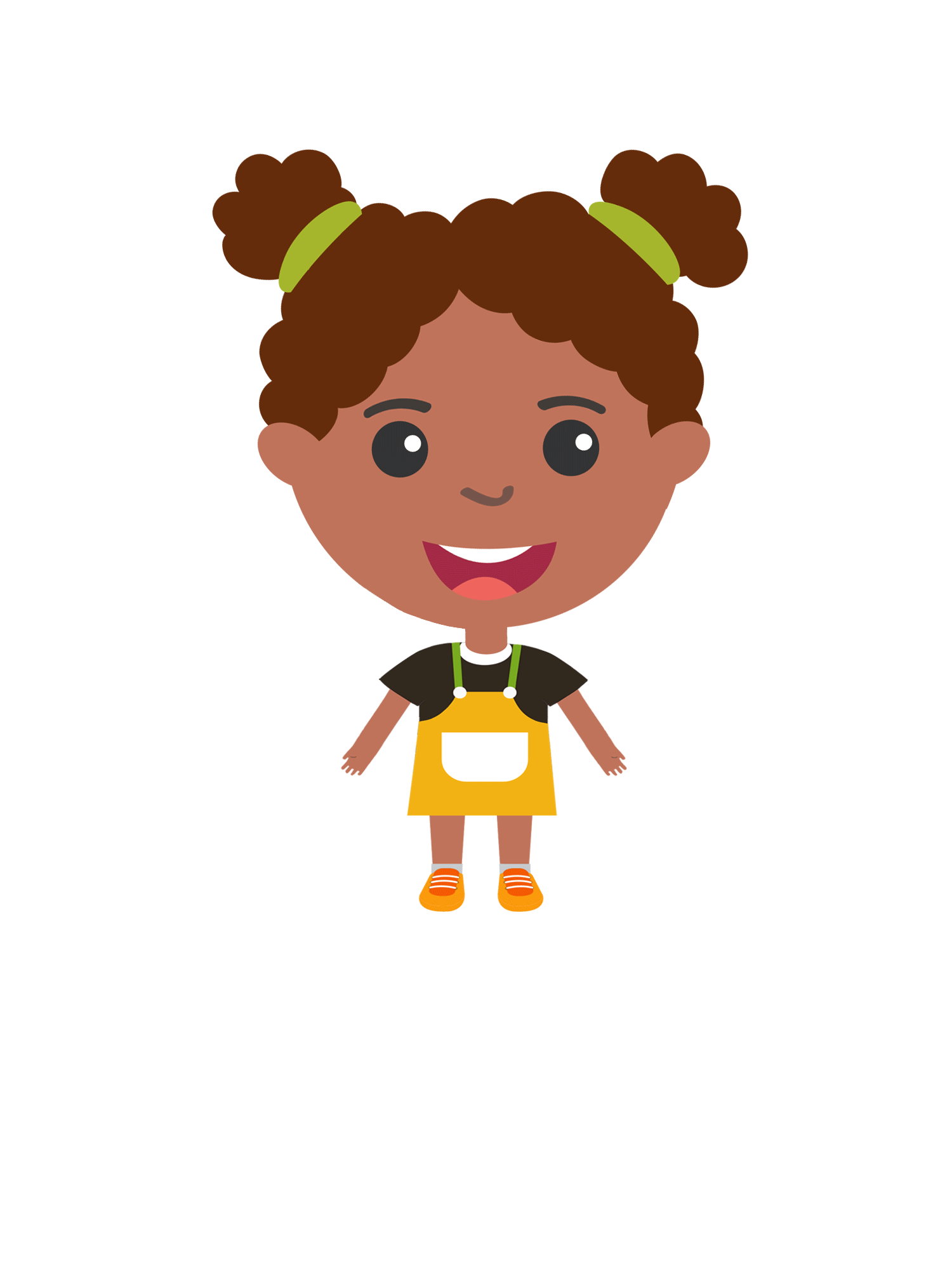 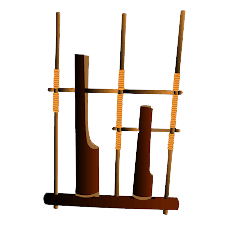 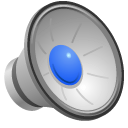 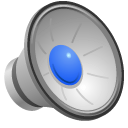 Instruction:
Click on the right word for each picture.
Start
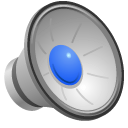 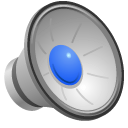 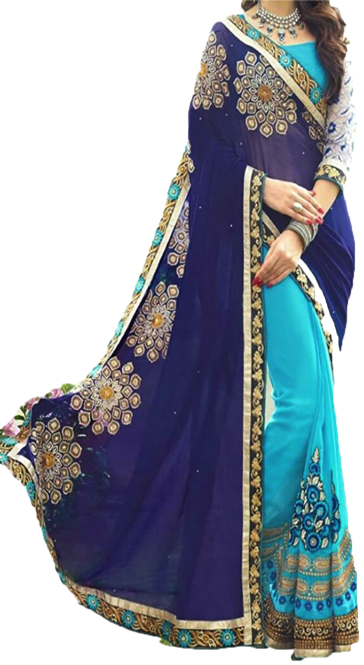 Click on the right word for the picture.
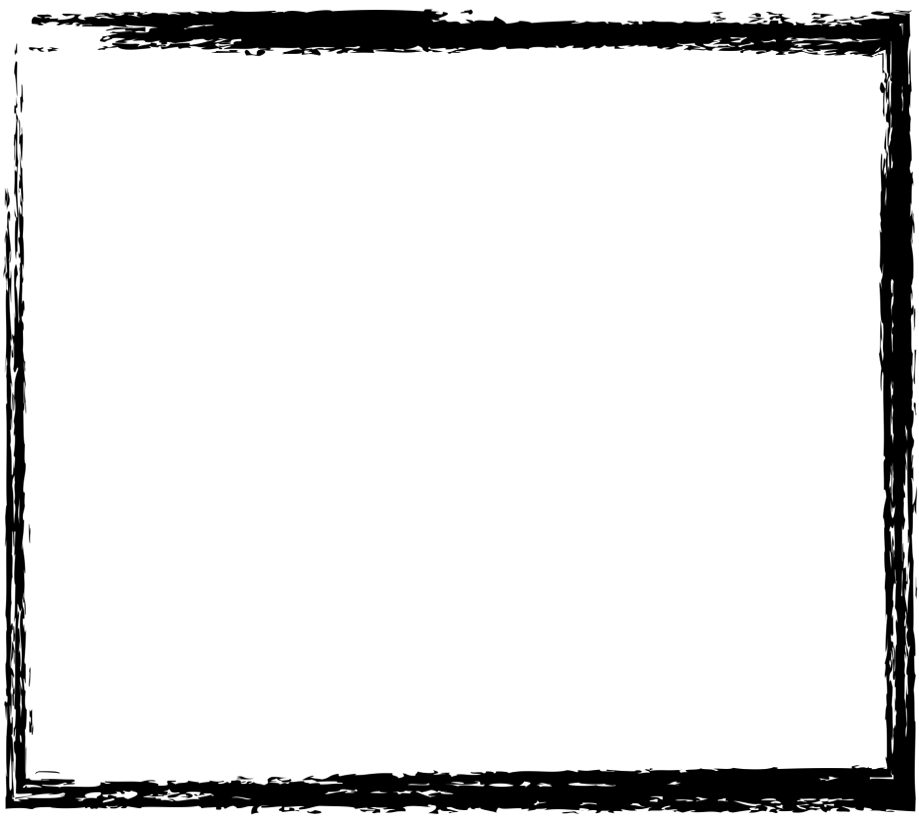 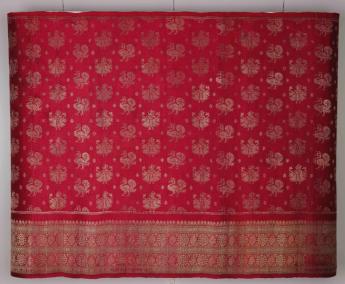 Sari
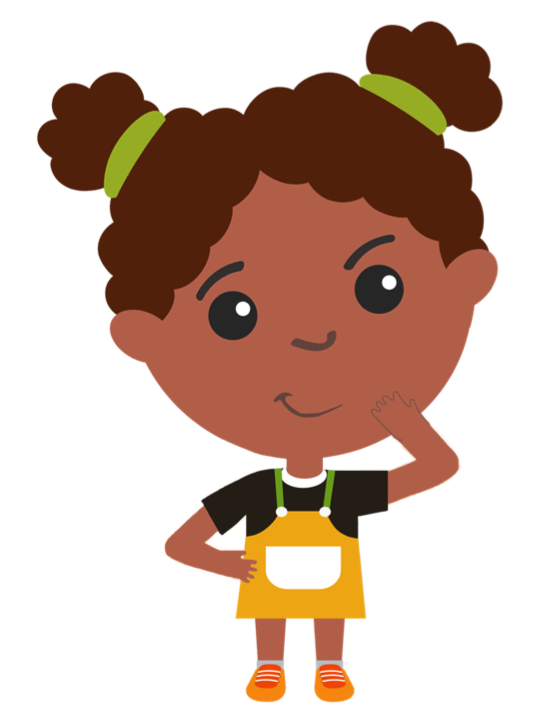 Veshti
Collection of Indian Heritage Centre
Shirt
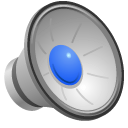 Next
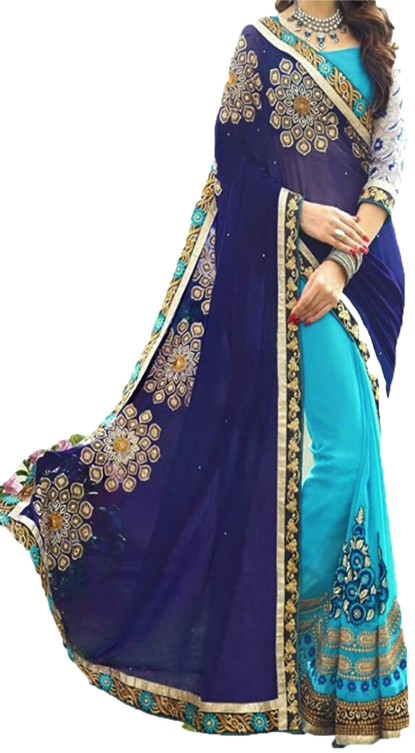 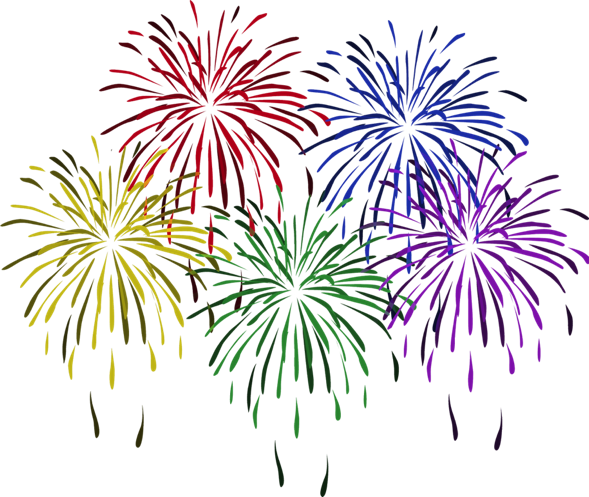 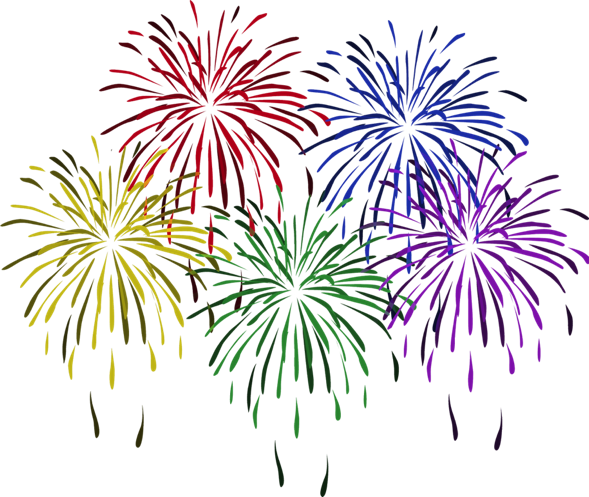 CORRECT
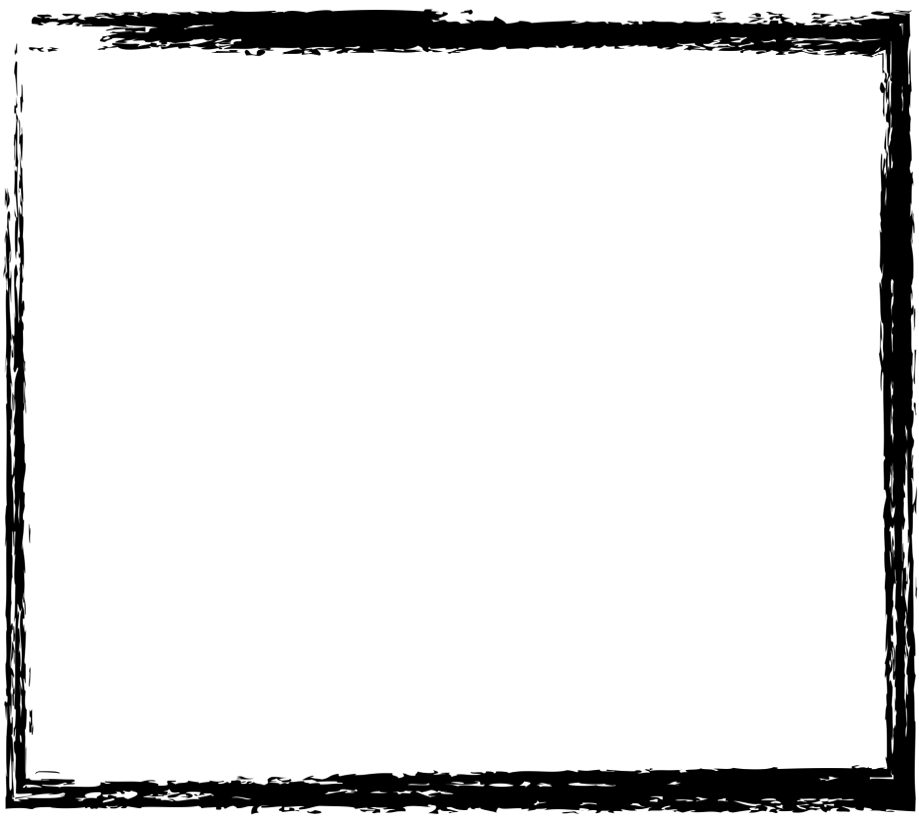 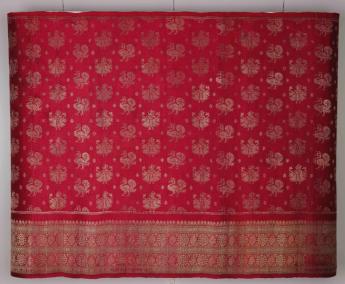 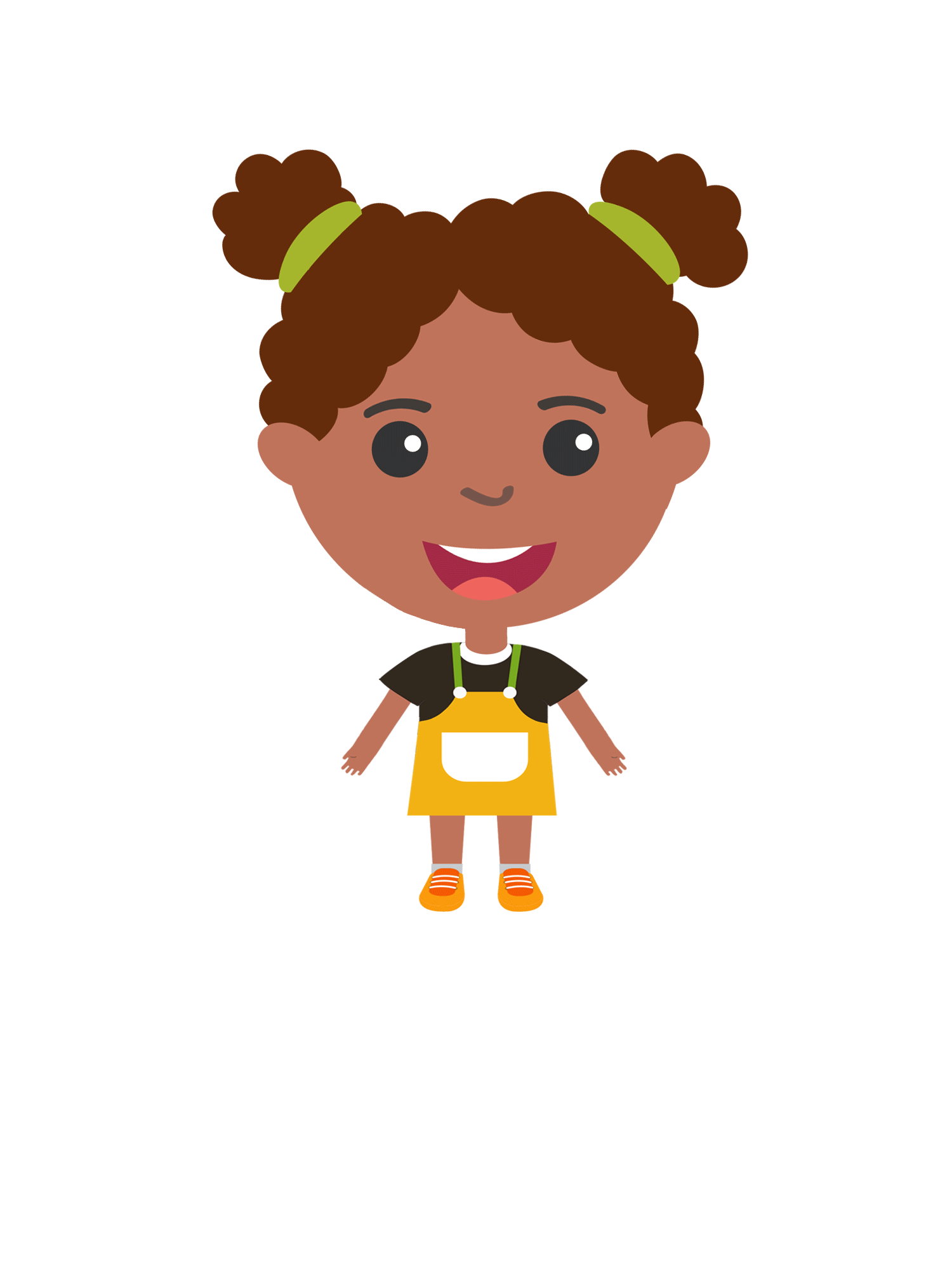 Collection of Indian Heritage Centre
Sari
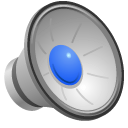 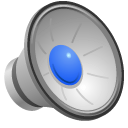 Try Again
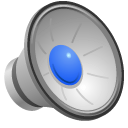 Try Again
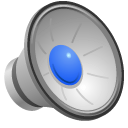 Click on the right word for the picture.
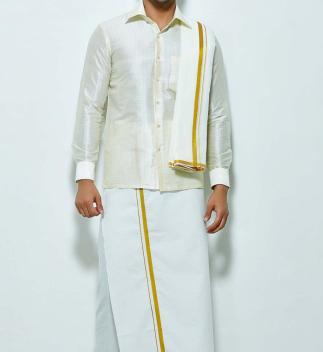 Sari
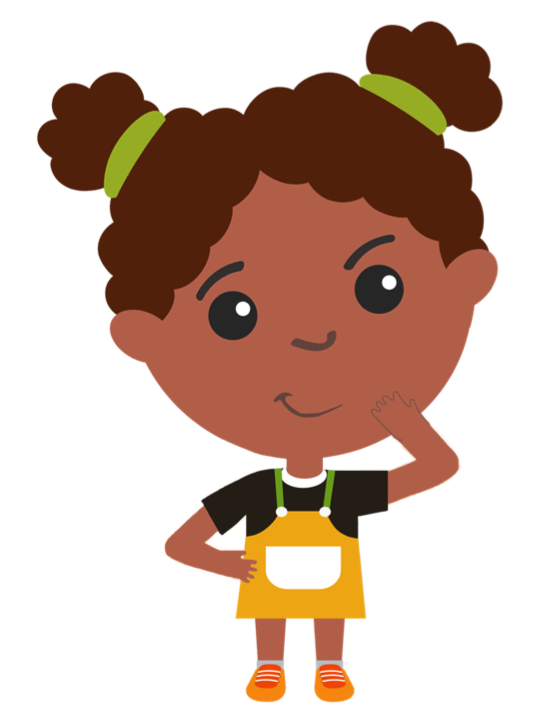 Pants
Veshti
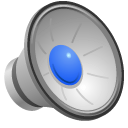 Next
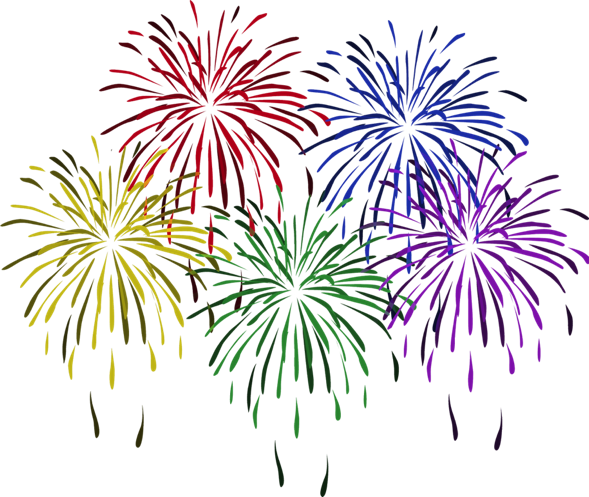 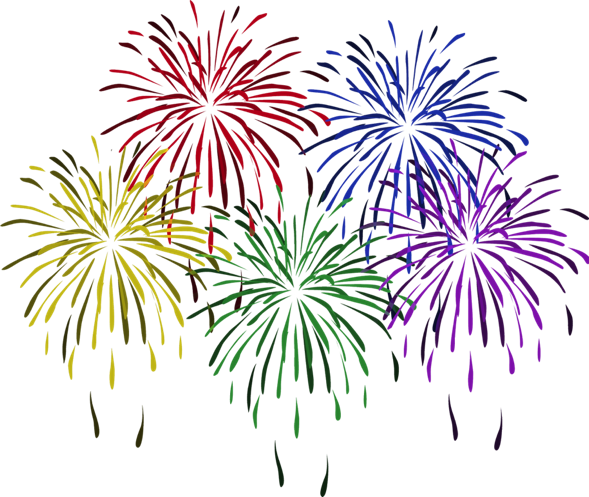 CORRECT
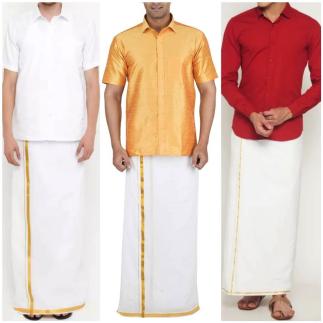 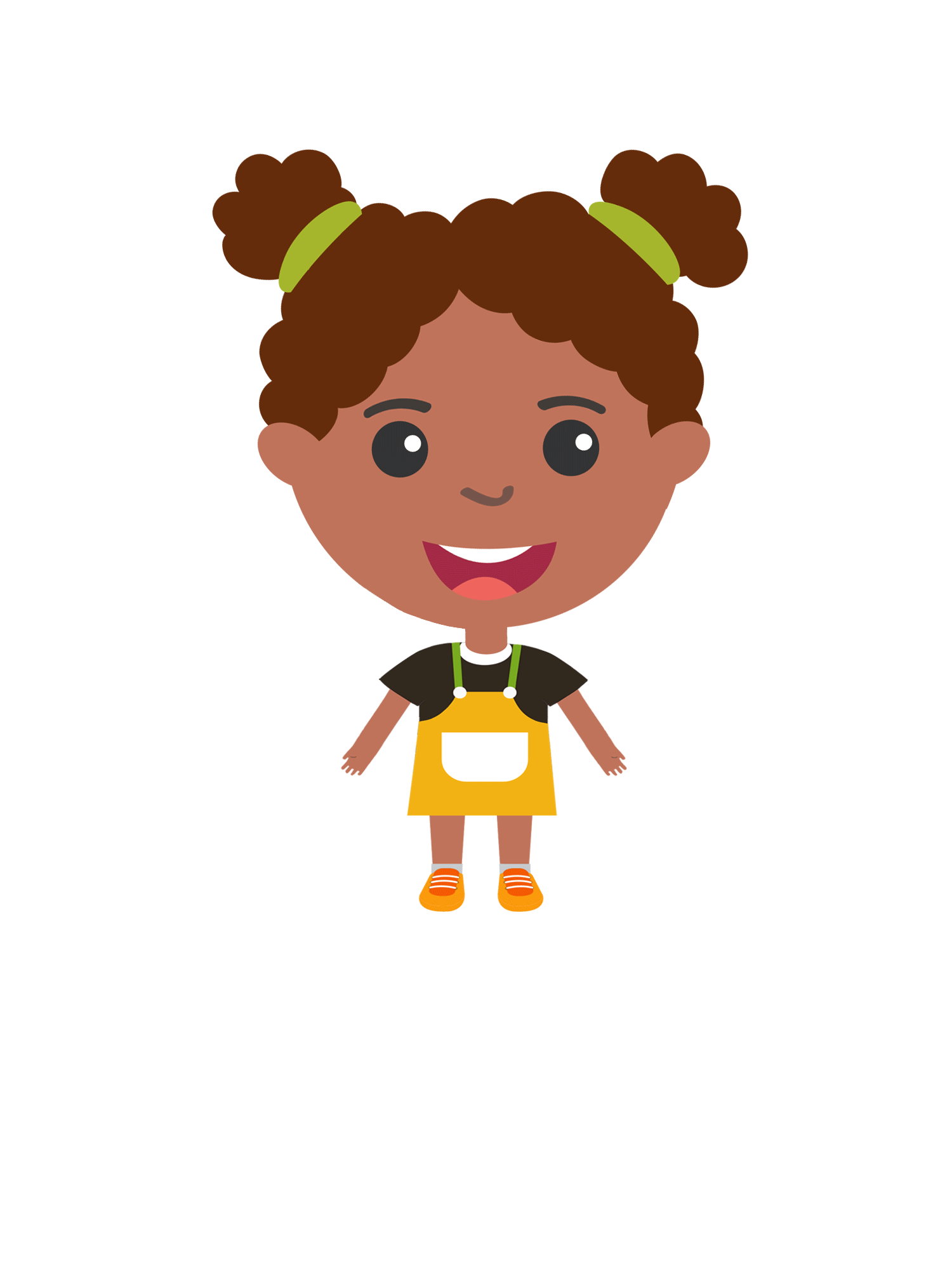 Veshti
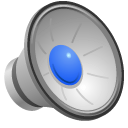 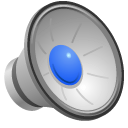 Try Again
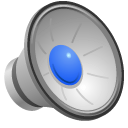 Try Again
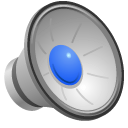 Instruction:
Read each statement and decide if it is True or False.
Start
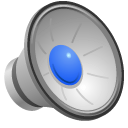 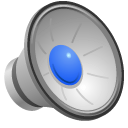 Question 1

A sari is a long piece of rectangular cloth 
worn by women.
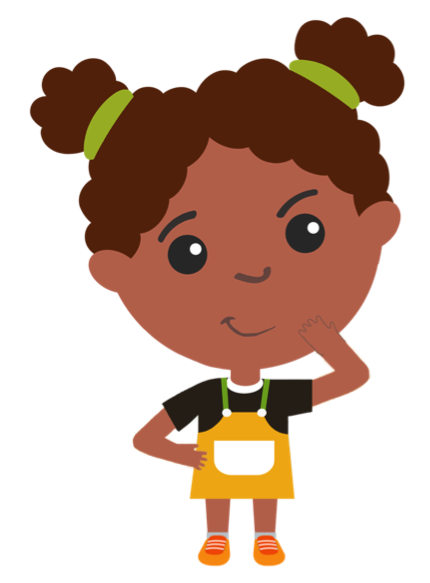 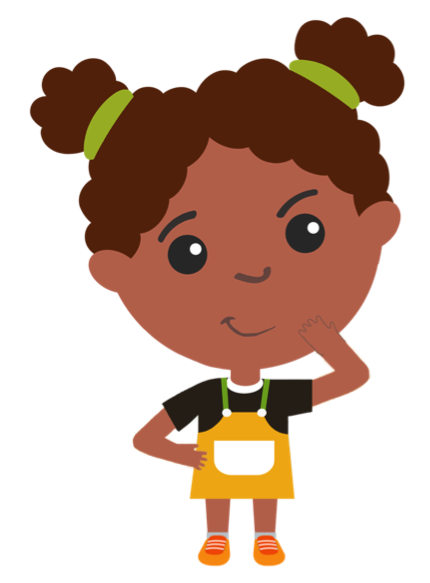 True
False
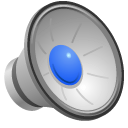 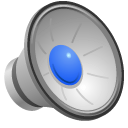 Next
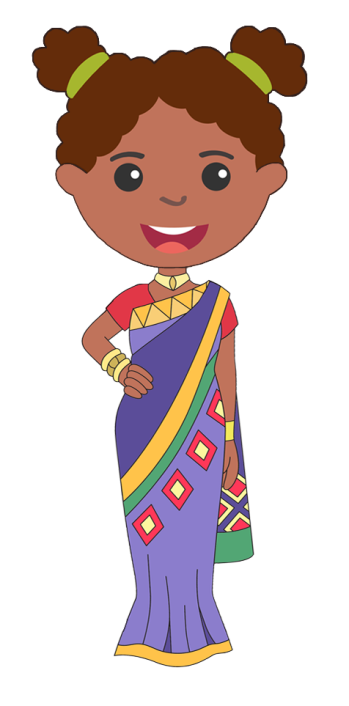 True
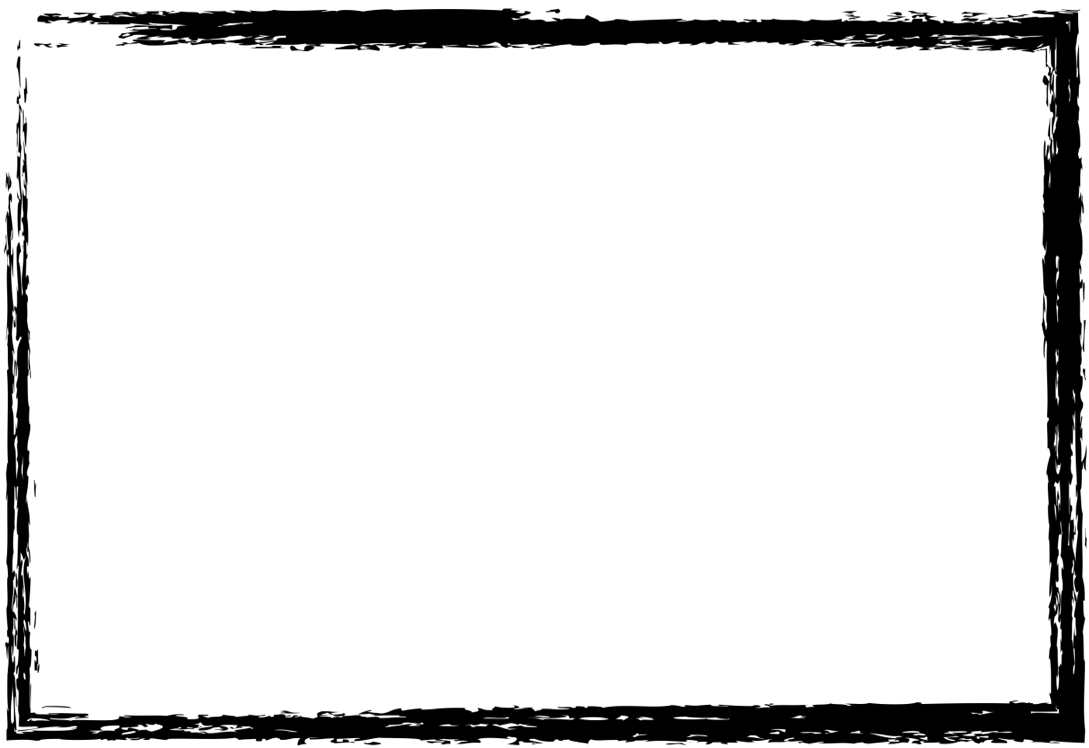 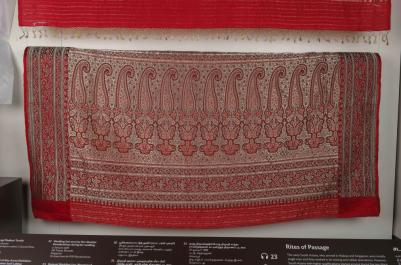 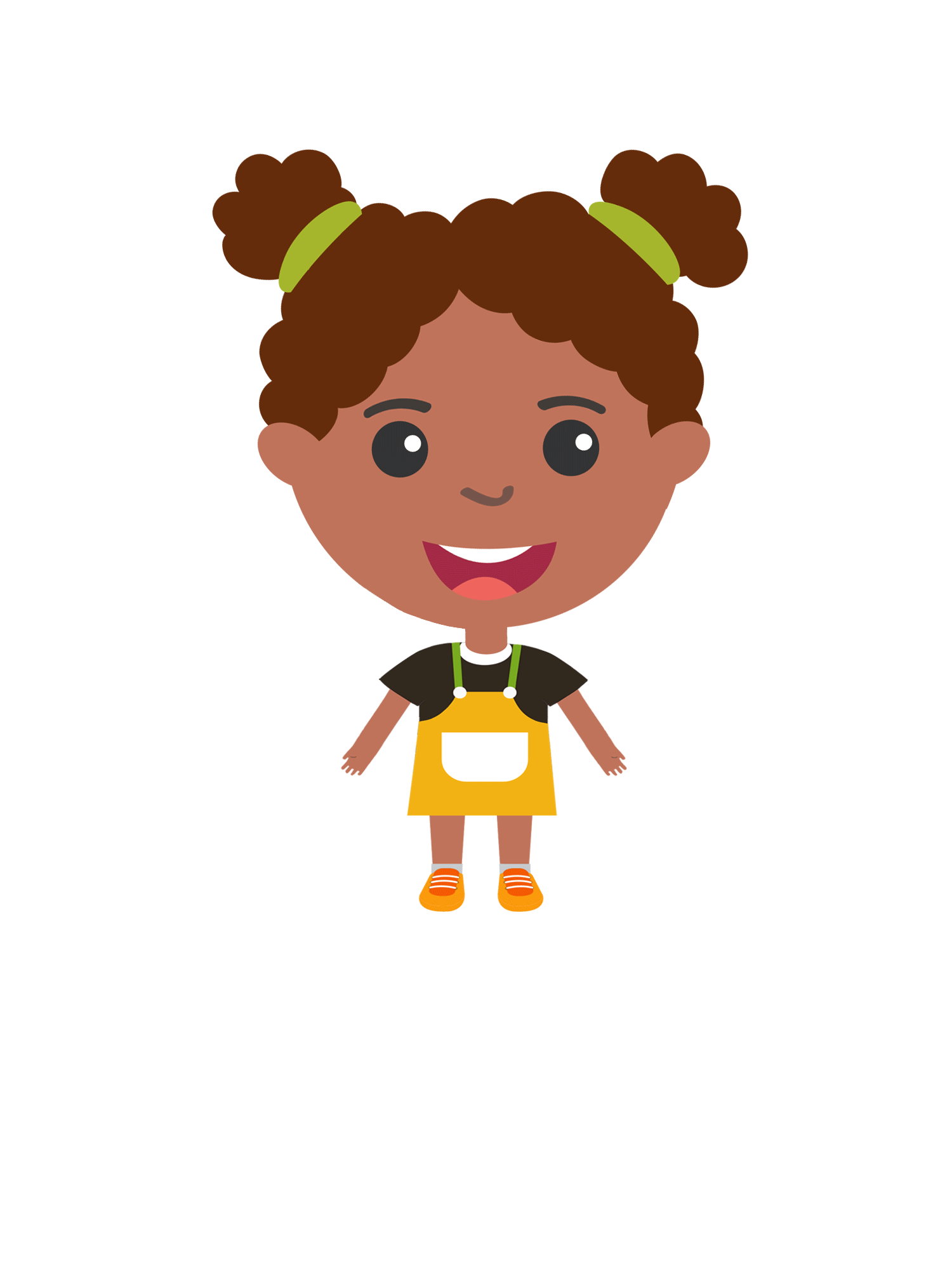 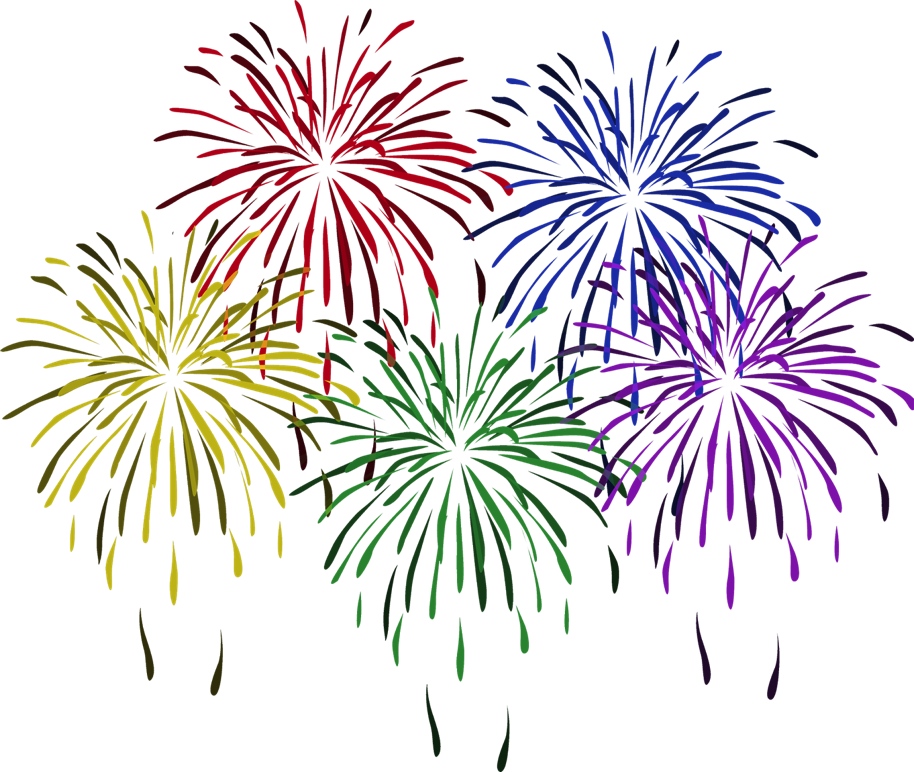 Collection of Indian Heritage Centre
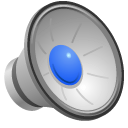 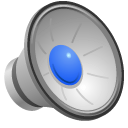 Try Again
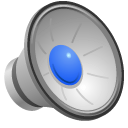 Question 2

All saris come in only one colour 
and pattern.
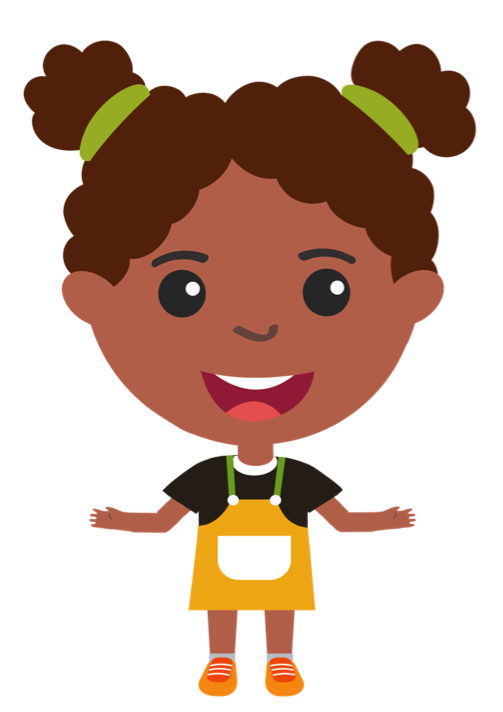 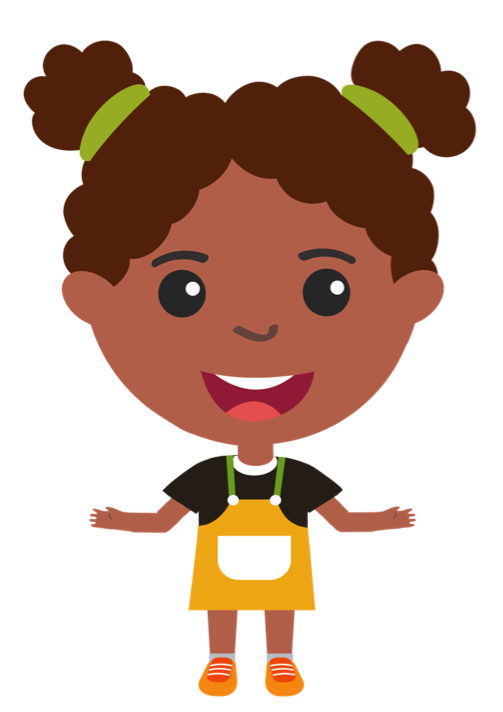 True
False
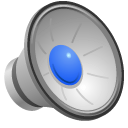 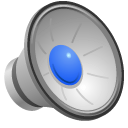 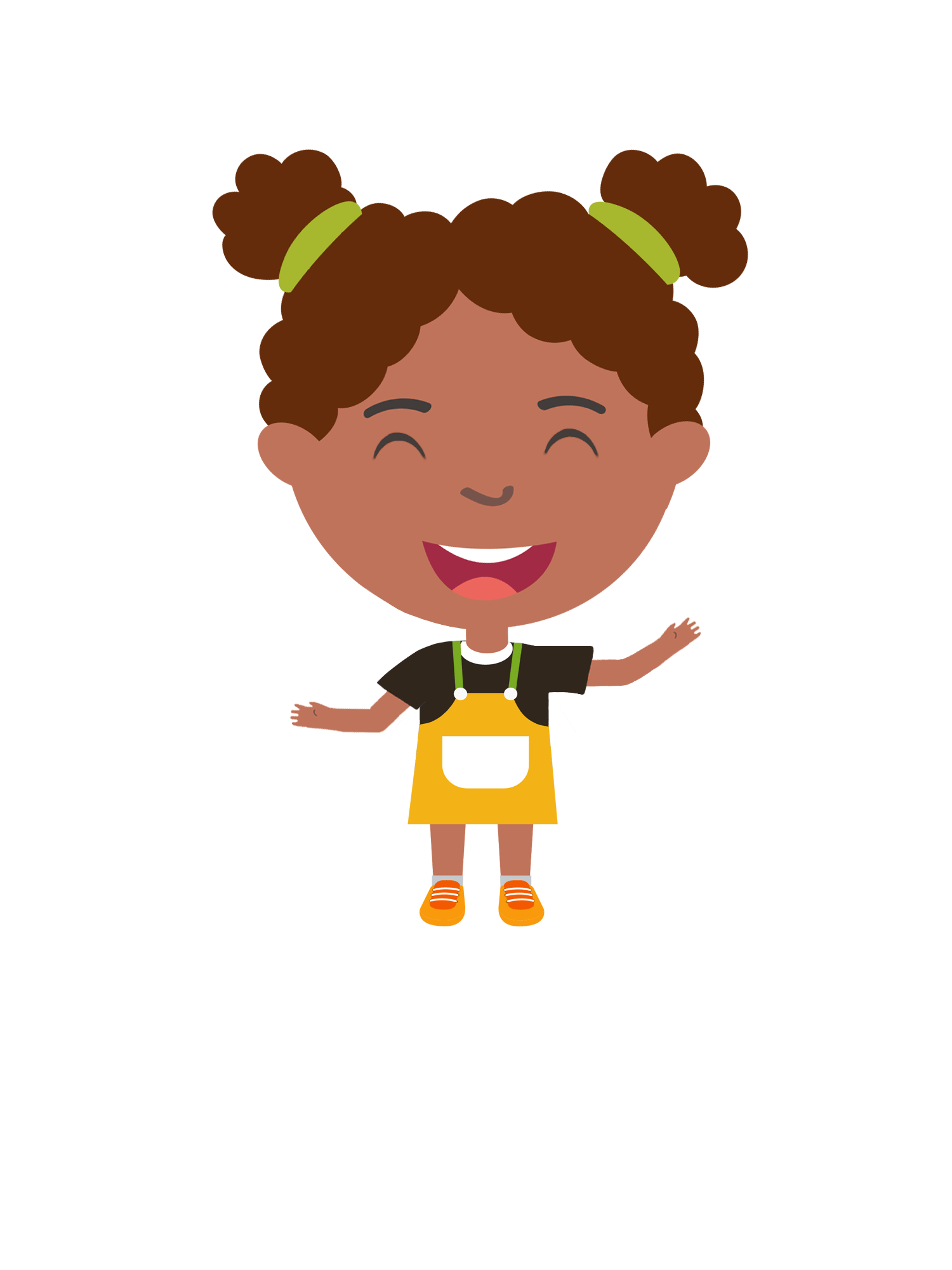 Next
False
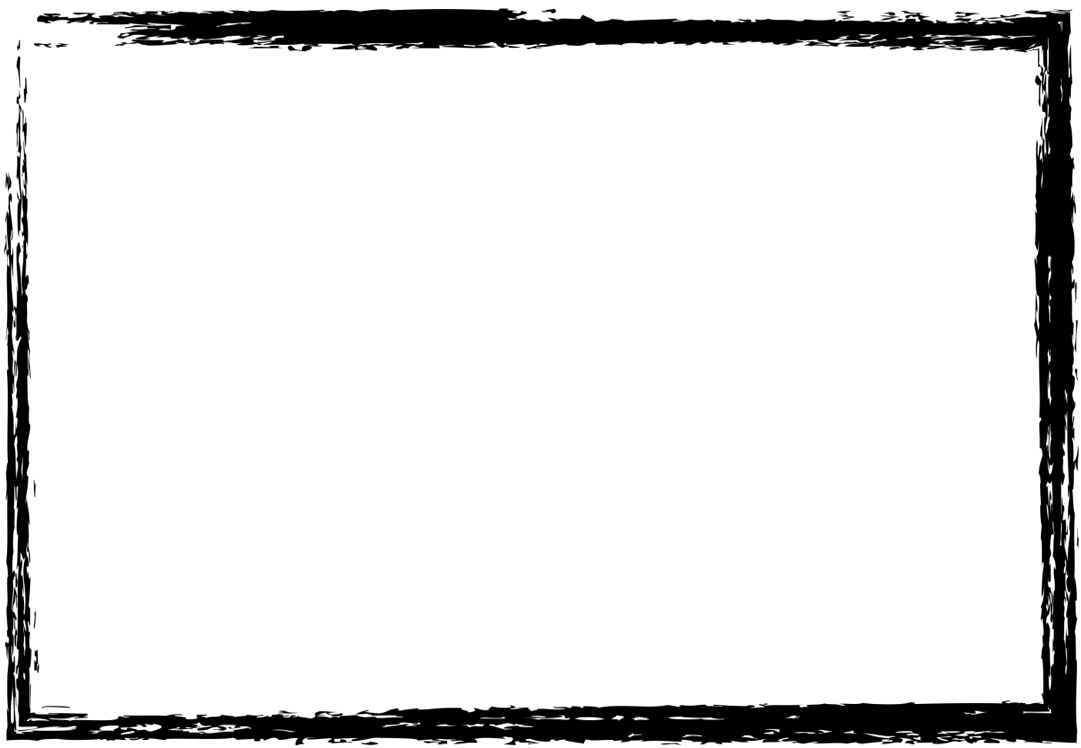 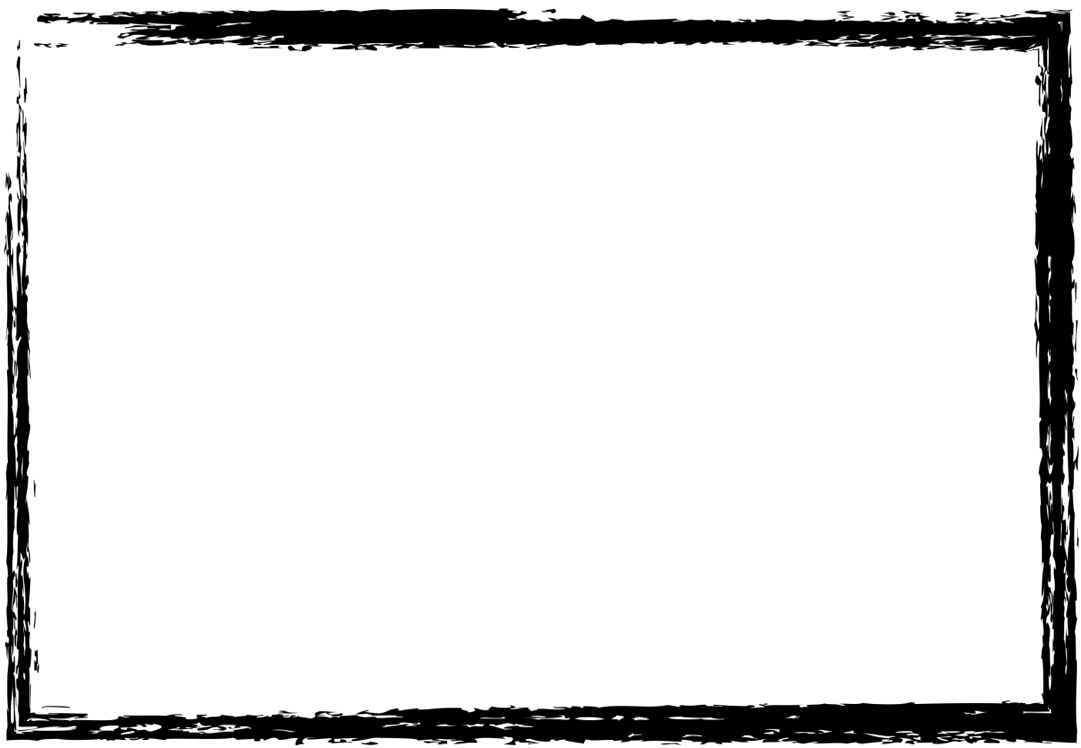 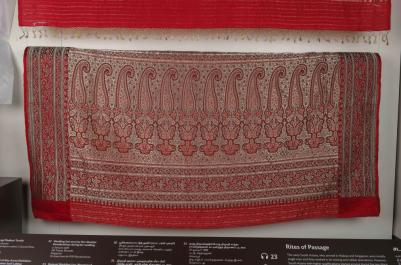 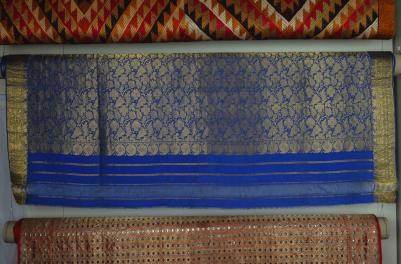 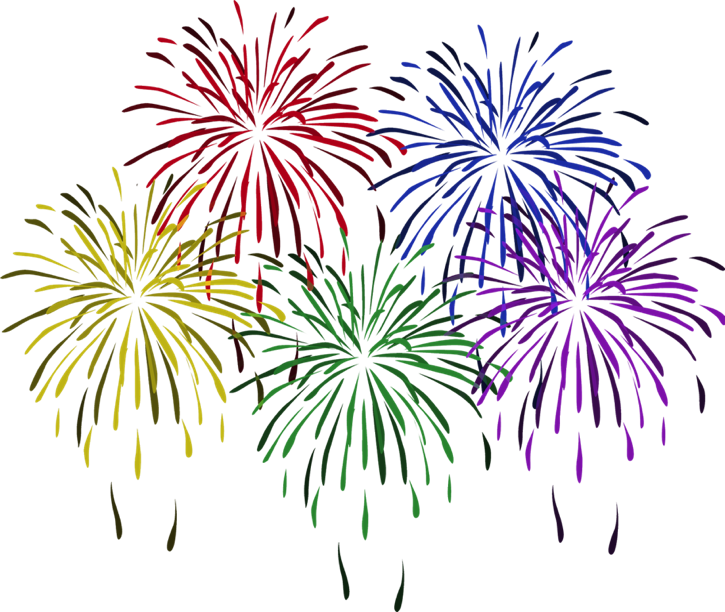 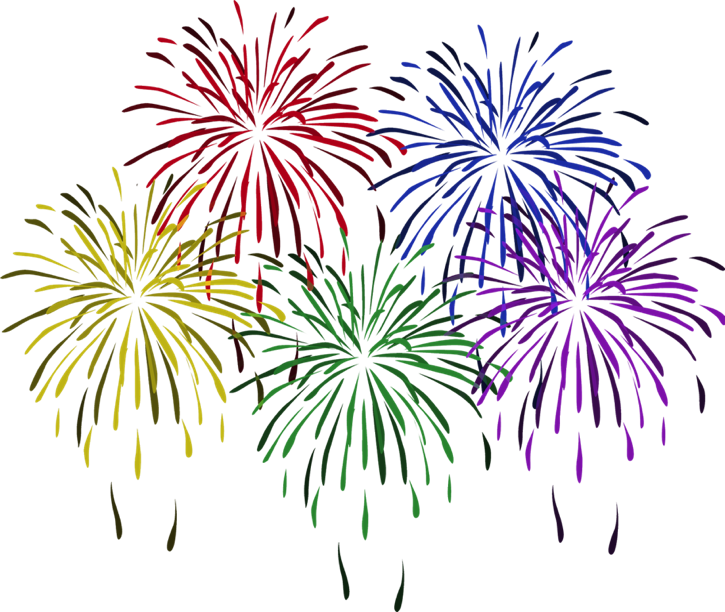 Collection of Indian Heritage Centre
Collection of Indian Heritage Centre
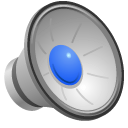 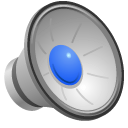 Try Again
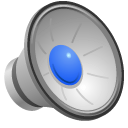 Question 3

The men usually wear a veshti during 
Indian festivals.
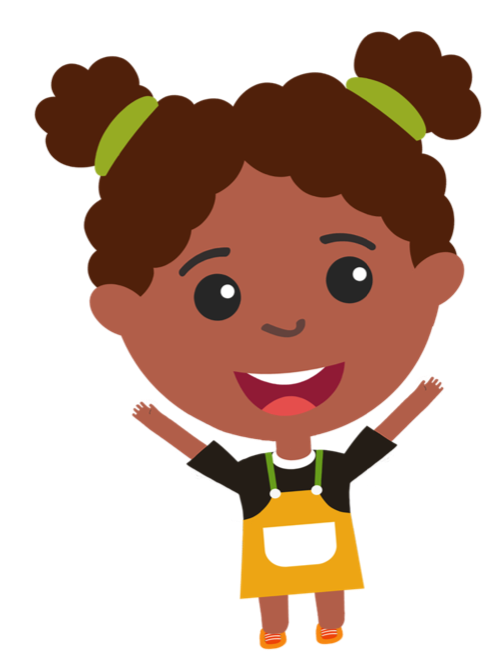 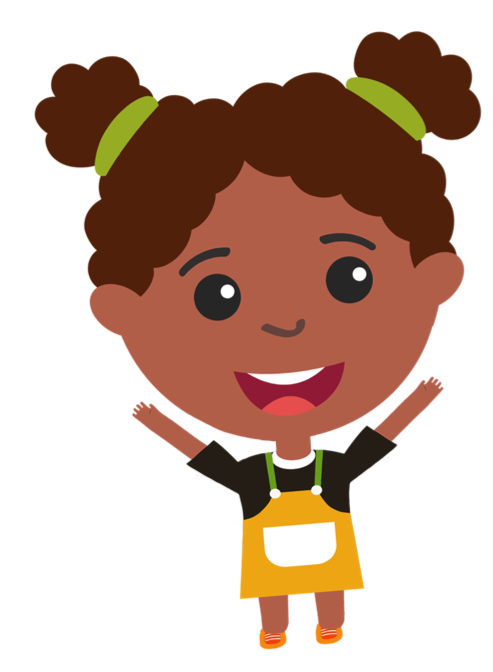 True
False
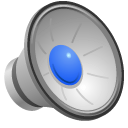 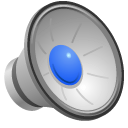 Next
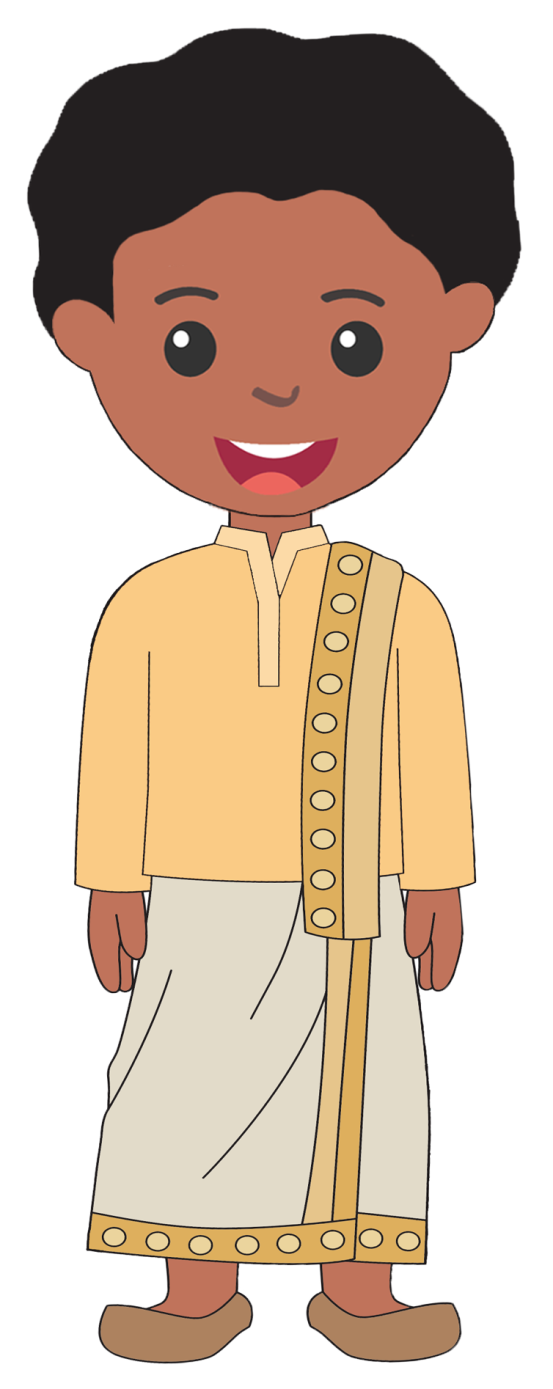 True
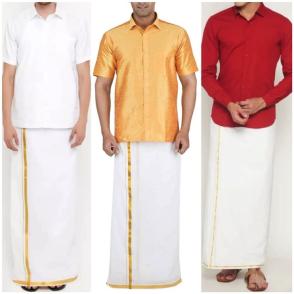 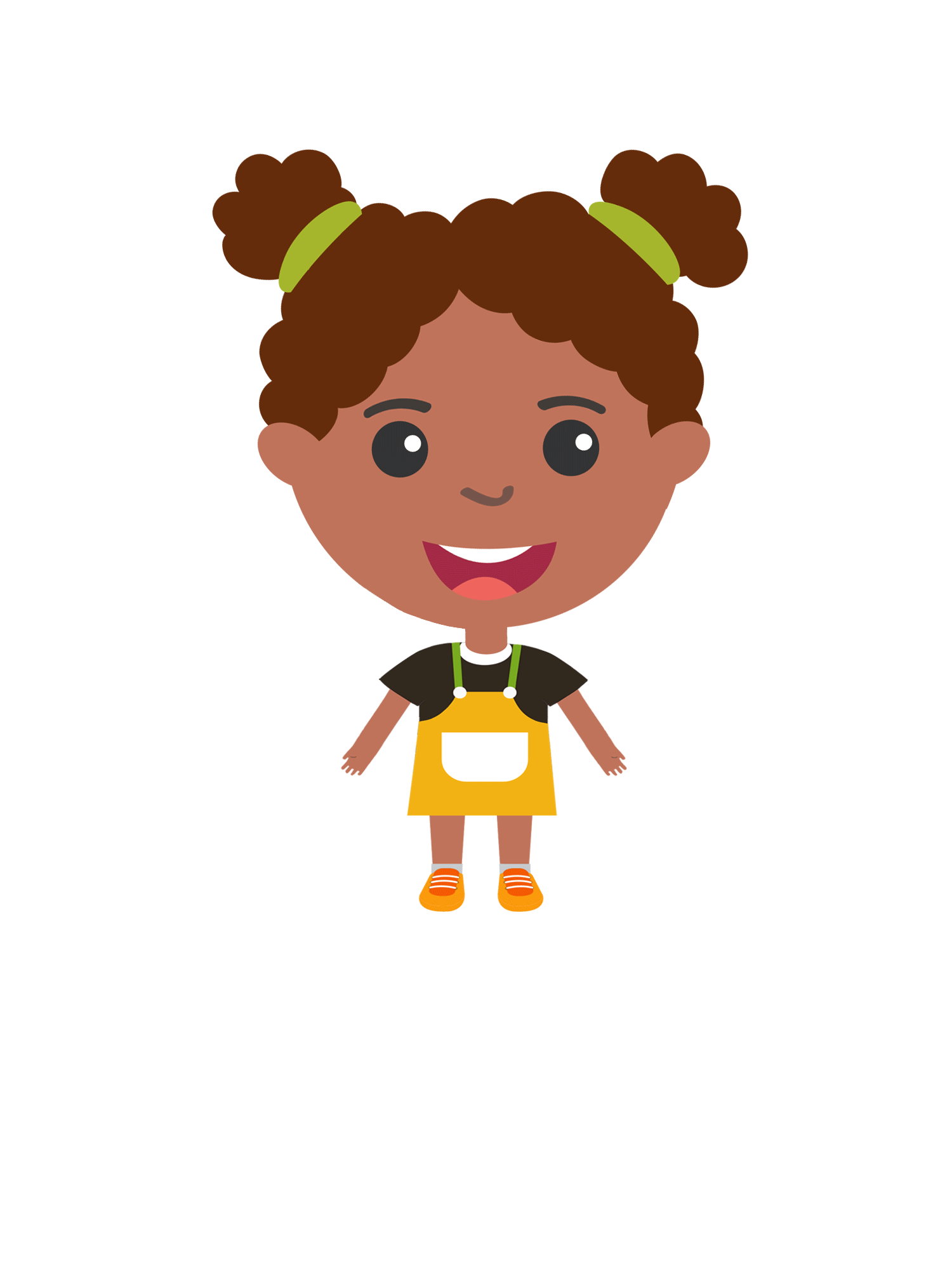 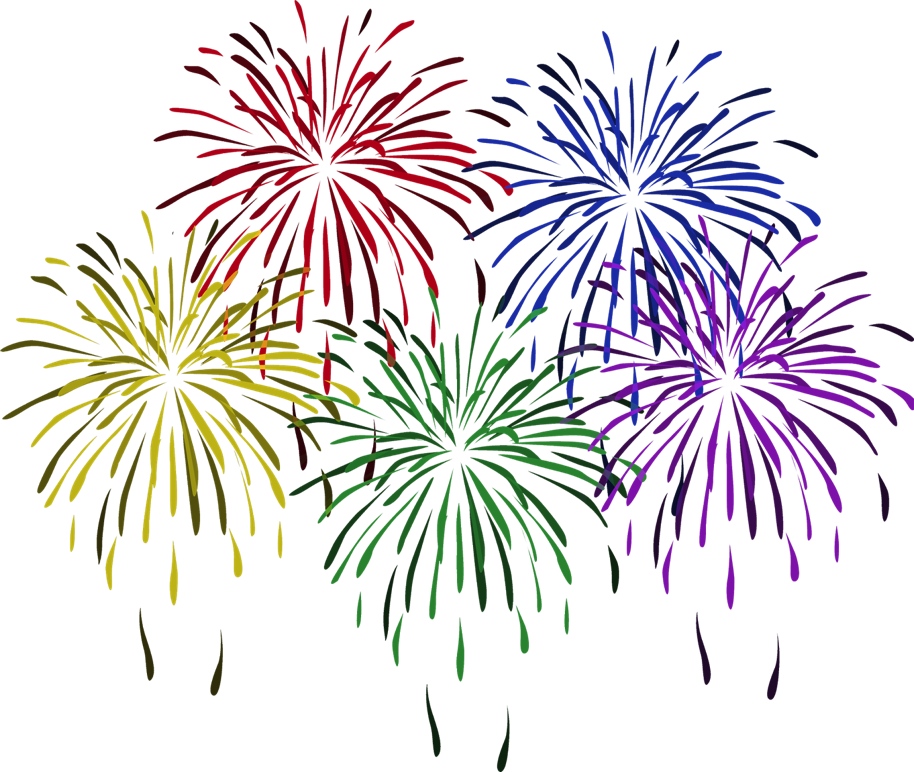 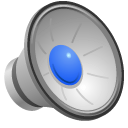 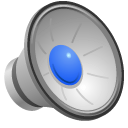 Try Again
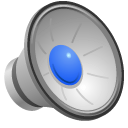 Question 4

A veshti is also called dhoti.
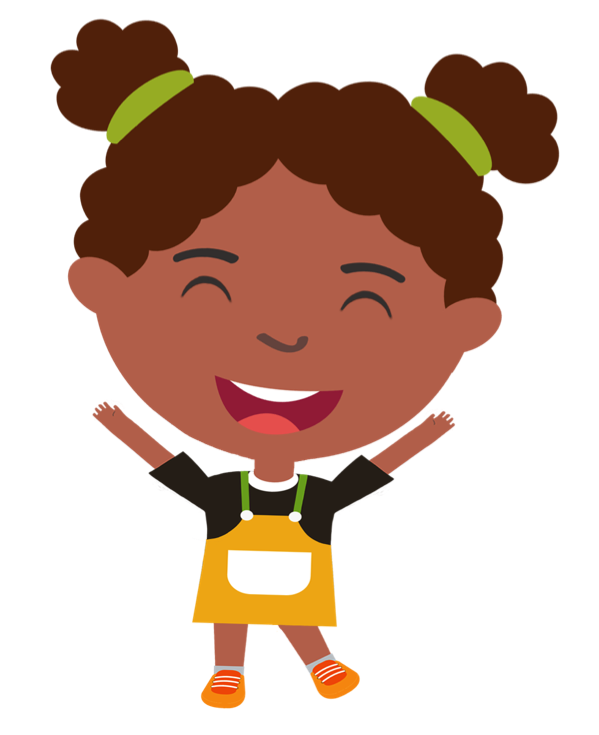 True
False
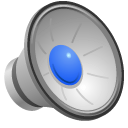 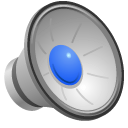 Next
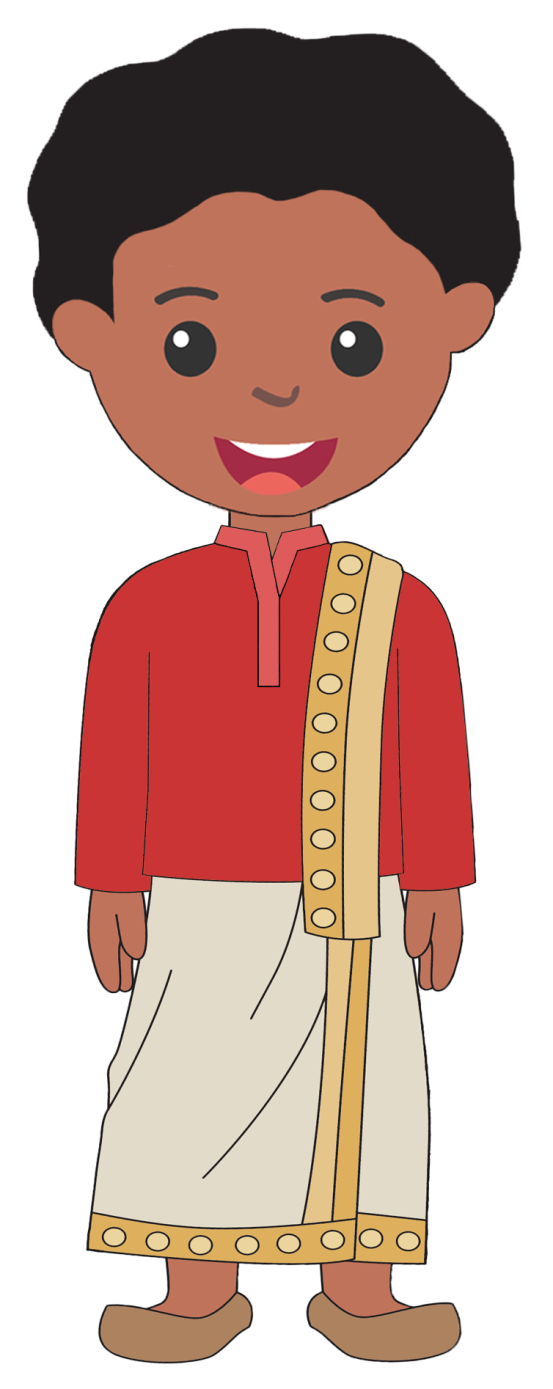 True
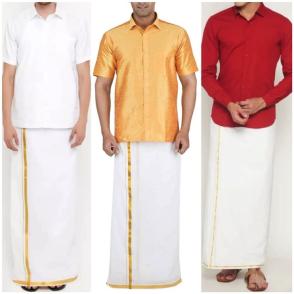 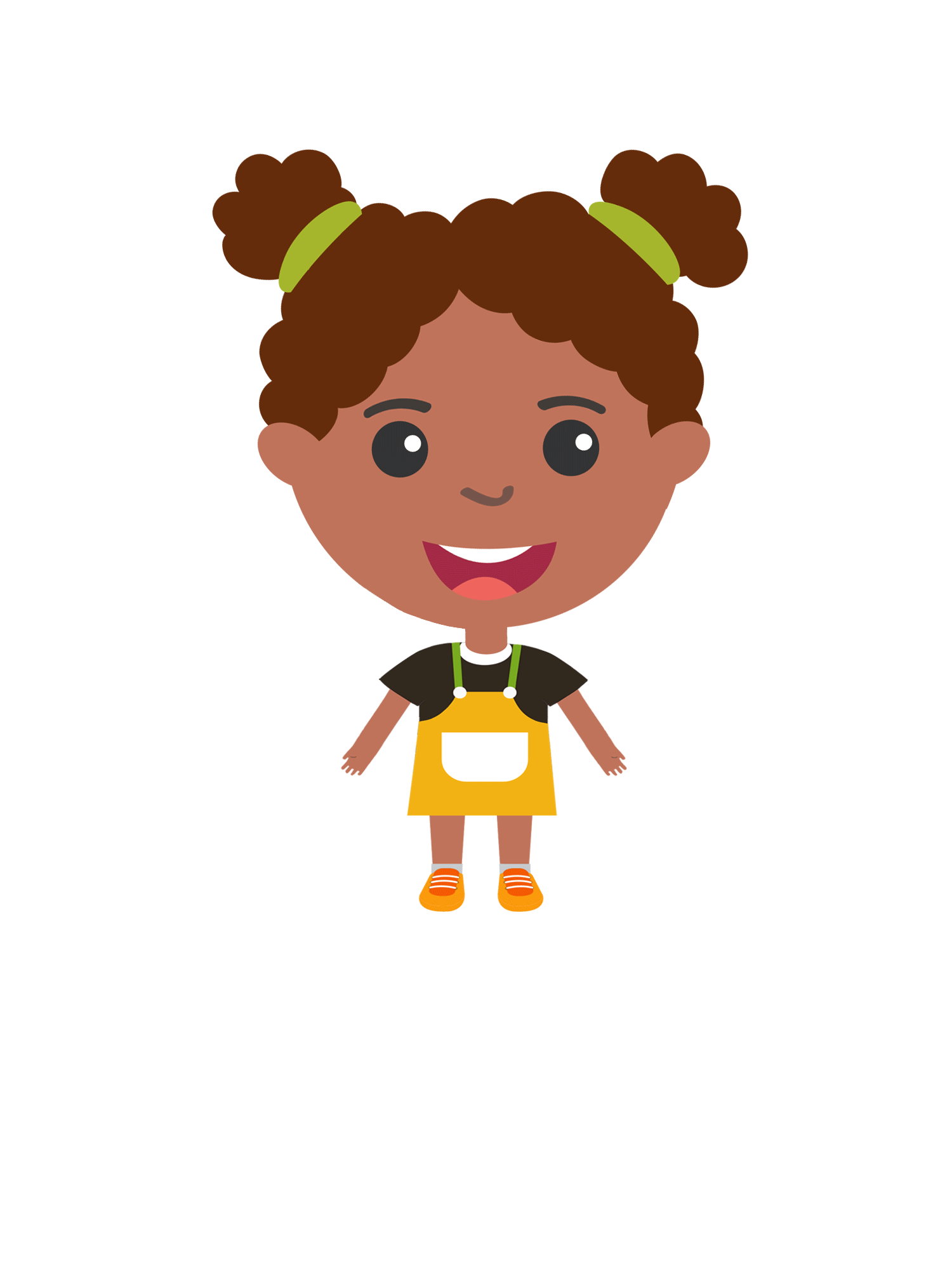 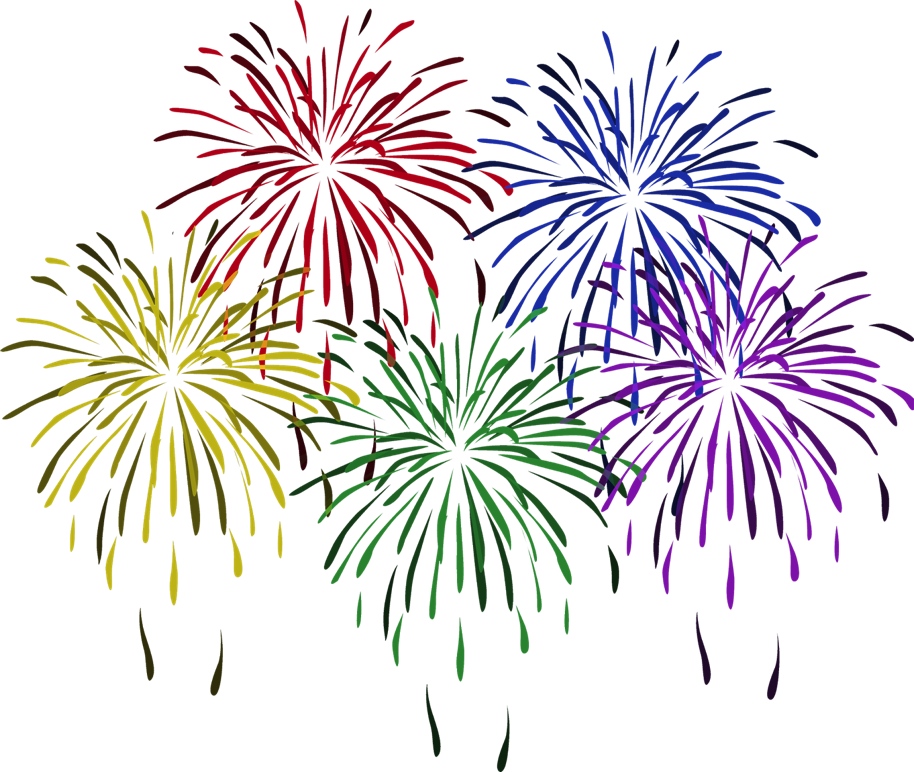 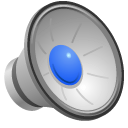 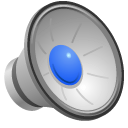 Try Again
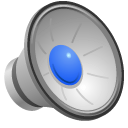 Instruction:
Count and click on the correct number of
oil lamps in the picture.
Start
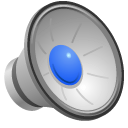 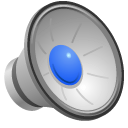 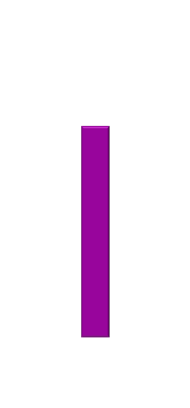 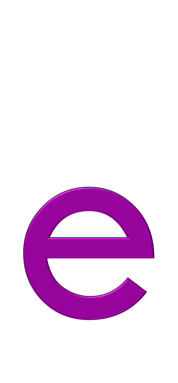 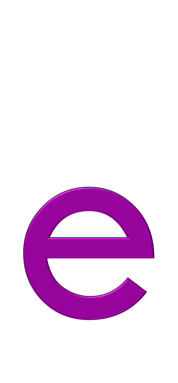 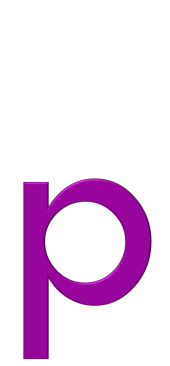 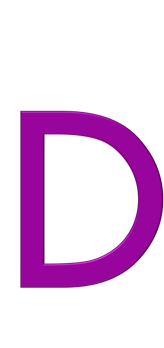 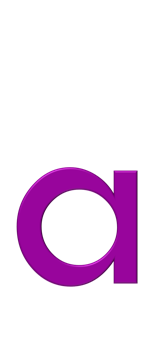 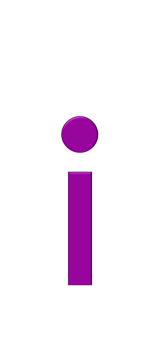 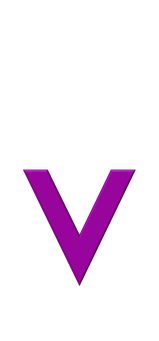 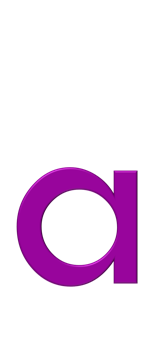 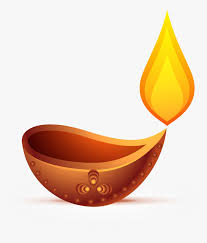 How many oil lamps      do you see in the picture?
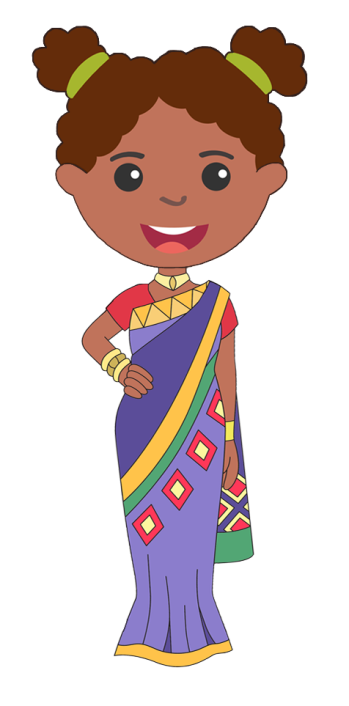 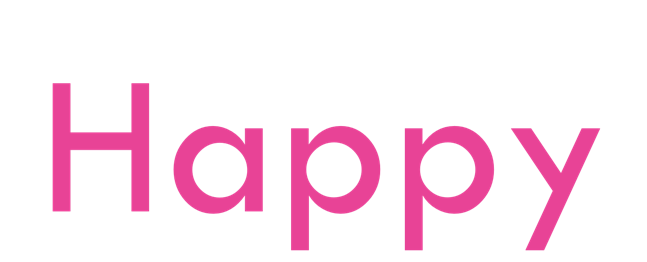 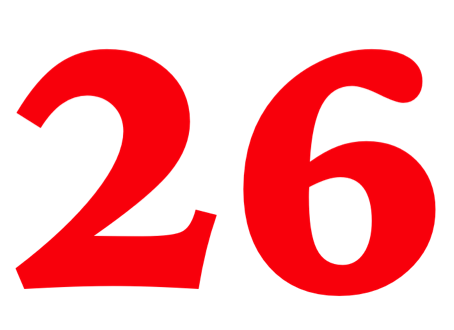 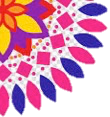 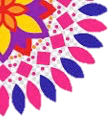 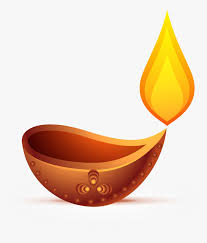 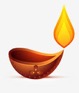 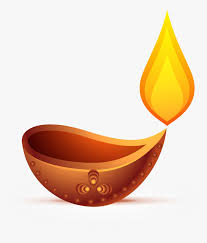 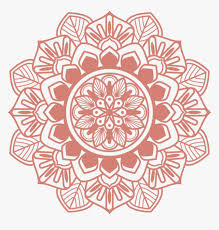 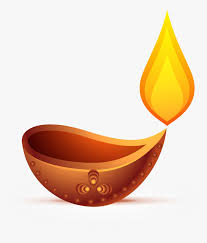 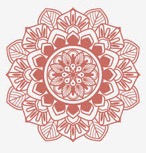 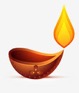 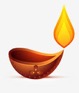 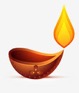 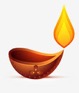 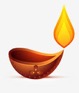 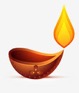 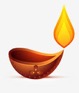 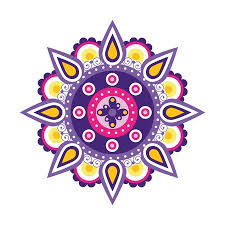 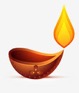 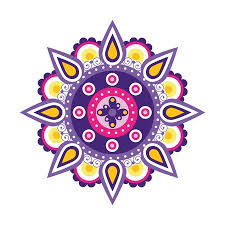 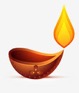 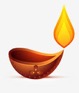 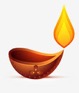 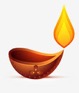 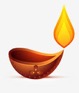 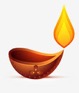 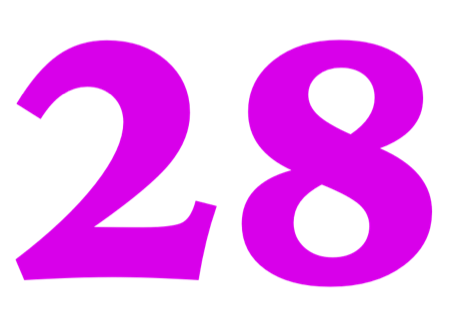 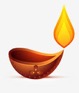 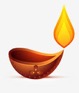 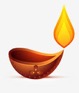 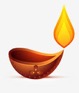 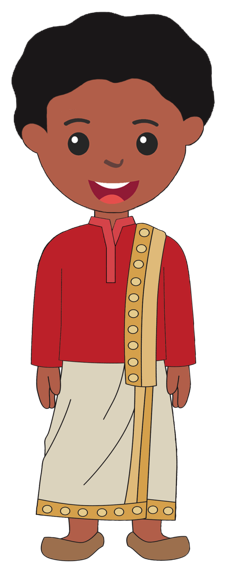 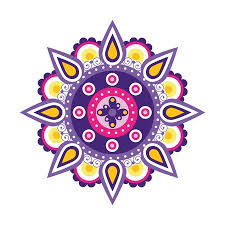 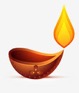 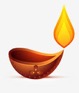 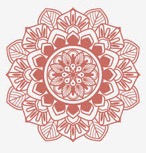 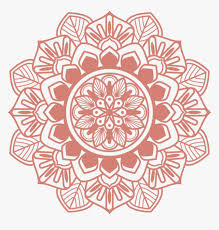 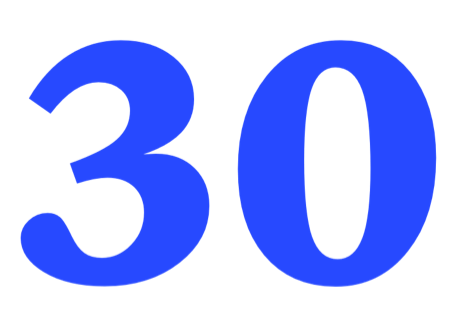 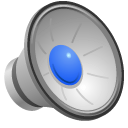 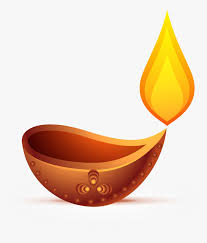 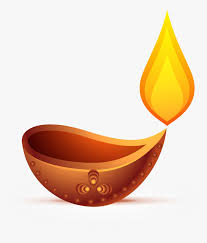 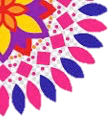 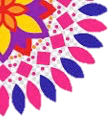 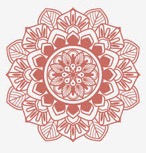 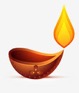 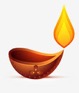 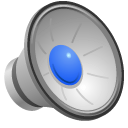 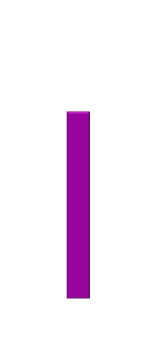 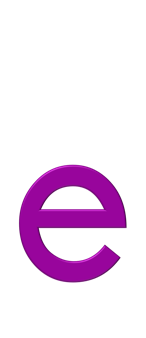 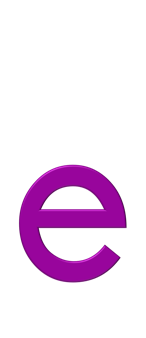 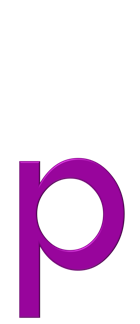 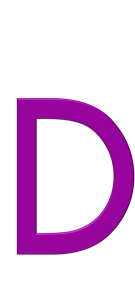 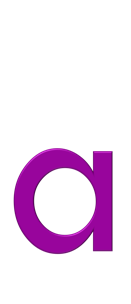 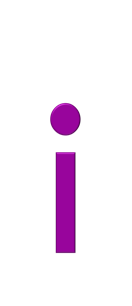 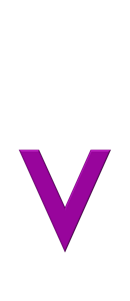 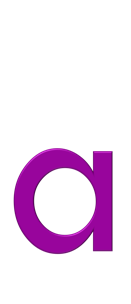 Next
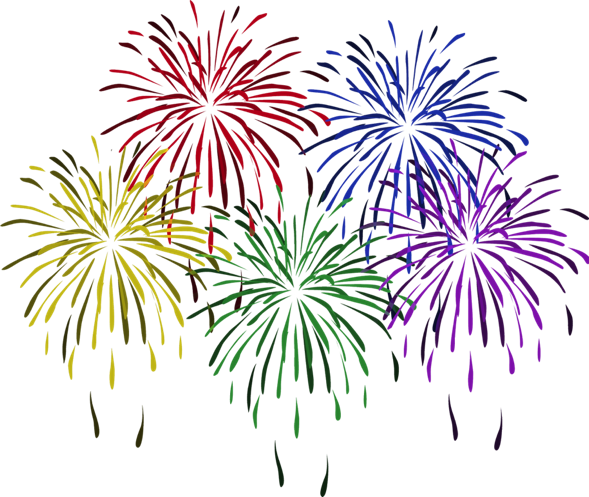 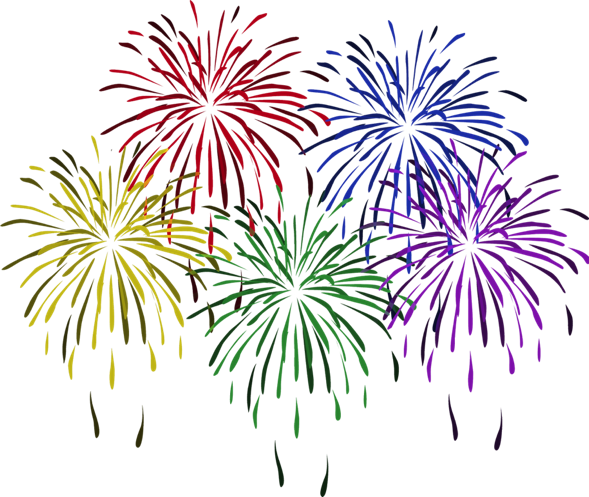 CORRECT
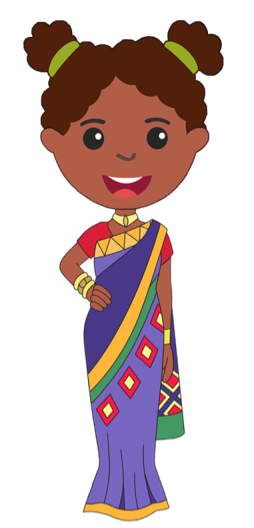 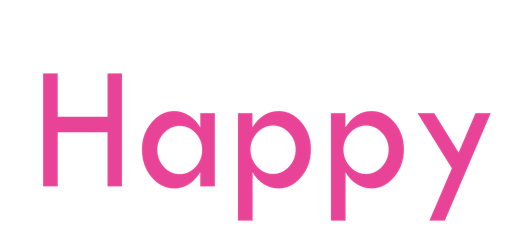 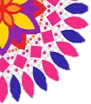 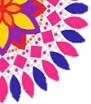 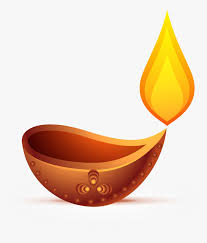 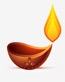 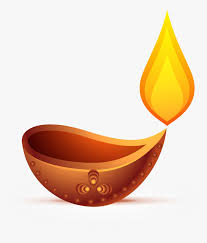 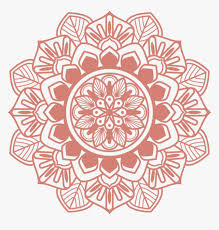 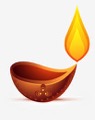 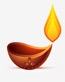 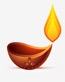 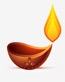 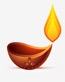 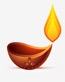 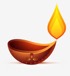 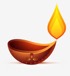 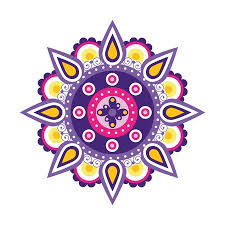 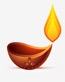 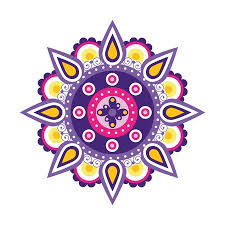 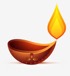 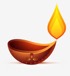 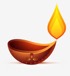 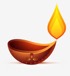 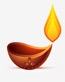 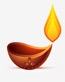 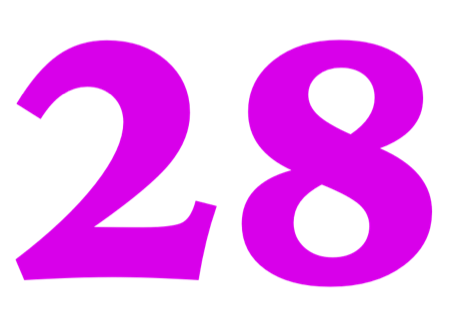 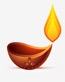 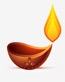 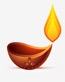 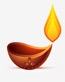 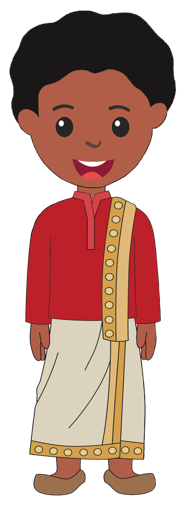 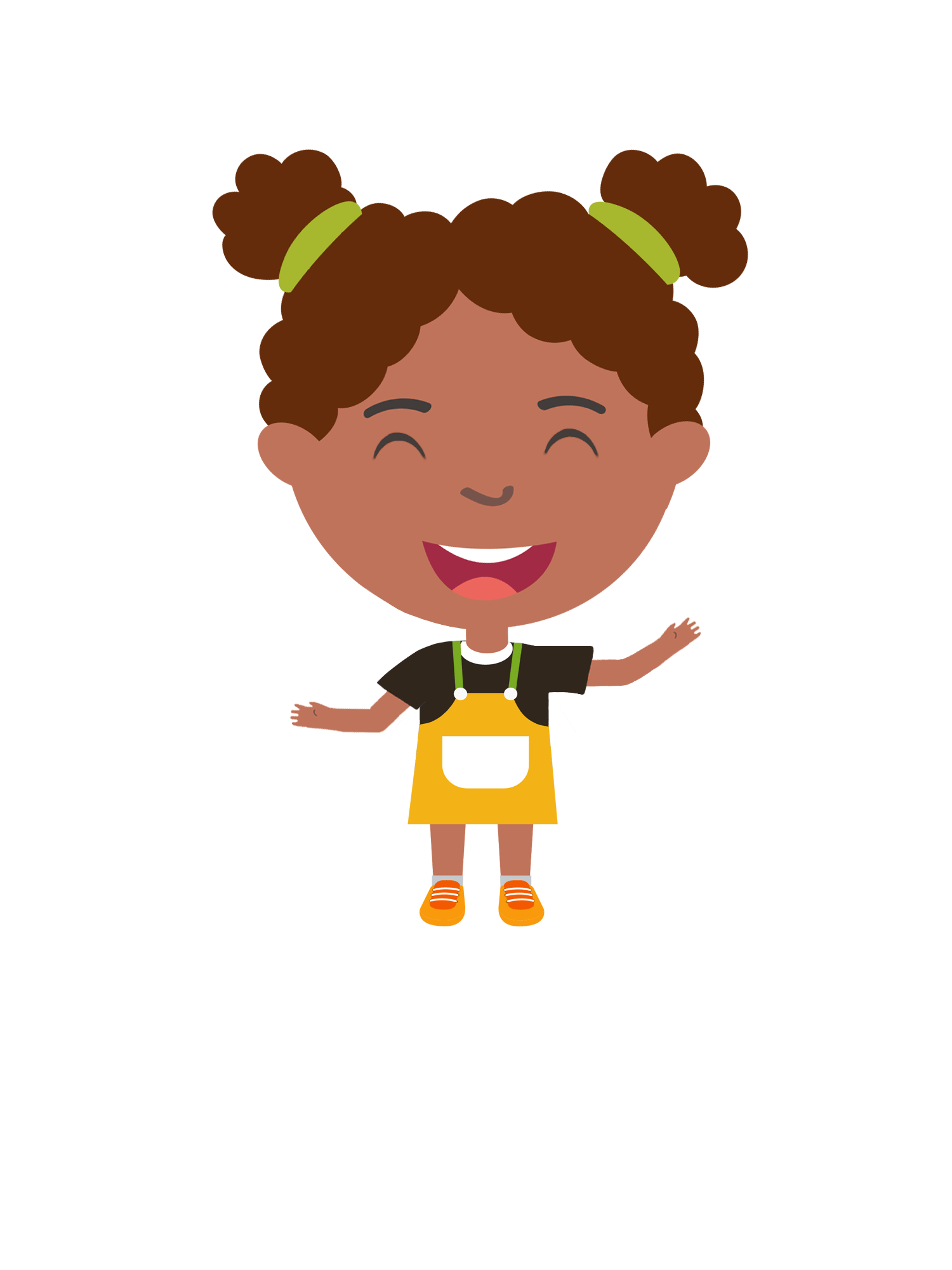 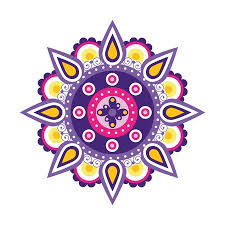 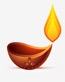 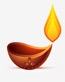 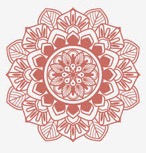 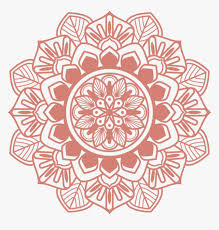 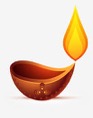 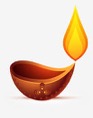 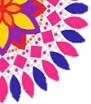 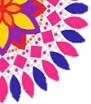 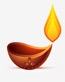 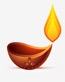 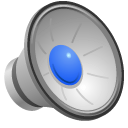 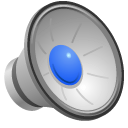 Try Again
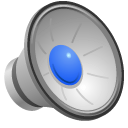 Try Again
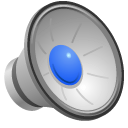 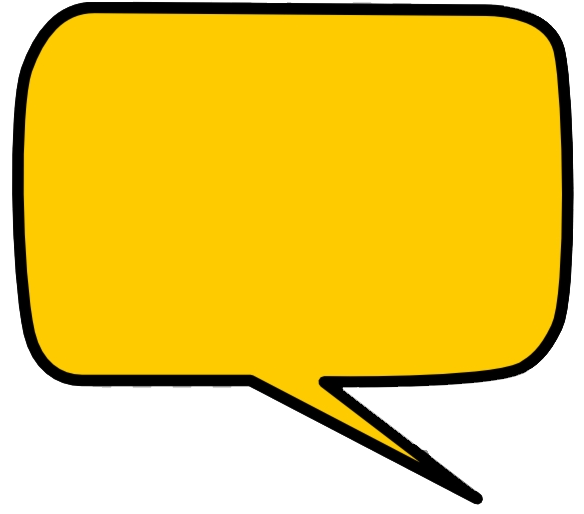 Thank you for joining me at the 
Indian Heritage Centre. 

I hope that you have enjoyed yourself and learnt something new. 

Let’s review what we have learnt!
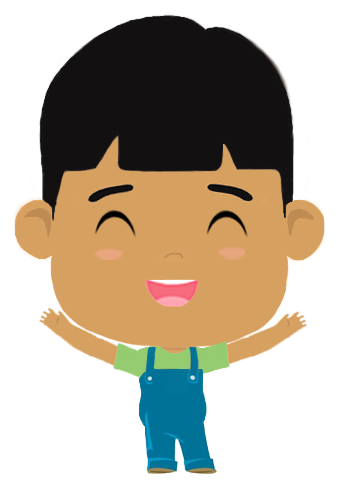 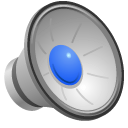 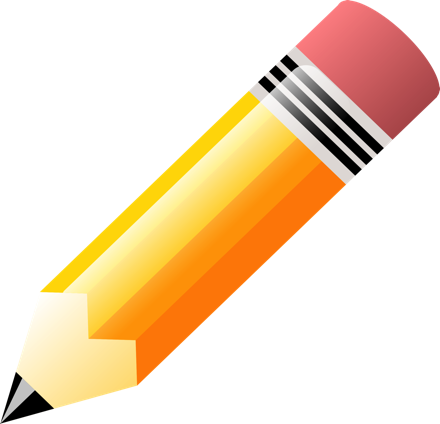 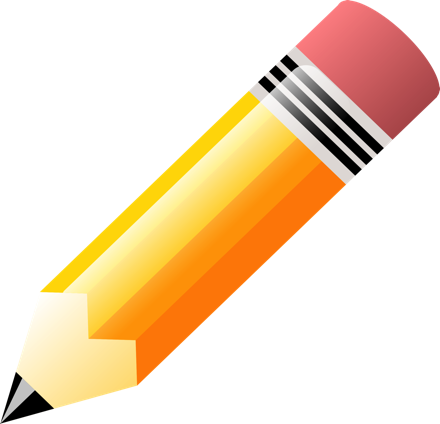 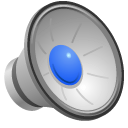 BACK
NEXT
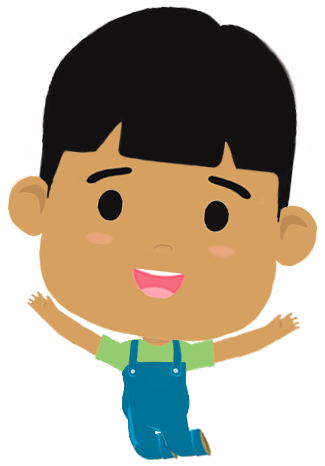 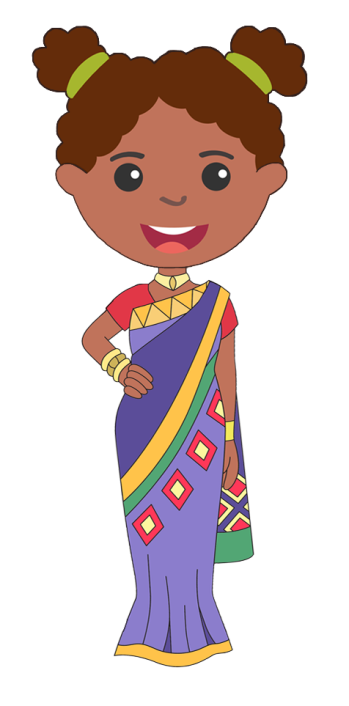 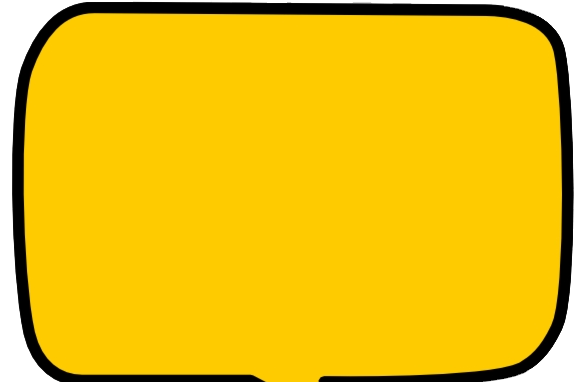 Sari
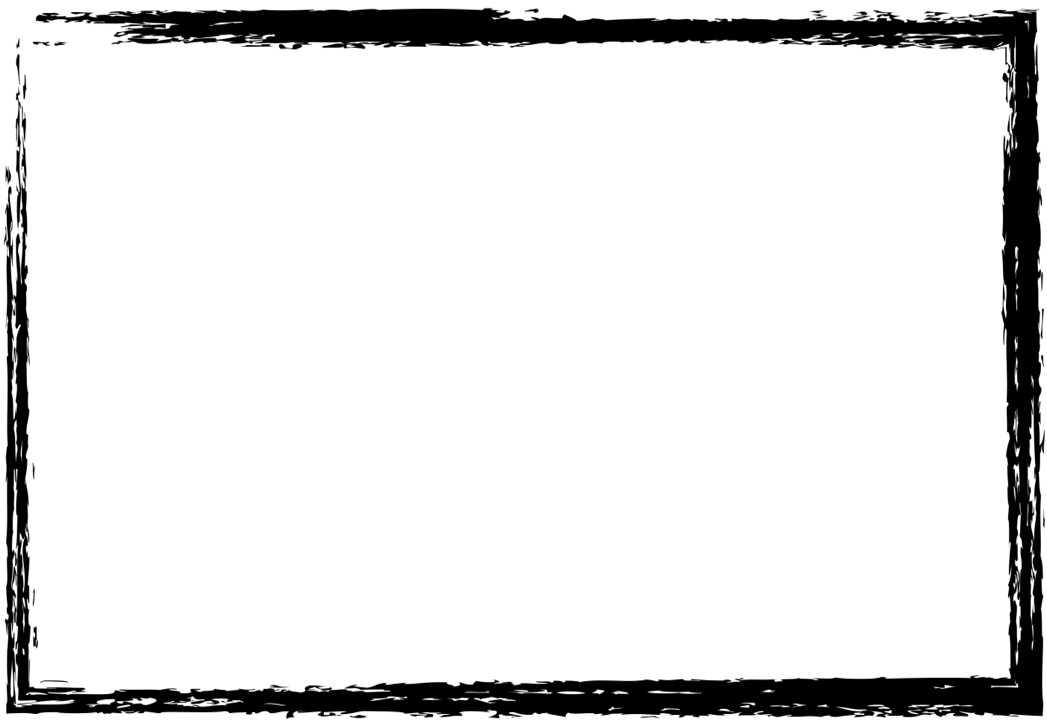 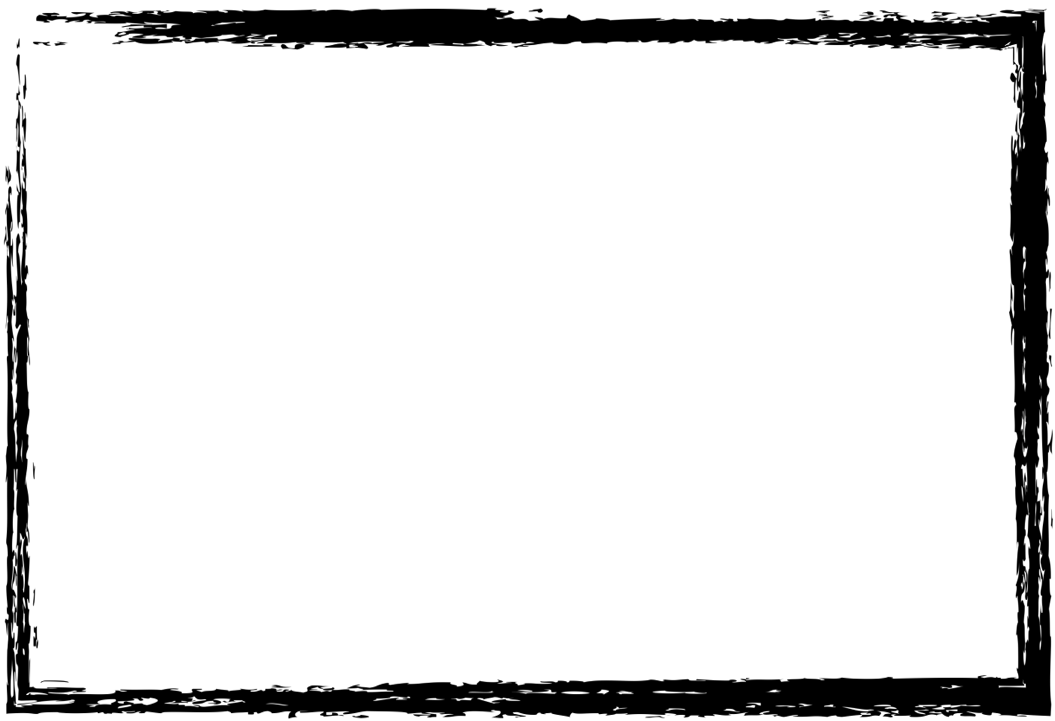 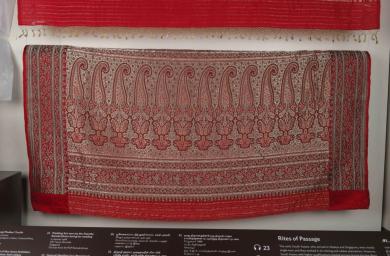 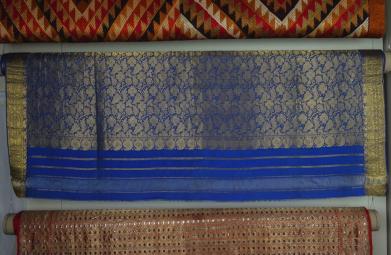 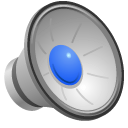 Collection of Indian Heritage Centre
Collection of Indian Heritage Centre
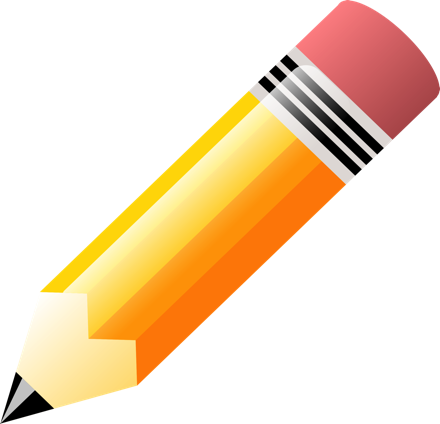 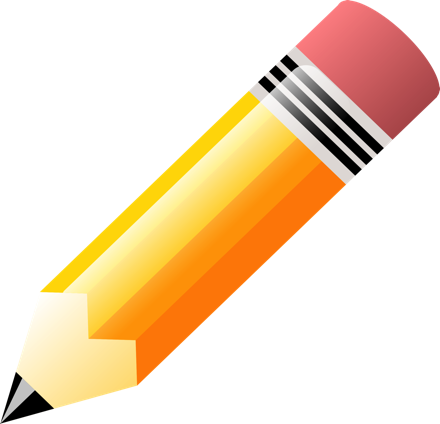 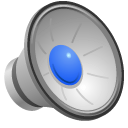 BACK
NEXT
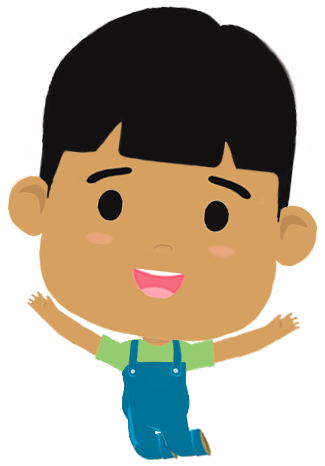 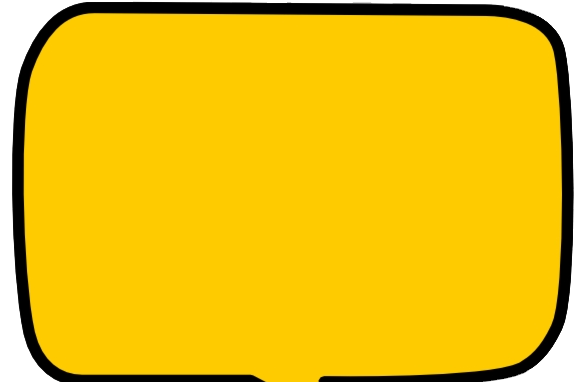 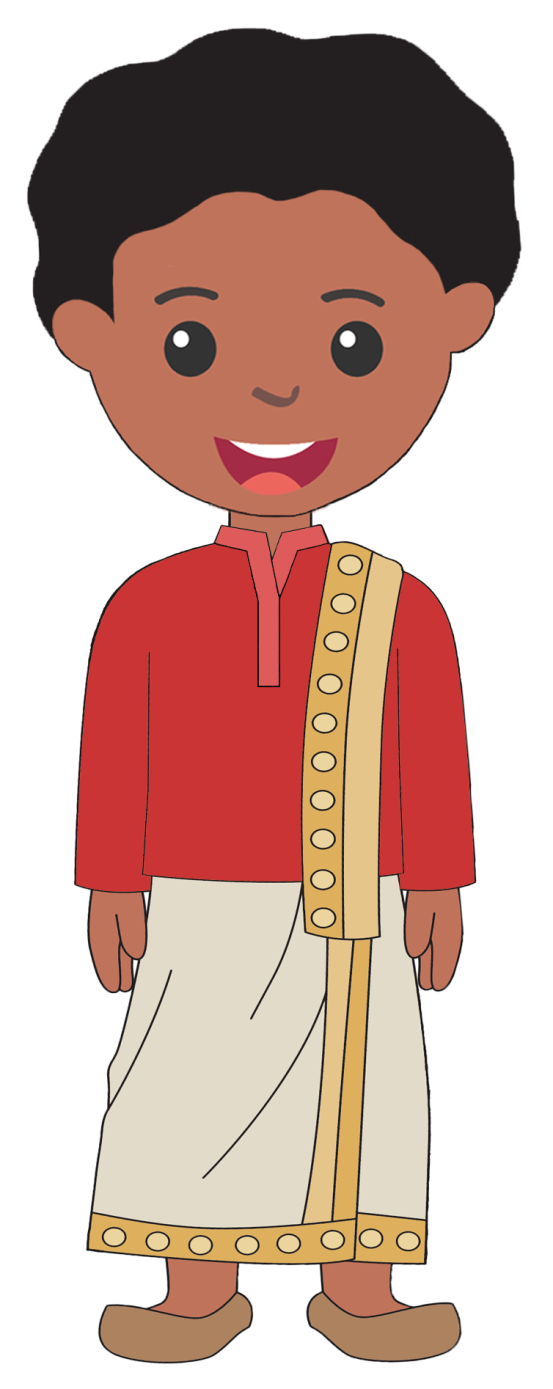 Veshti
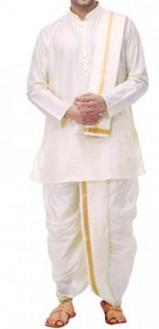 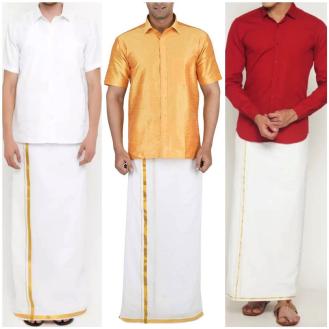 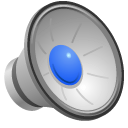 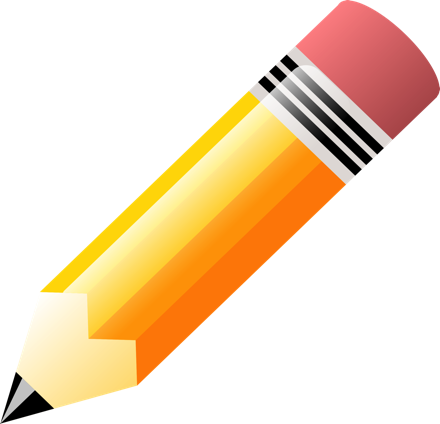 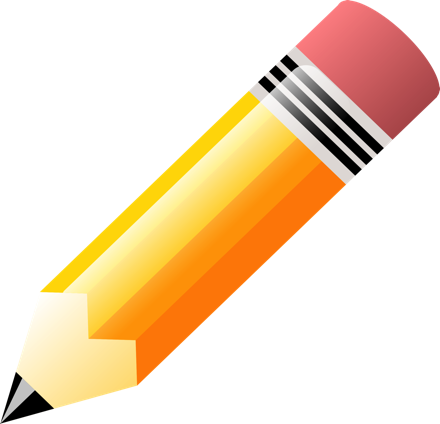 BACK
NEXT
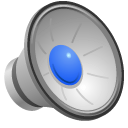 Rangoli
Oil Lamps (Diyas)
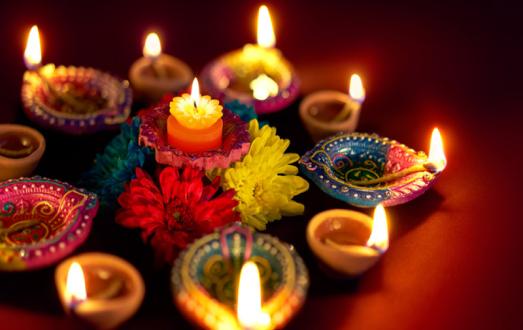 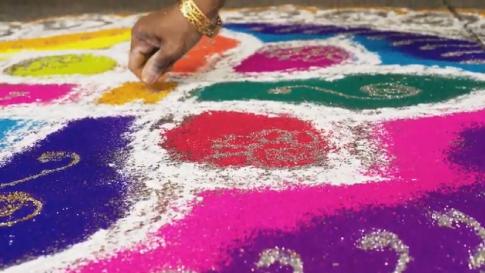 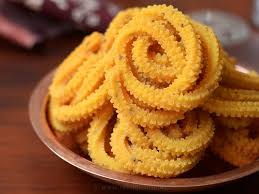 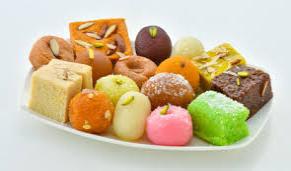 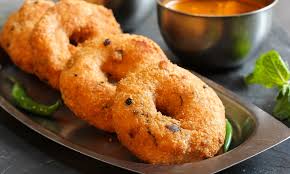 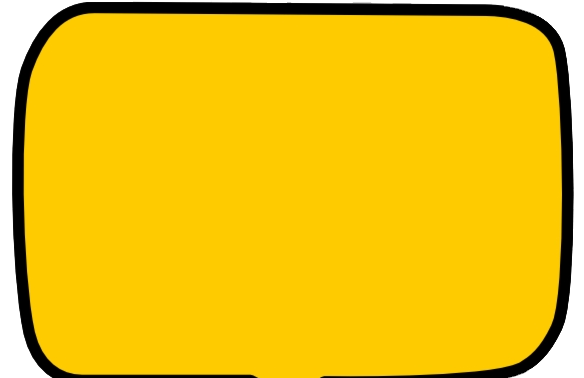 Mithai
Murukku
Vadai
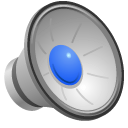 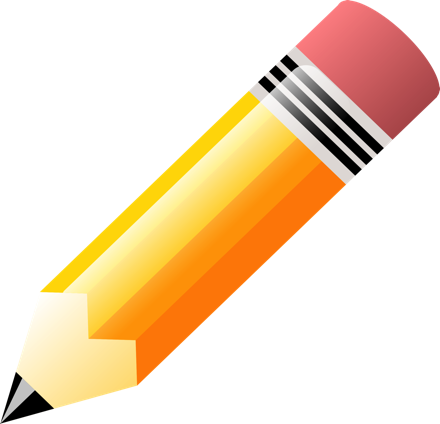 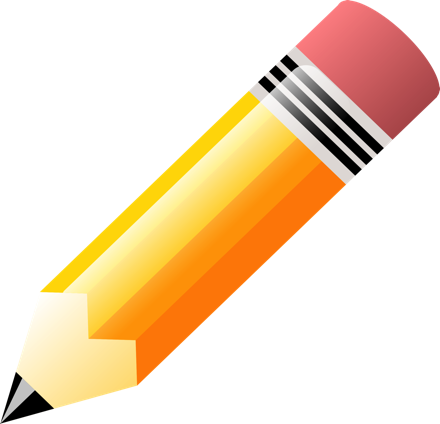 Deepavali
BACK
NEXT
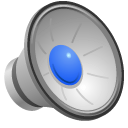 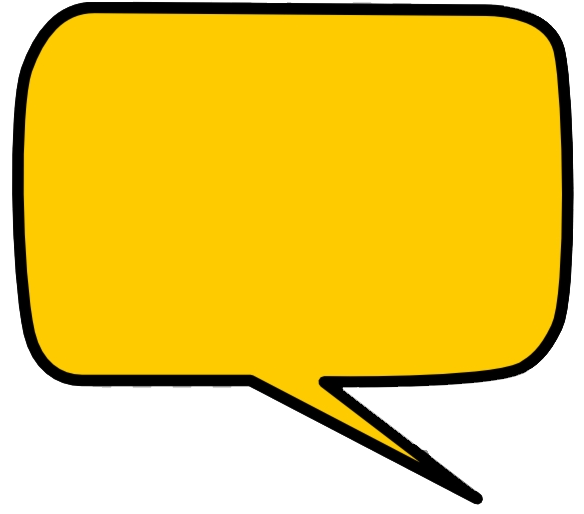 See you again at our upcoming 
exciting adventure at 
the Asian Civilisations Museum.
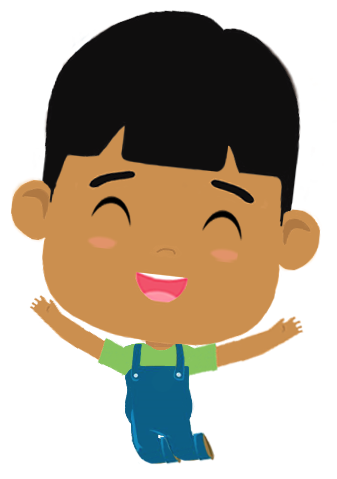 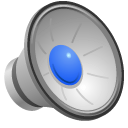 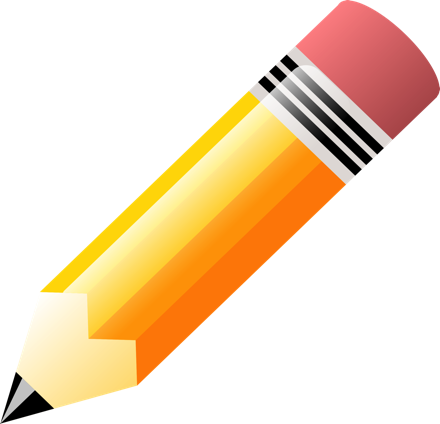 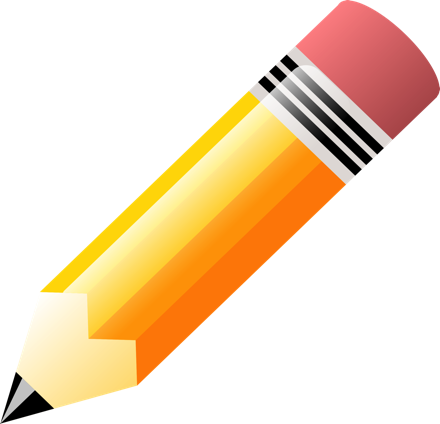 BACK
NEXT
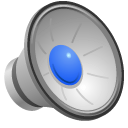 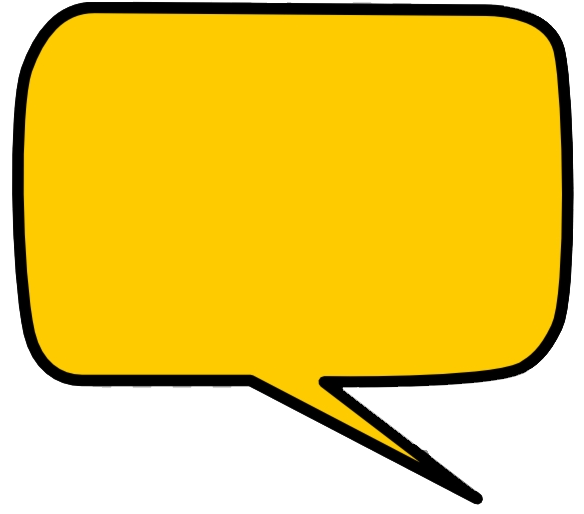 Visit indianheritage.org.sg to learn more about 
the Indian Heritage Centre.  

For more children’s activities 
offered by the Indian Heritage Centre, 
visit our Facebook page at 
http://www.facebook.com/indianheritagecentre/
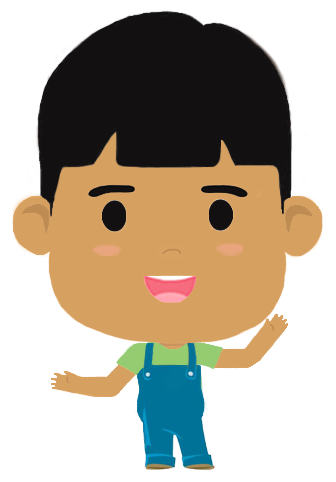 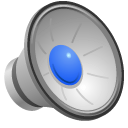 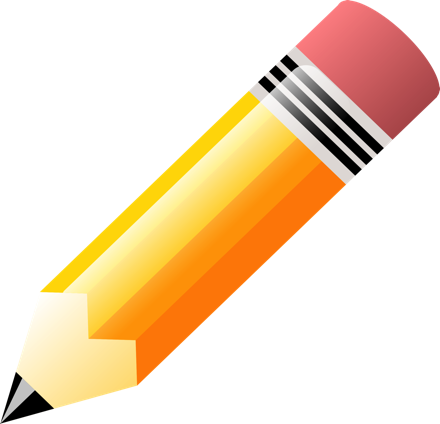 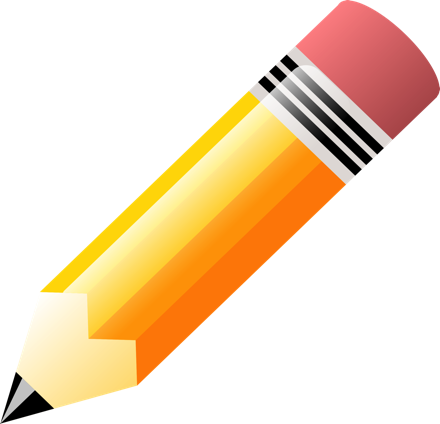 BACK
NEXT
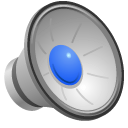 Brought to you by
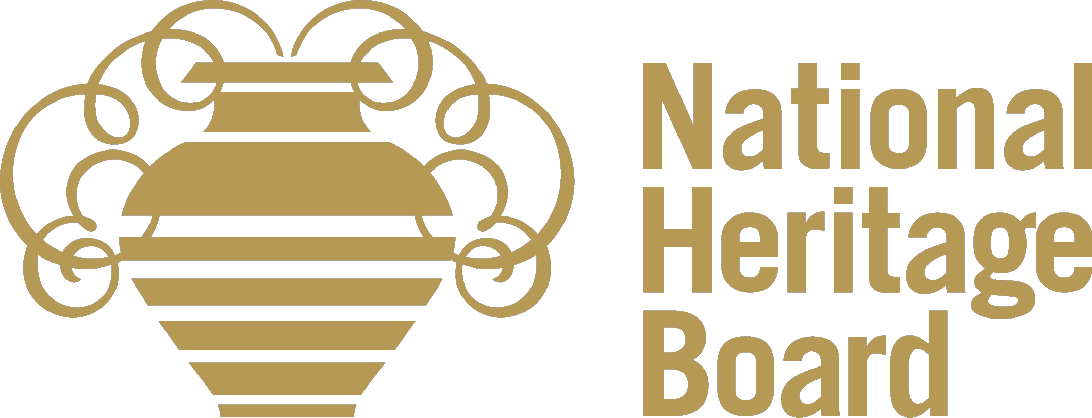 Play Again
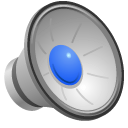 This resource is designed in conjunction with the Singapore’s Little Treasures programme and has been adopted for home or classroom- based learning. Copyrighted by the National Heritage Board. No part of this design may be reproduced, stored in a retrieval system, or transmitted in any form or by any means, electronic, mechanical, photocopying, recording or otherwise for profit without permission of the copyright owner.